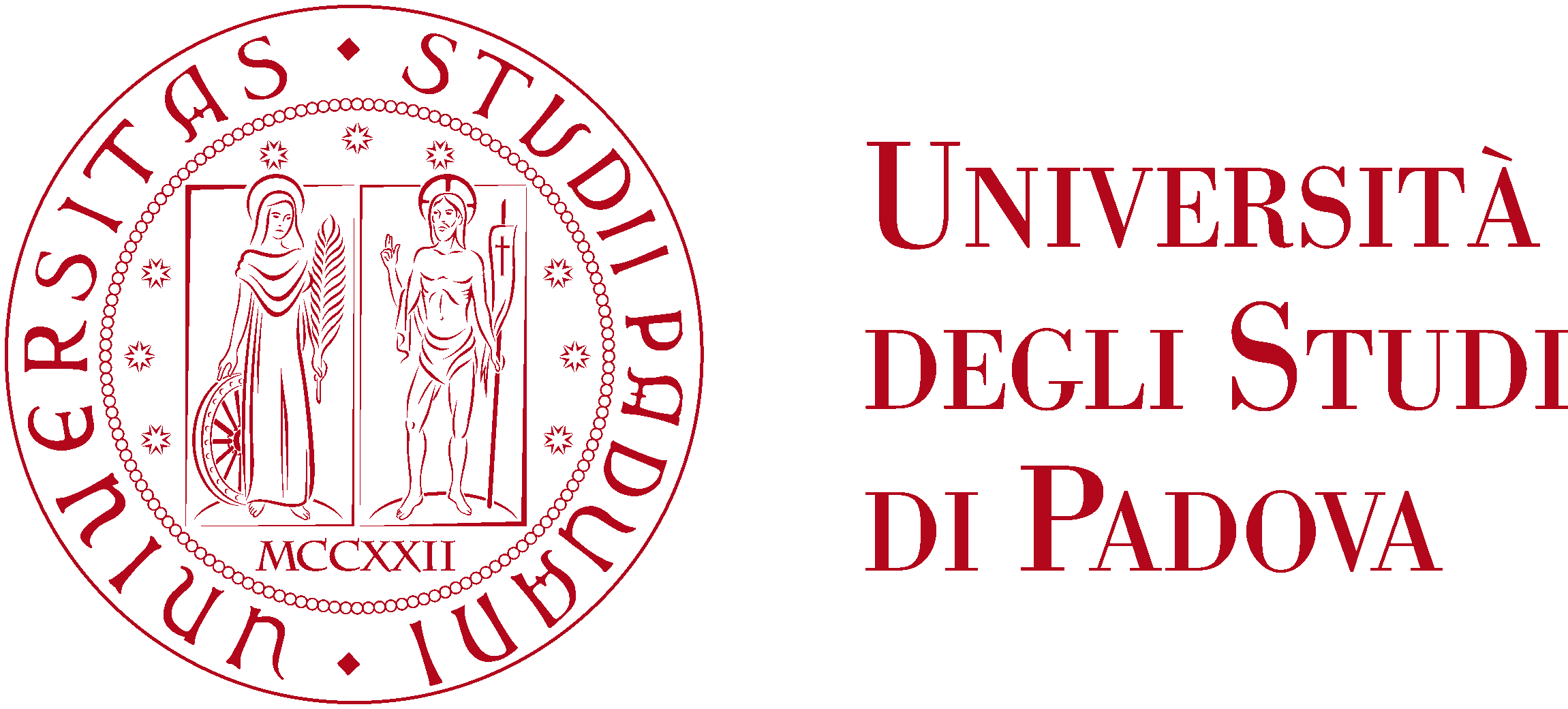 How to fit the first year of reactor data
Investigating different fitting approaches
5 May 2022
Andrea Serafini on behalf of the Padova group
What we want to discuss
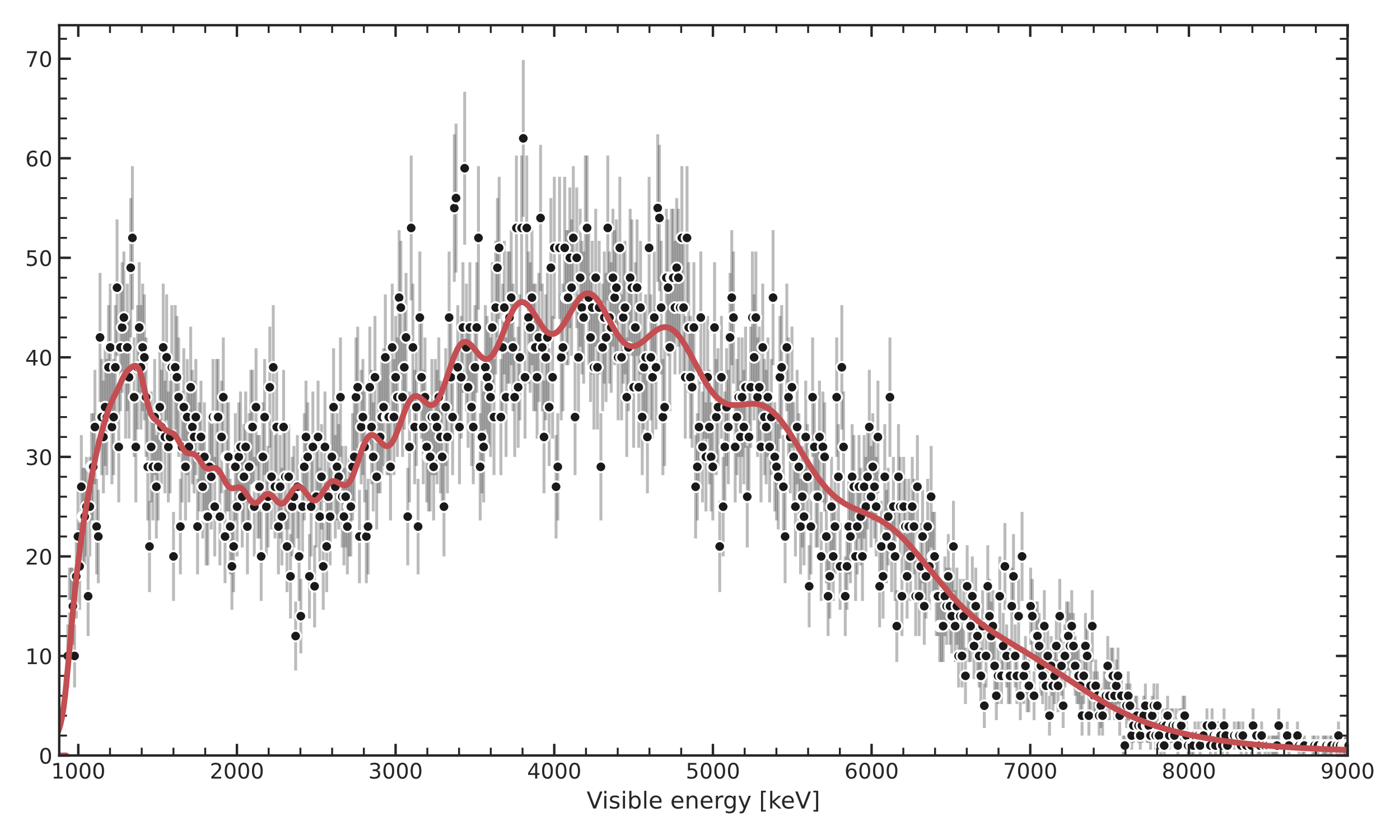 A pseudo-experiment of 1 year
(~17000 reactor events)
Juno sensitivity studies - standard paradigm: 
- Asimov datasets
- binned likelihood or χ2 minimized using Minuit 
Goals: 
- investigate pros and cons of standard paradigm when analyzing 1 year of data
Methods:
- use pseudo-experiments instead of Asimov datasets
- study alternative statistical tools: unbinned likelihood and Markov Chain Monte Carlo (MCMC)
Events per bin [#]
Events per bin [#]
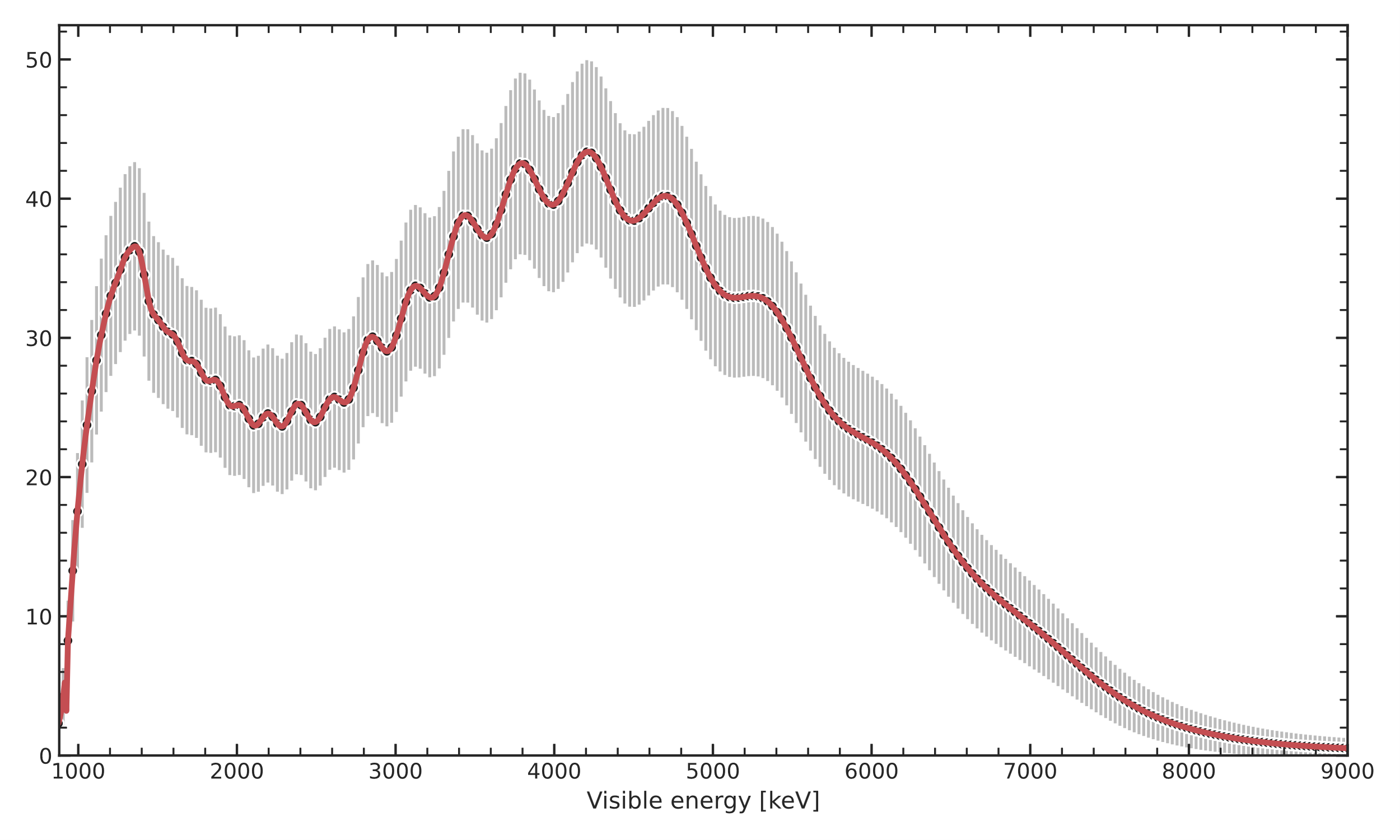 Asimov dataset of 1 year
(~17000 reactor events)
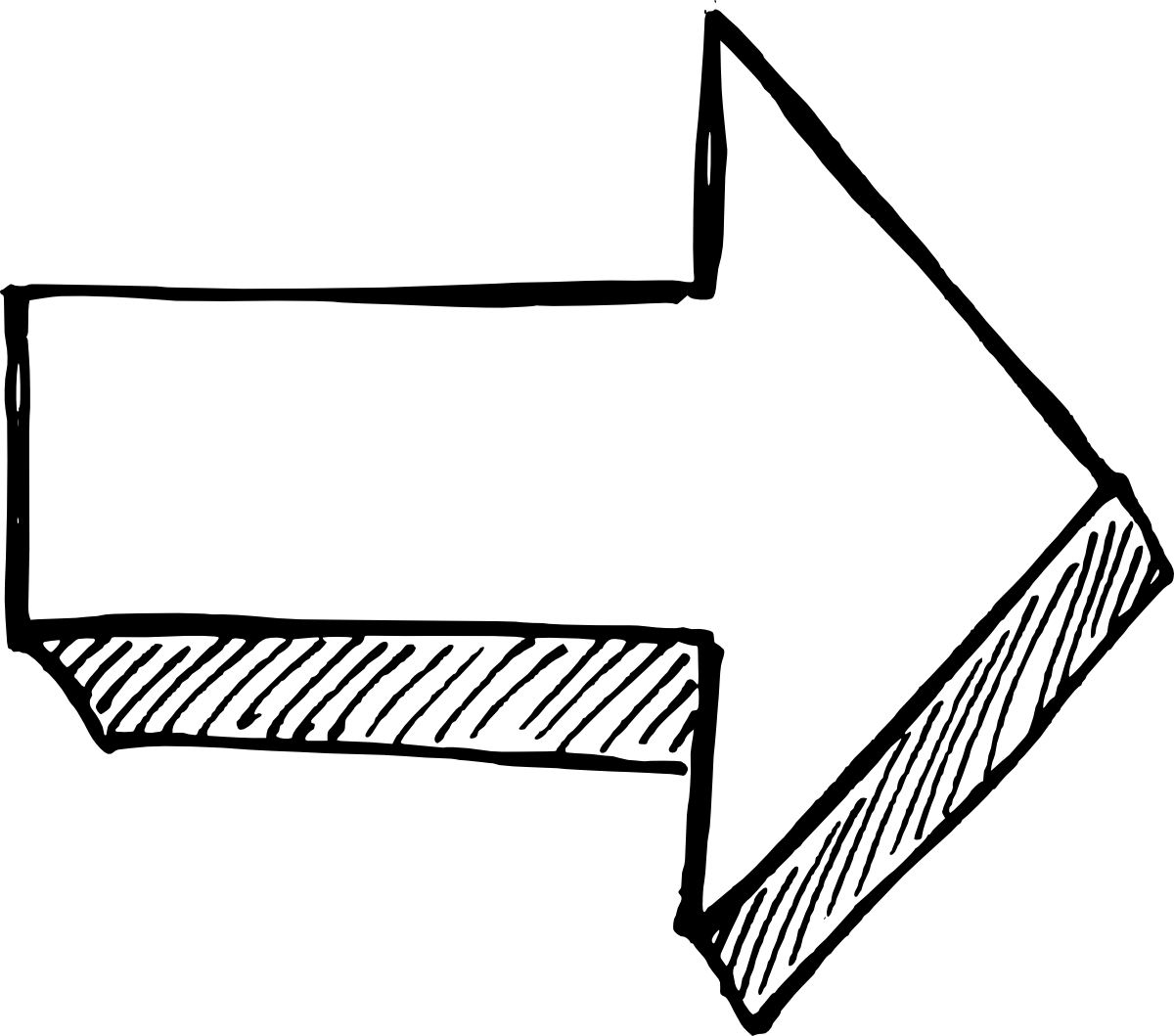 5/5/2022
2
A simplified model
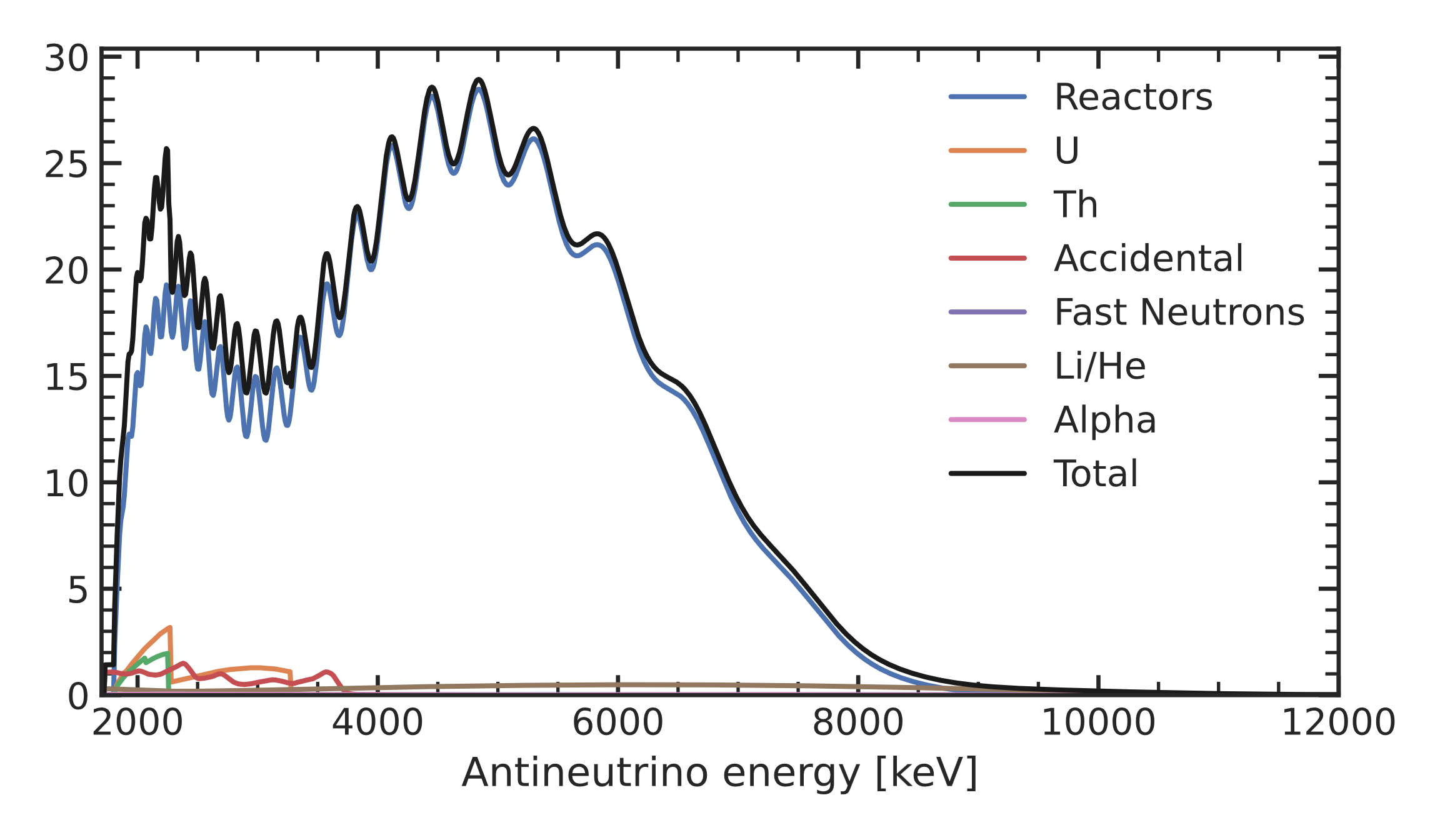 Included components:
Reactor antineutrinos (now only for 50km-baseline cores)
Geoneutrinos (U + Th)
Backgrounds (from common inputs):
Accidental coincidences
Fast neutrons
9Li/8He
13C(α,n)16O

Included effects:
Neutrino vacuum oscillations
Energy non-linearity (from common inputs)
Energy resolution
Deposited energy [keV]
Visible energy [keV]
Antineutrino energy [keV]
Reconstructed energy [keV]
Visible/deposited en.
Energy resolution
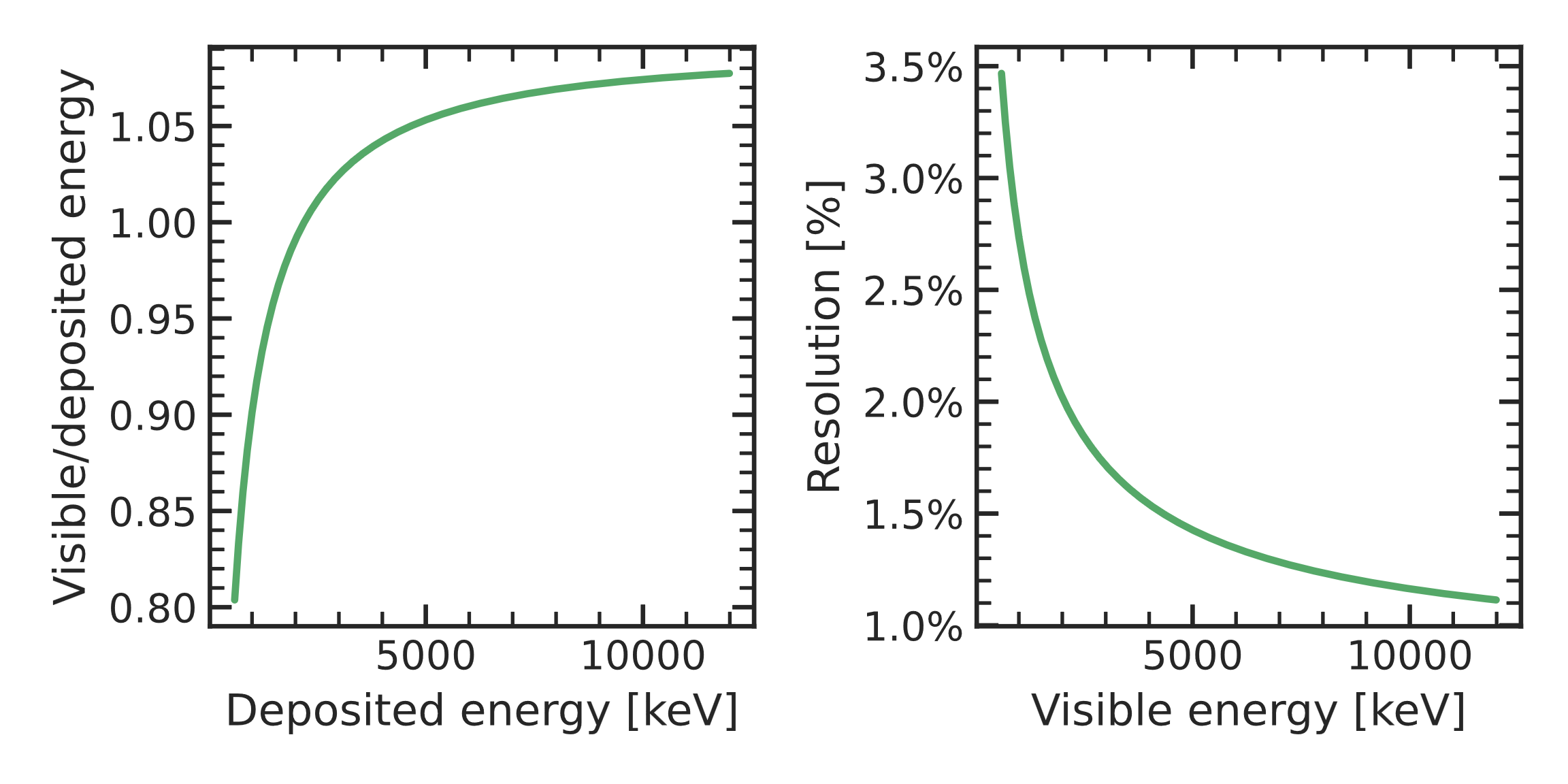 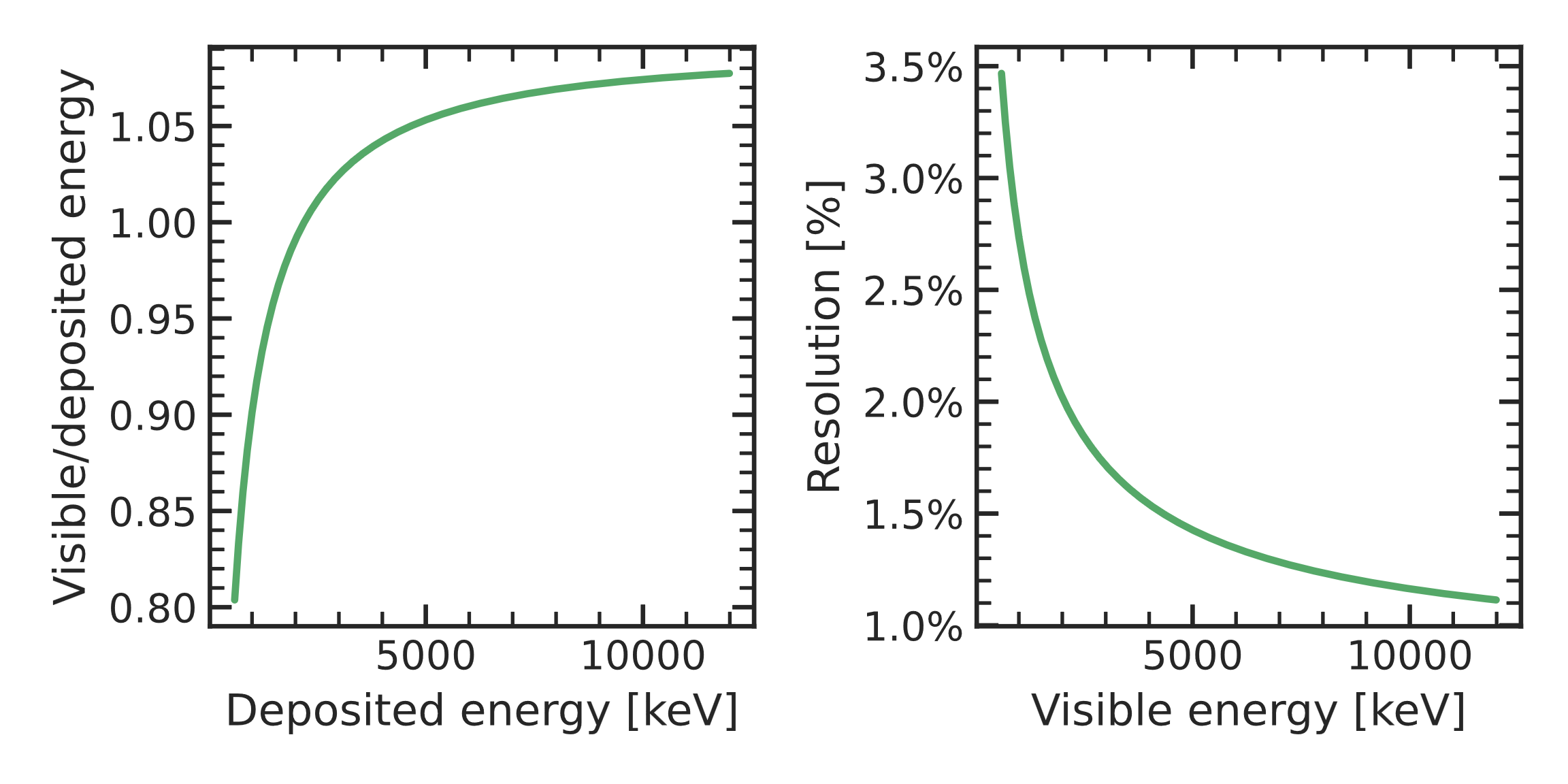 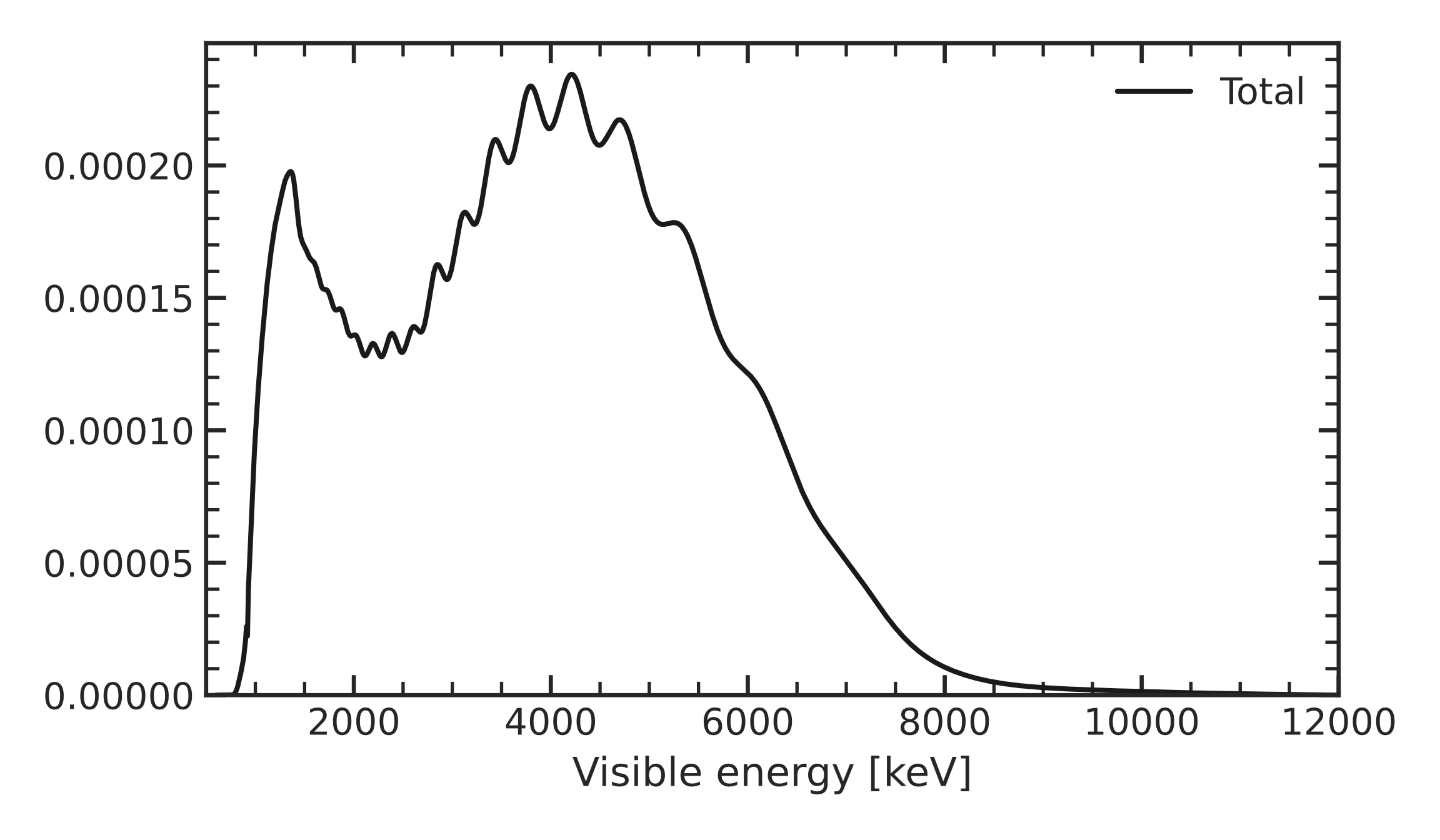 5/5/2022
3
Likelihood: comparing model to data
kinematics
non-linearity
resolution
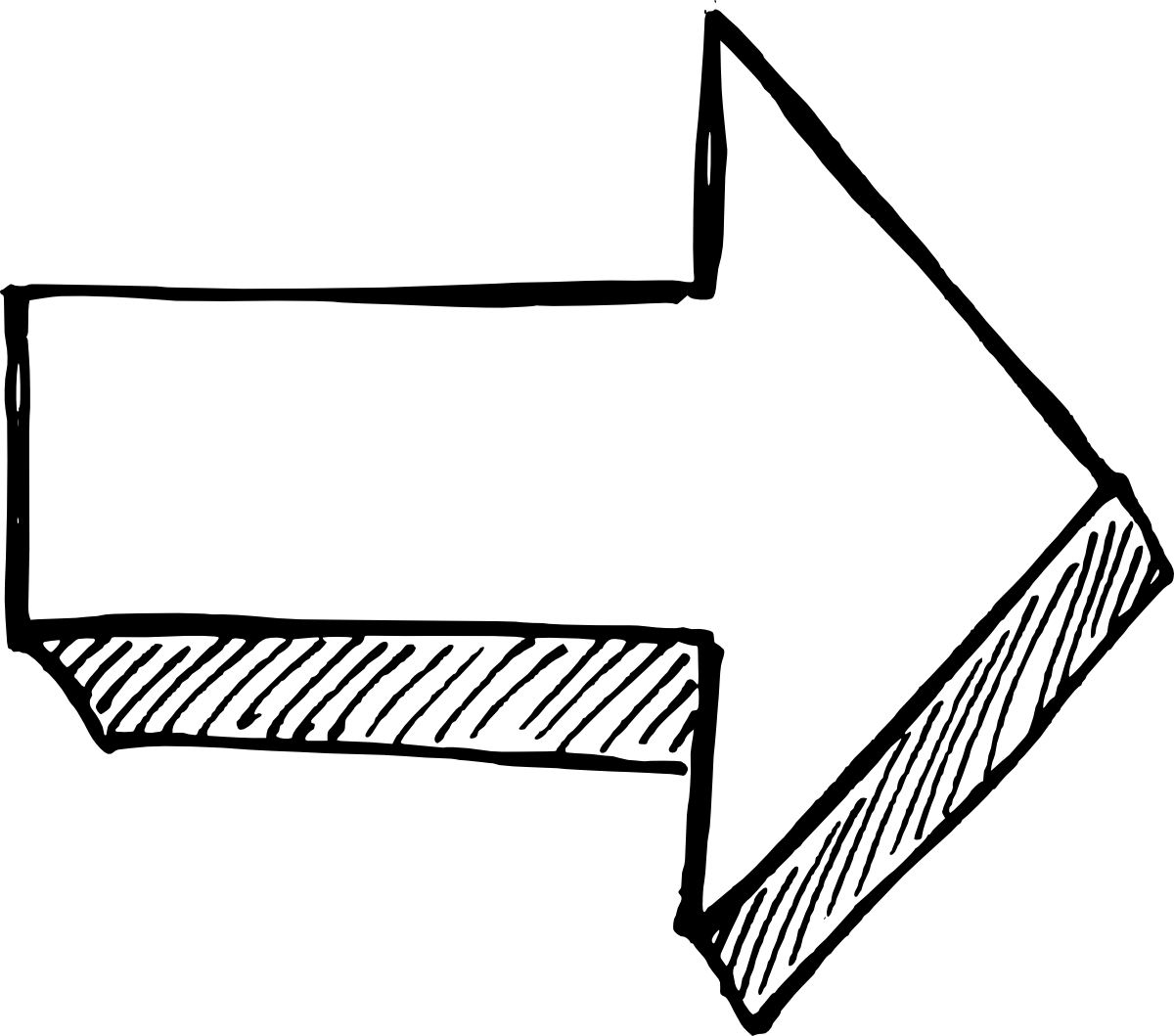 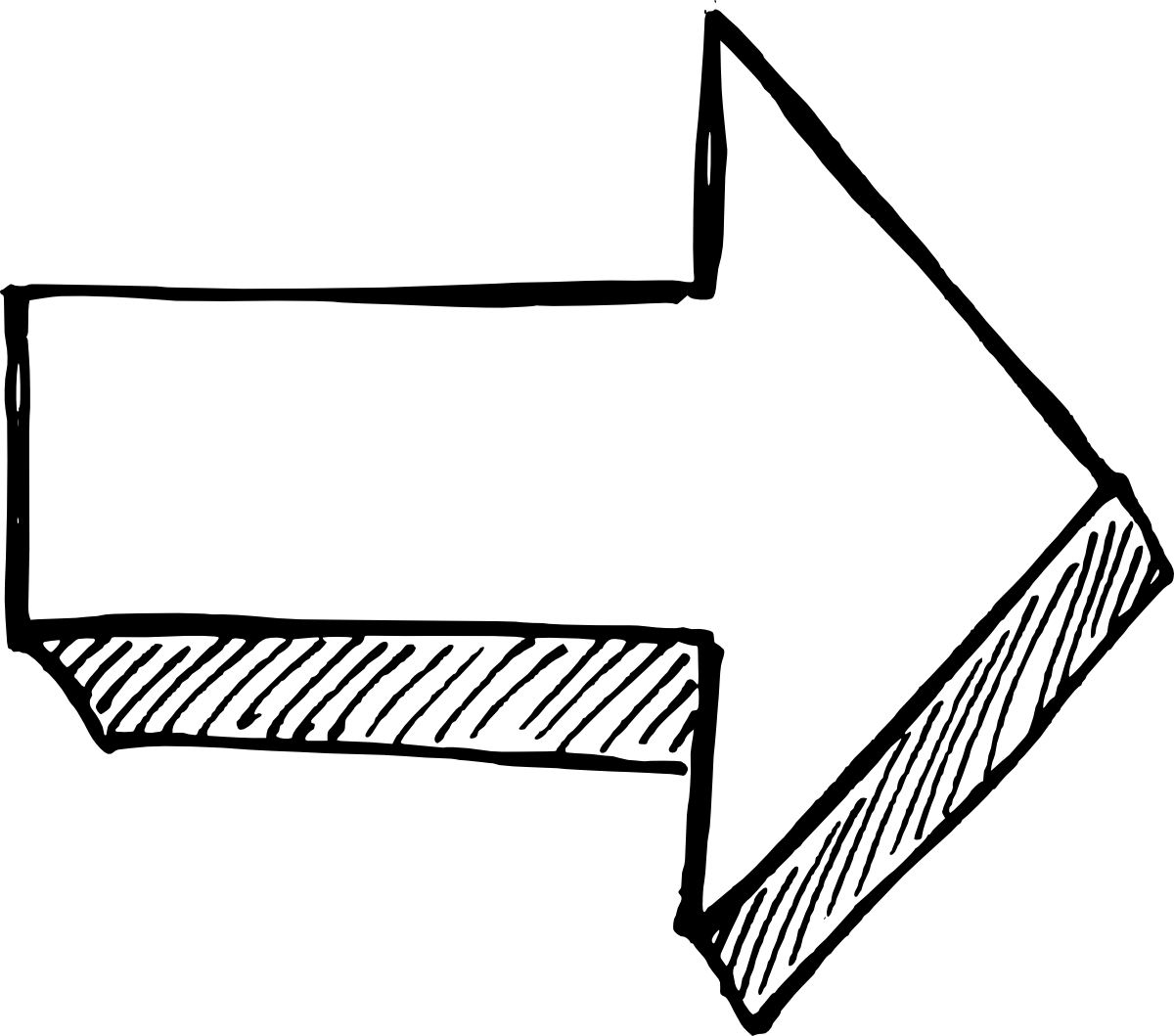 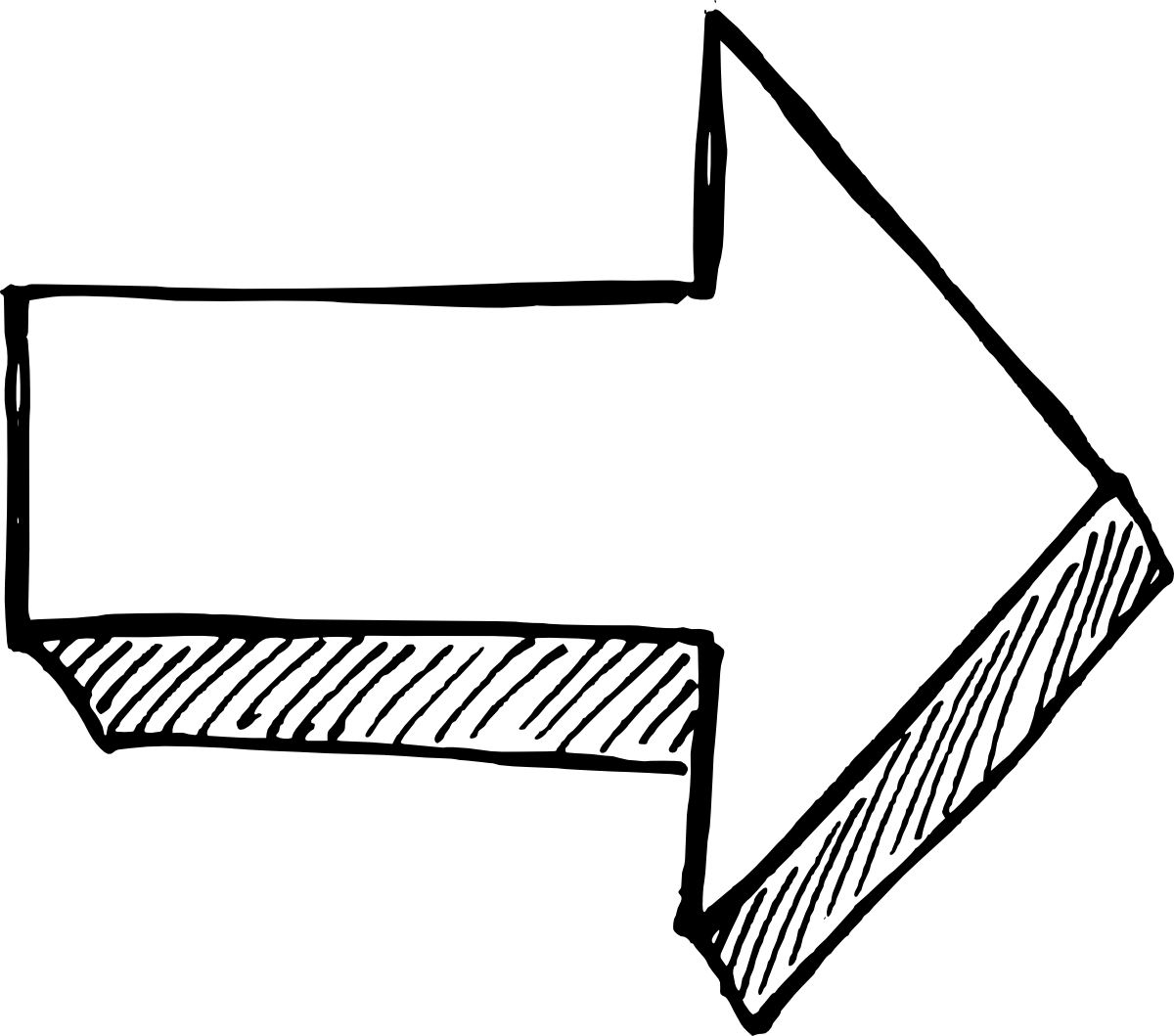 Likelihood
Binned
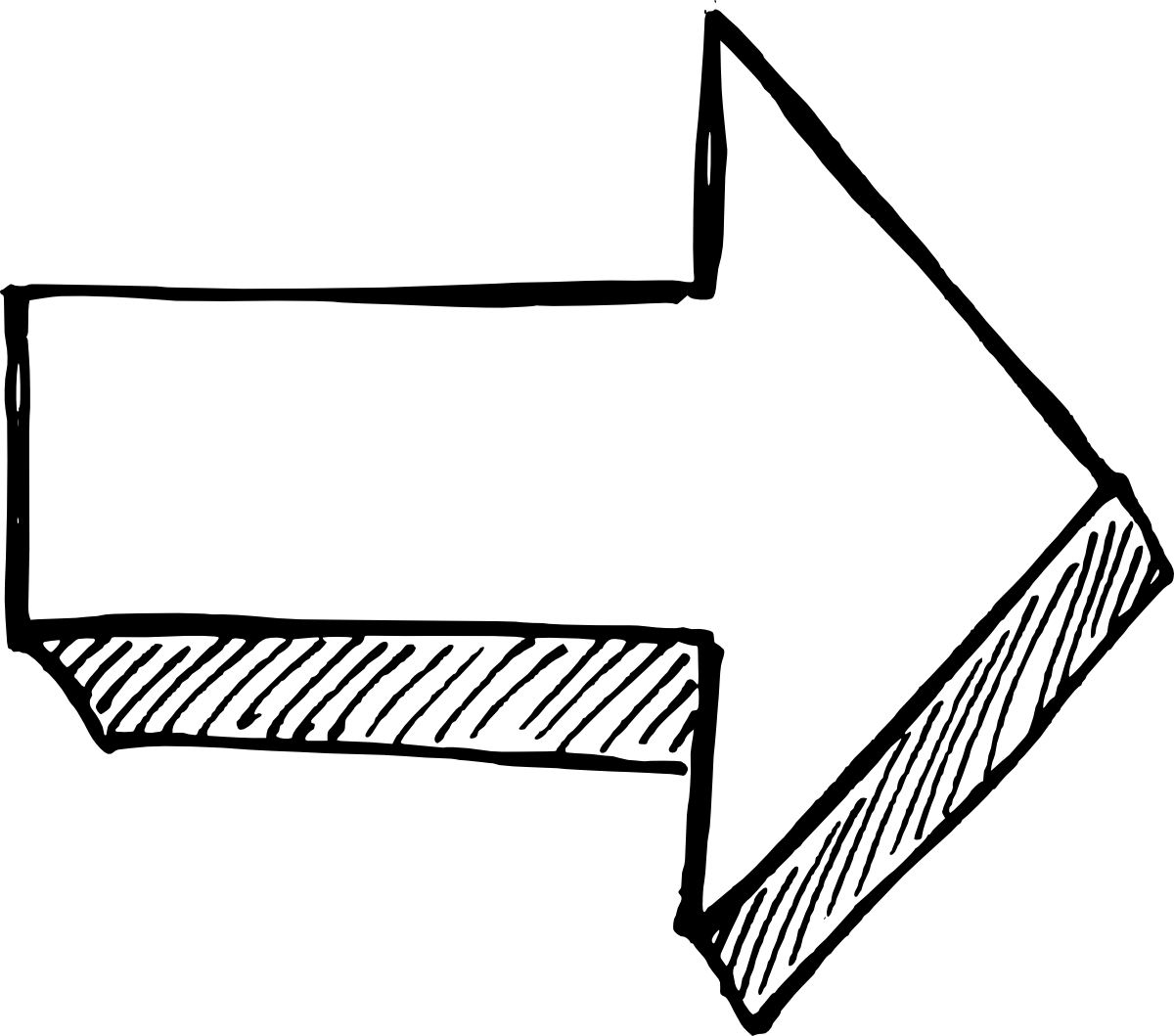 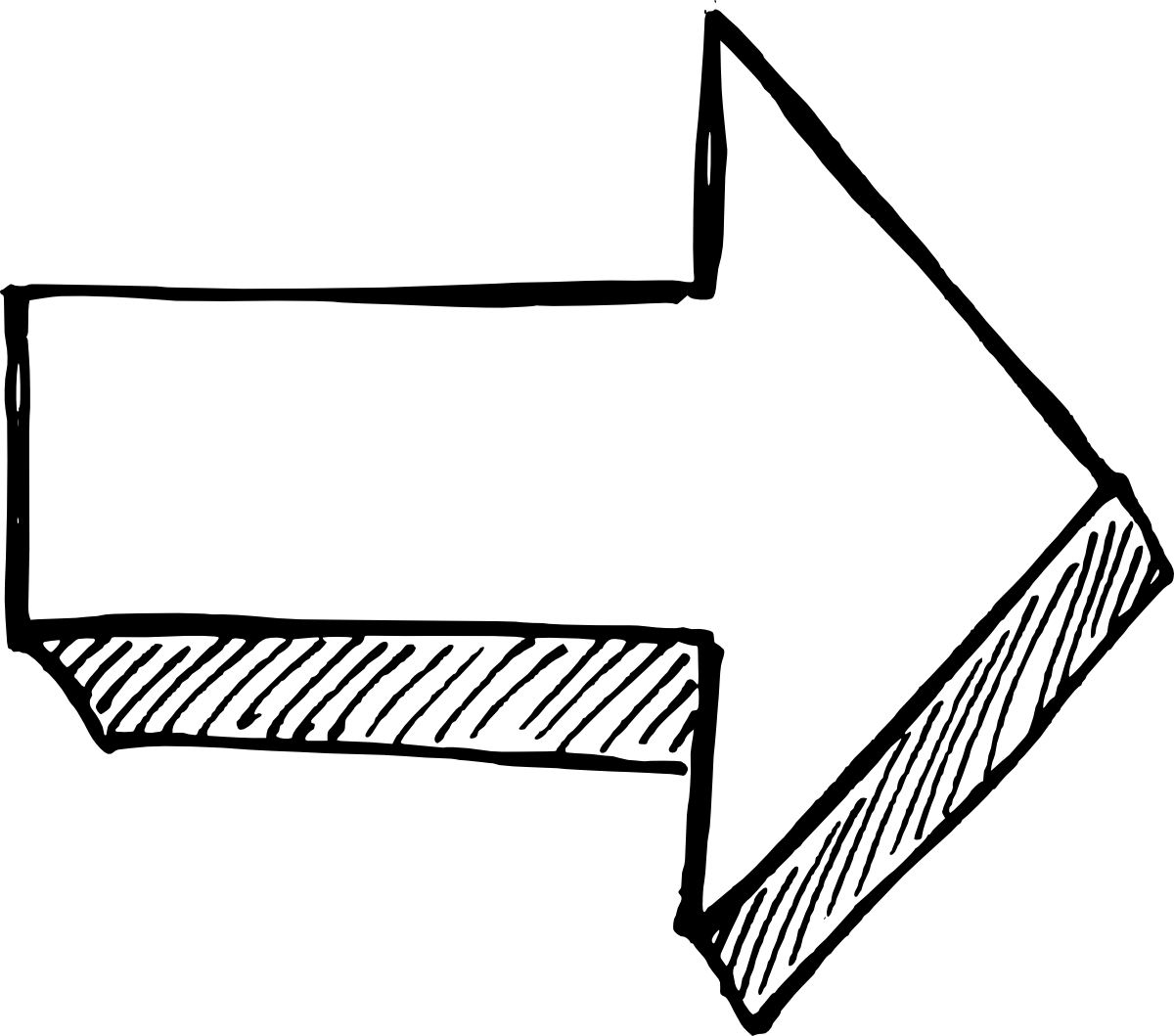 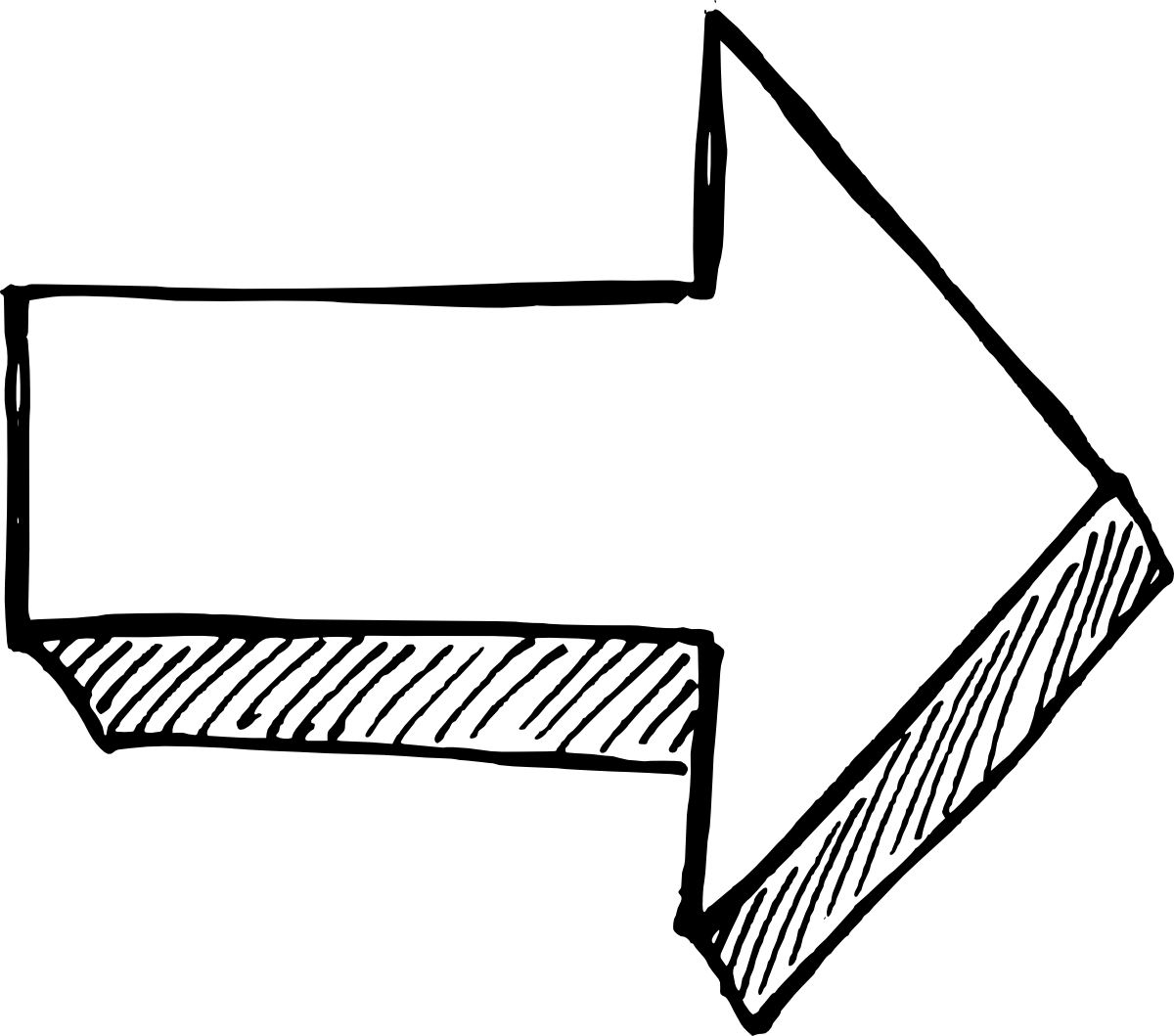 kinematics
non-linearity
resolution
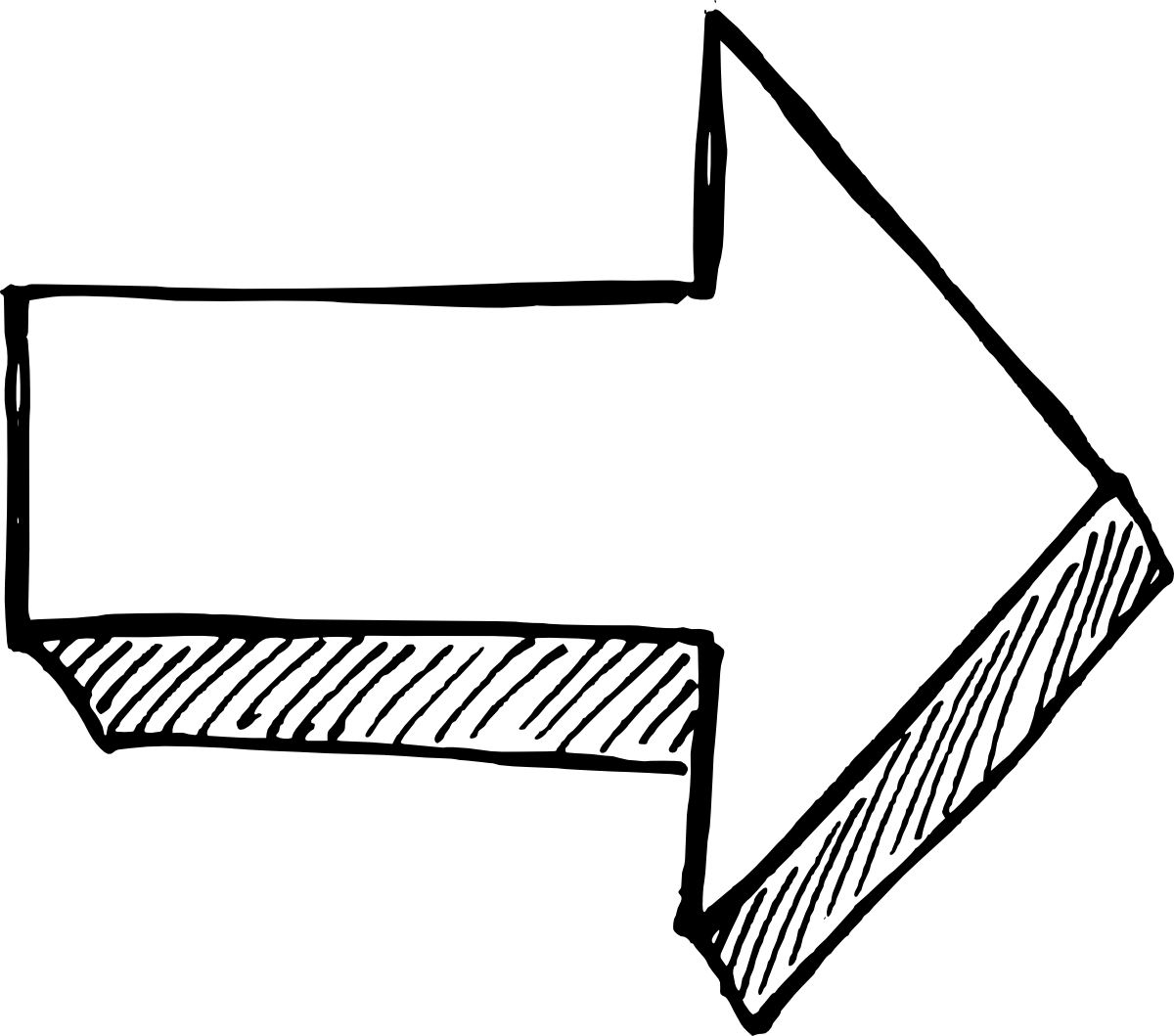 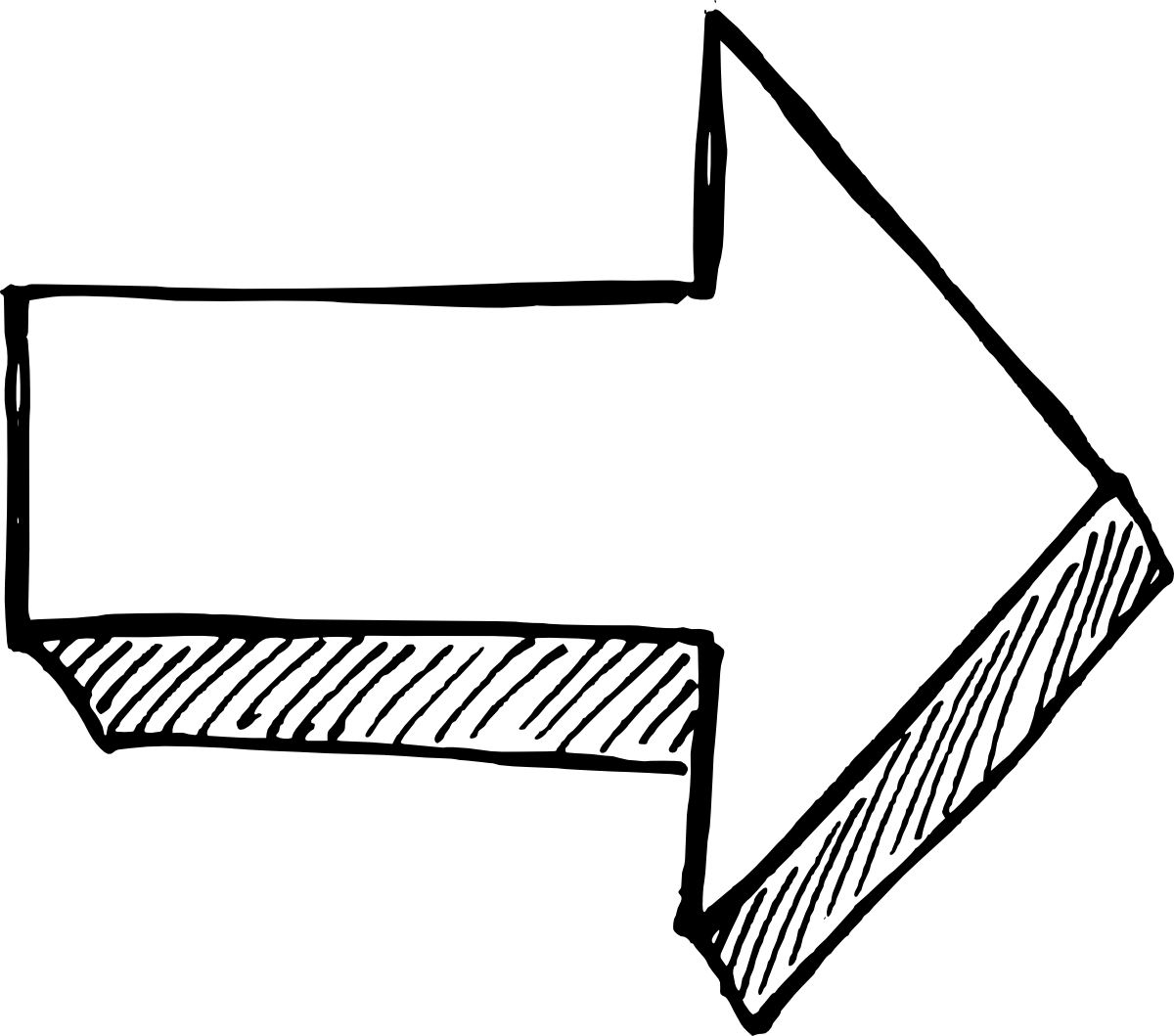 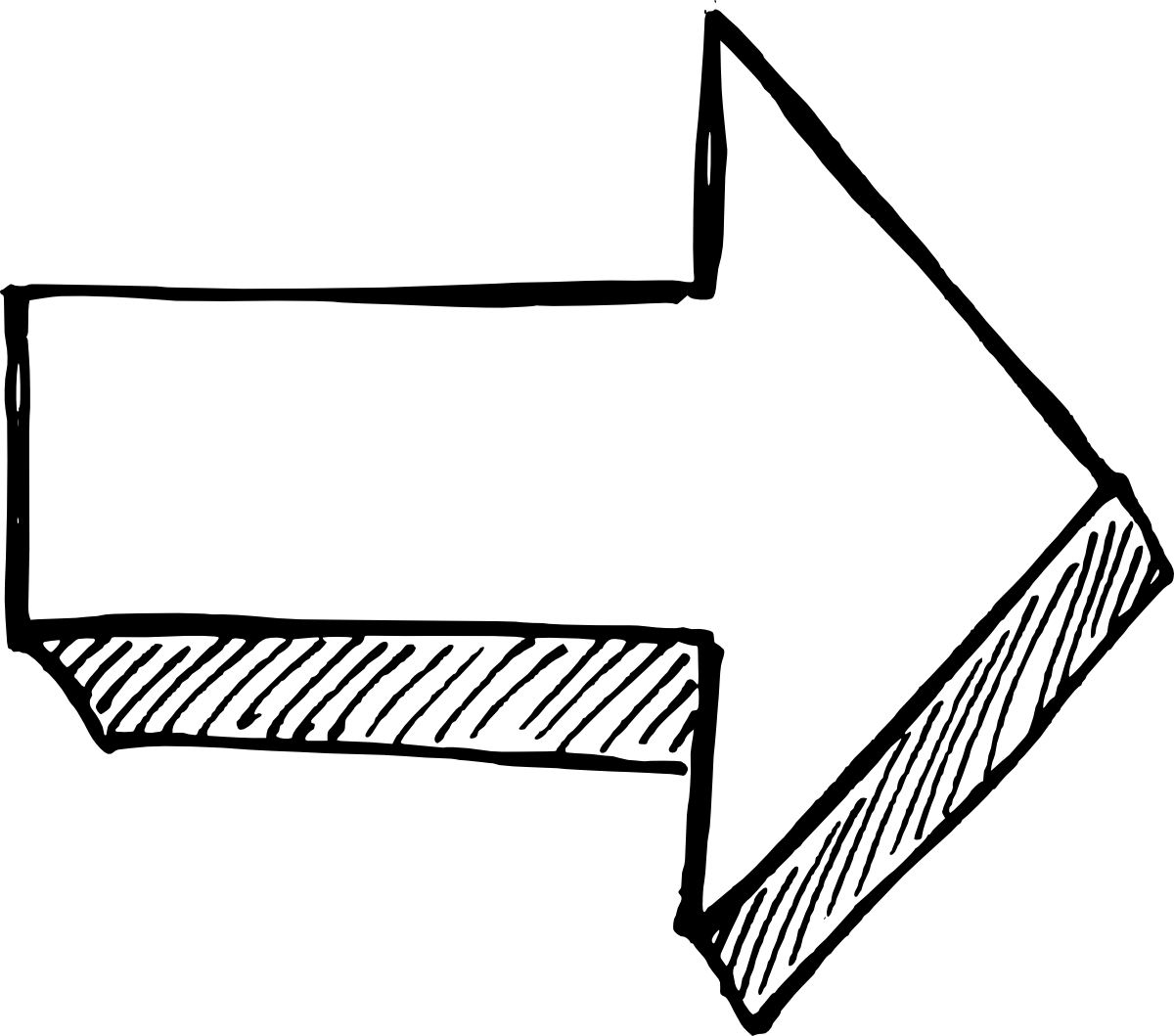 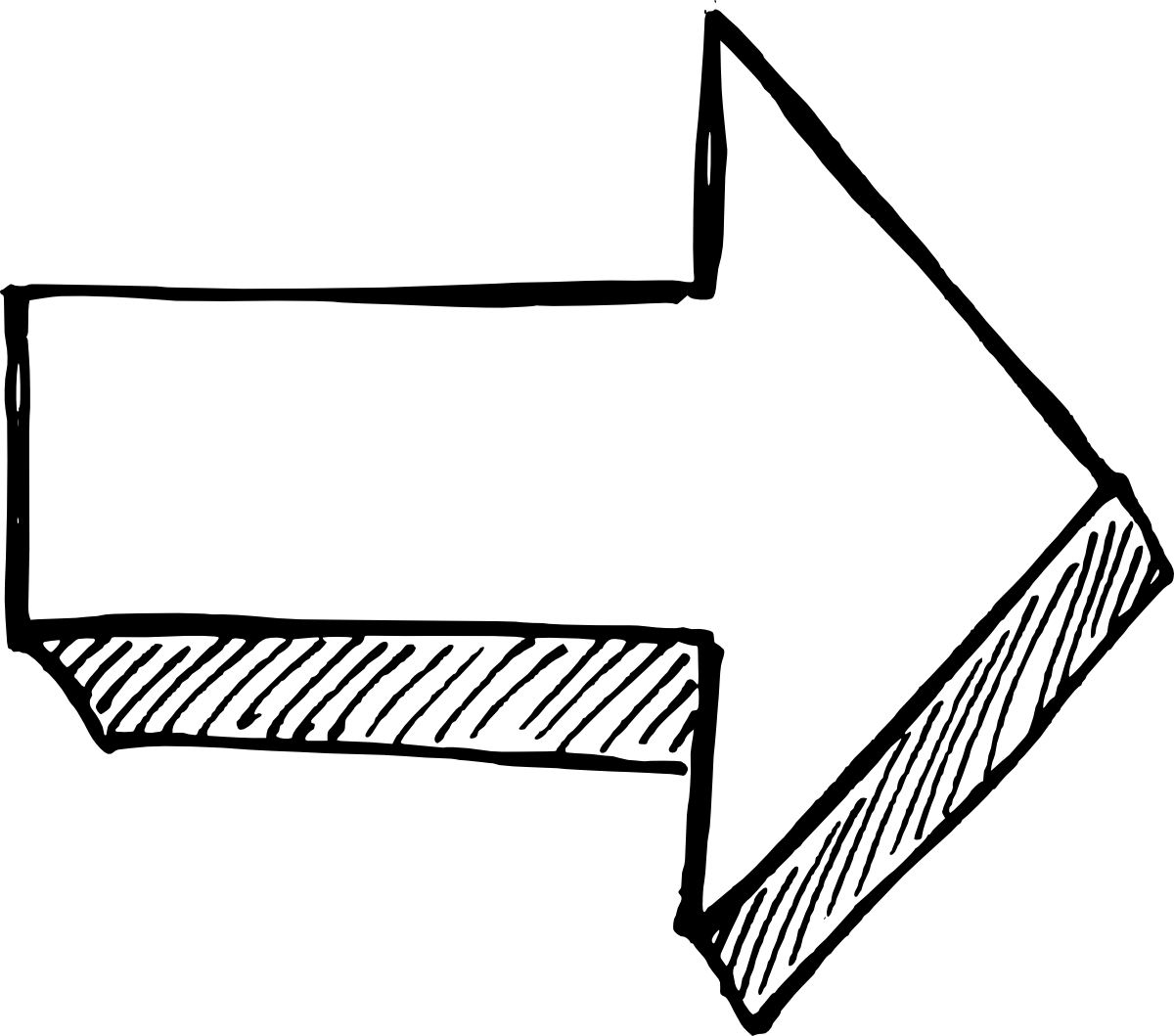 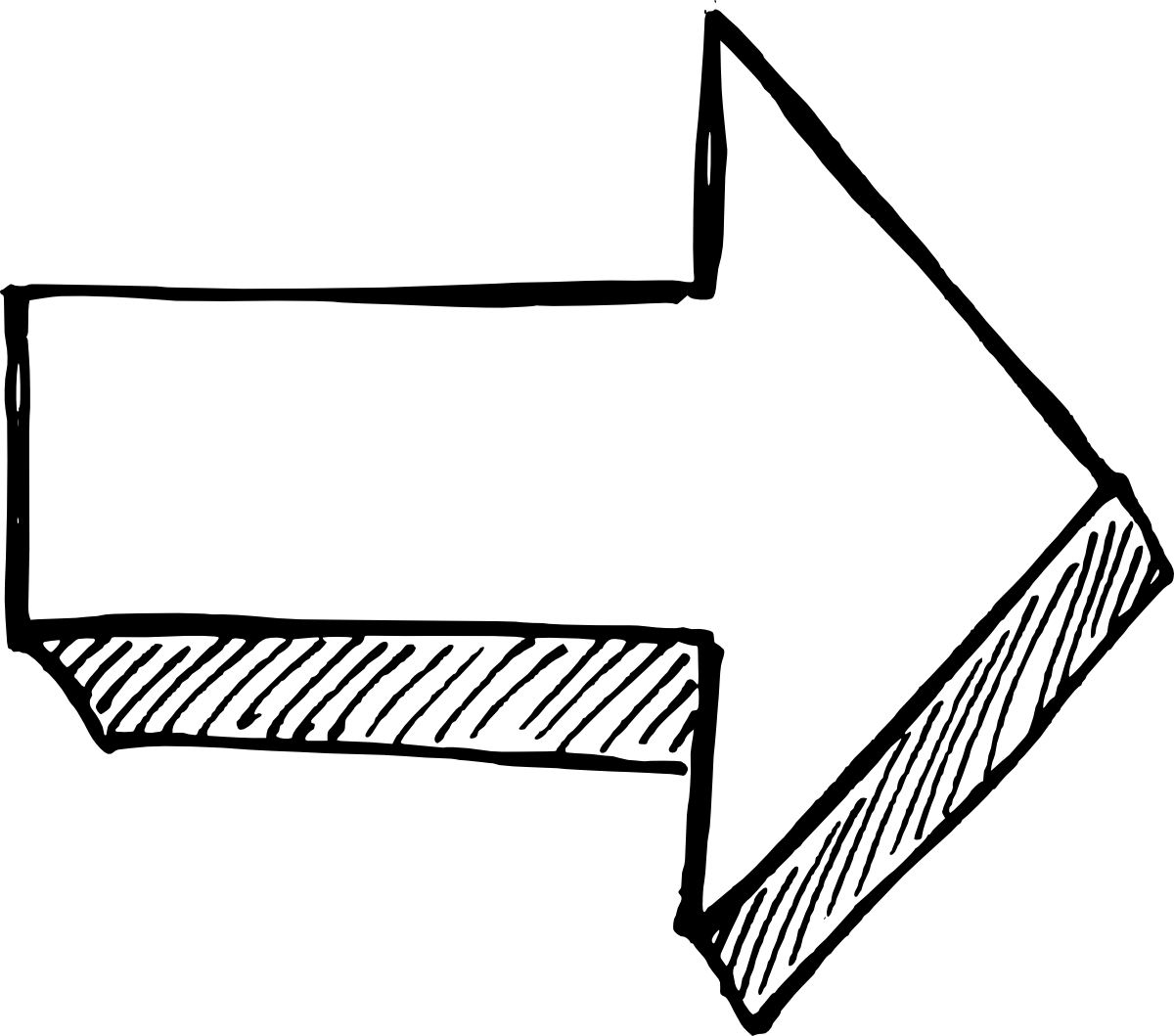 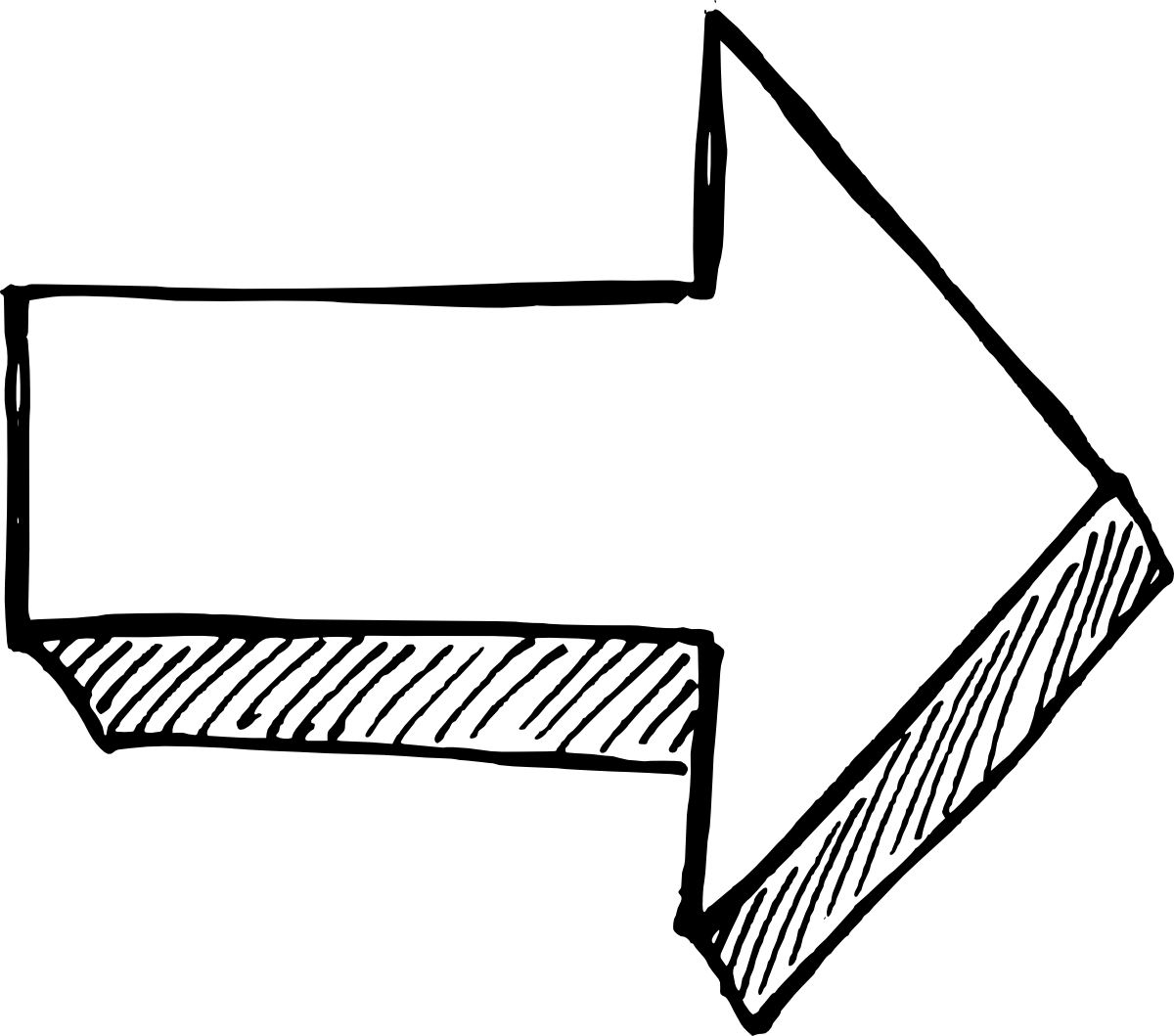 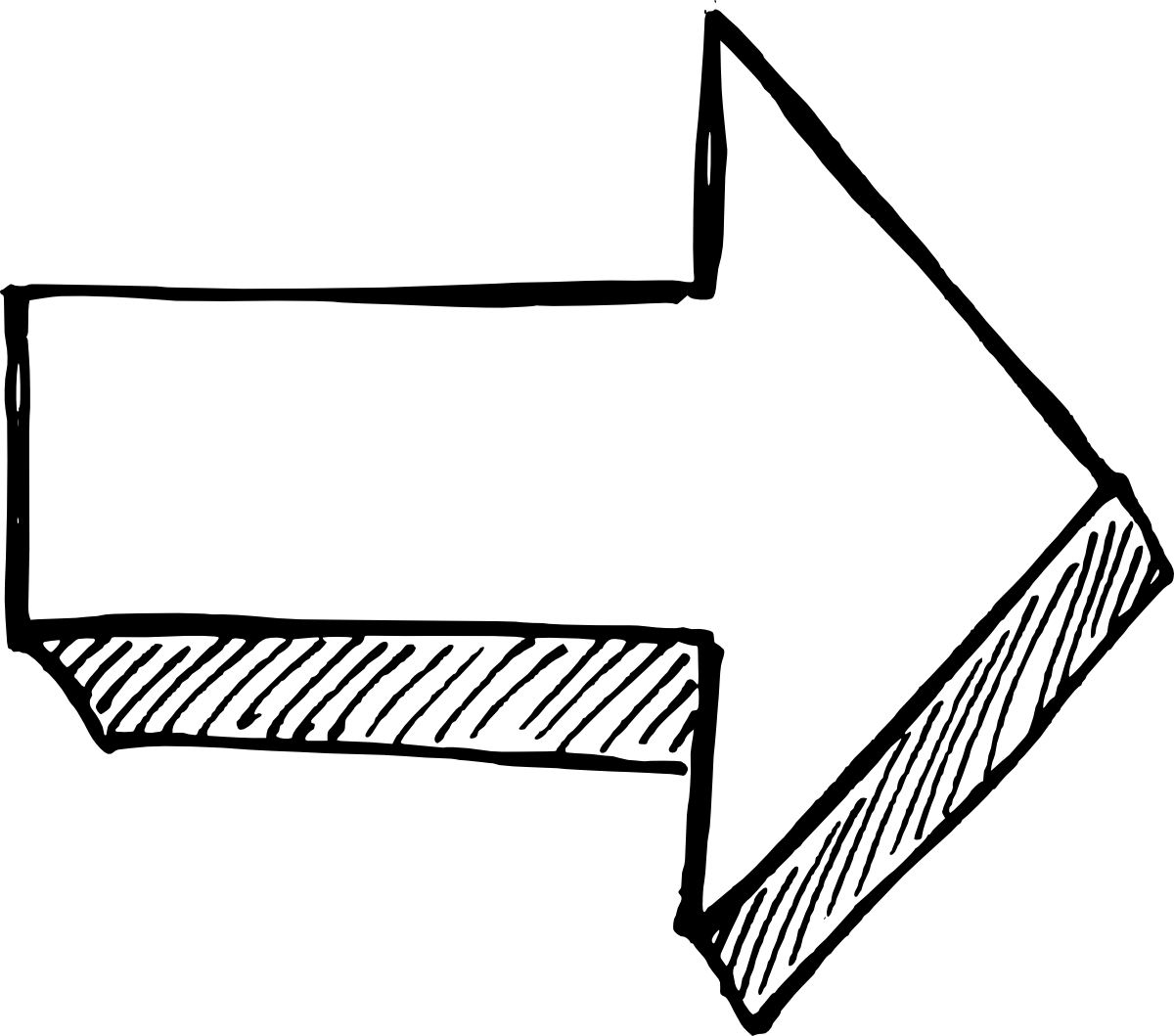 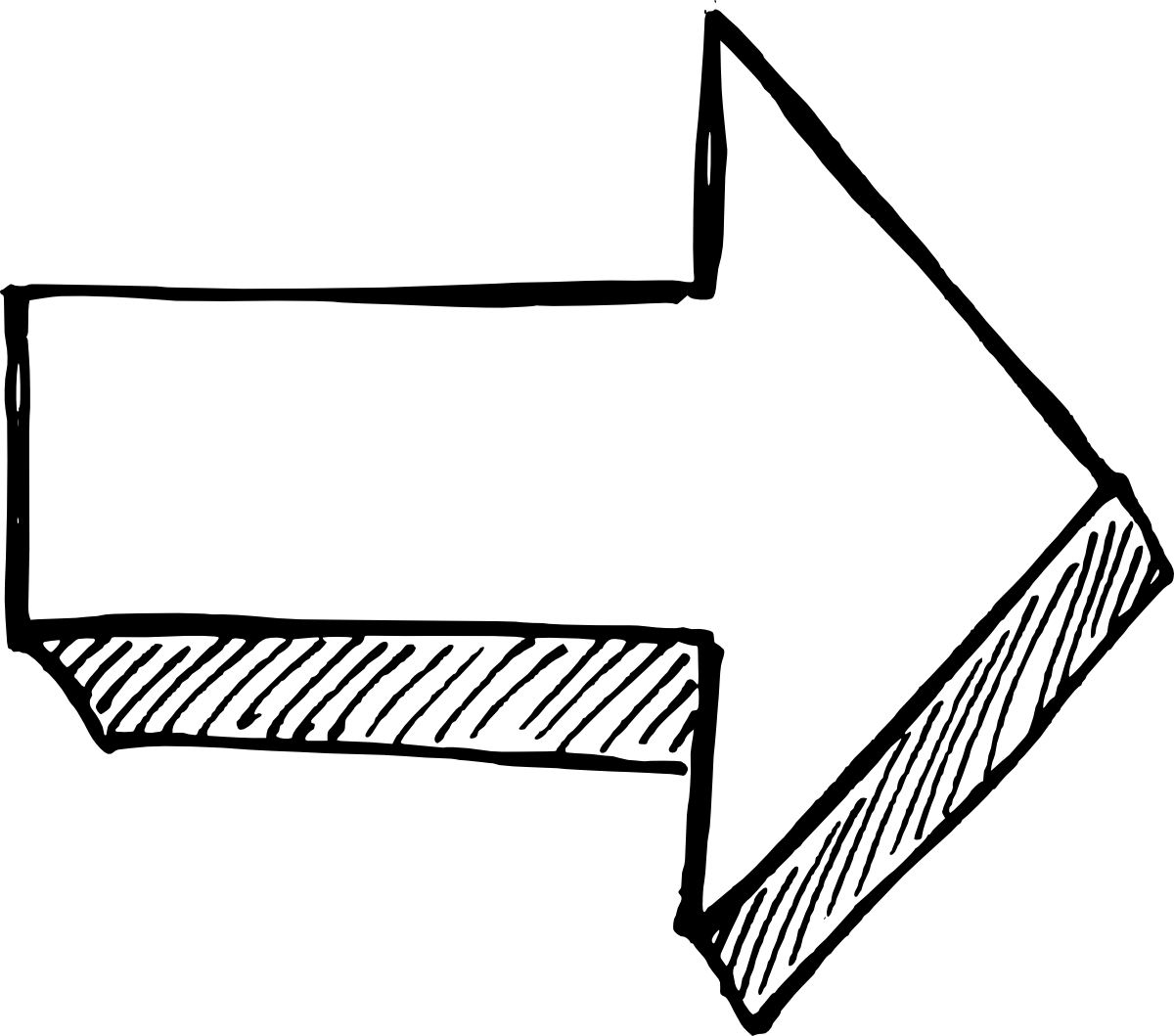 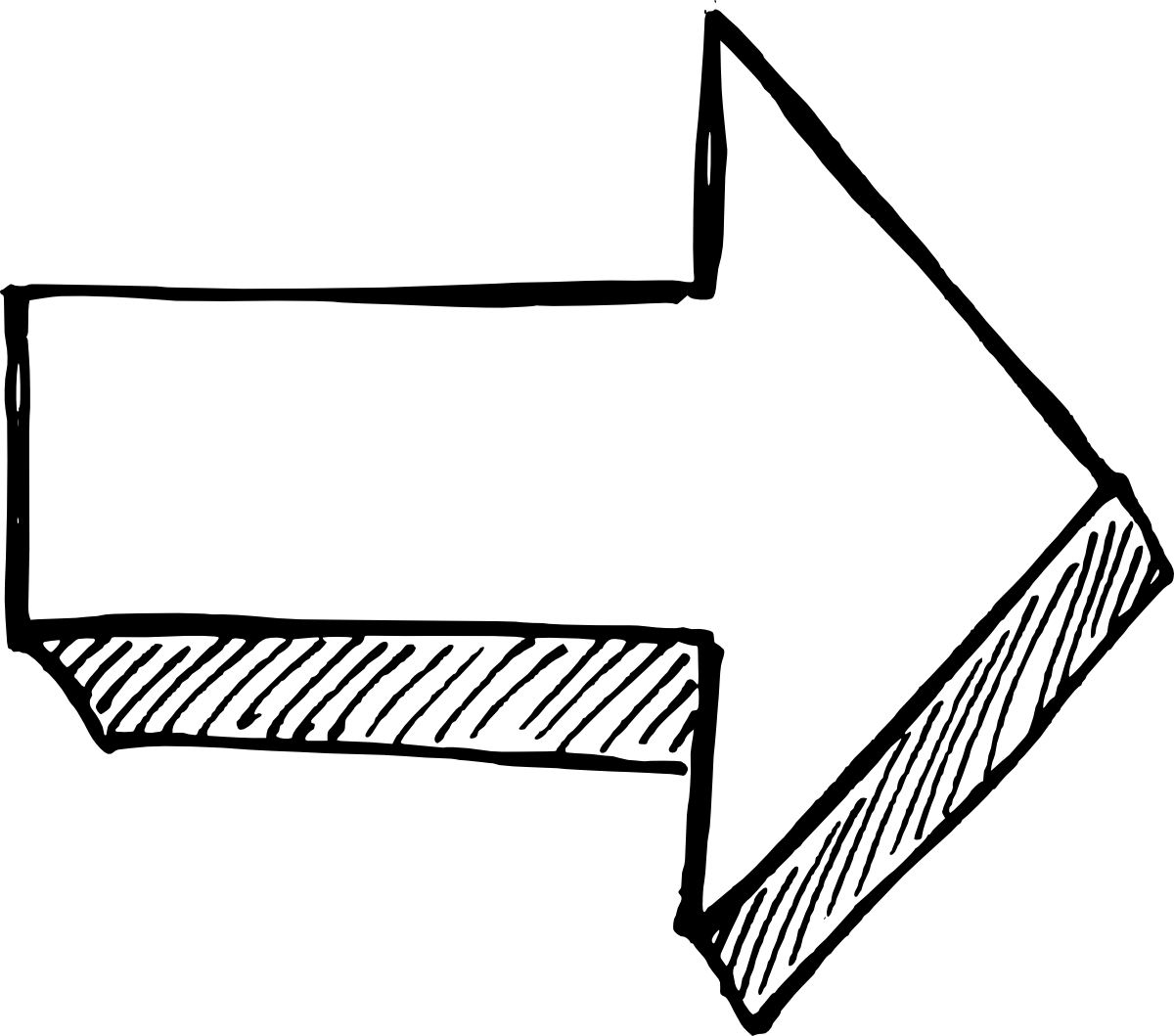 Likelihood
Unbinned
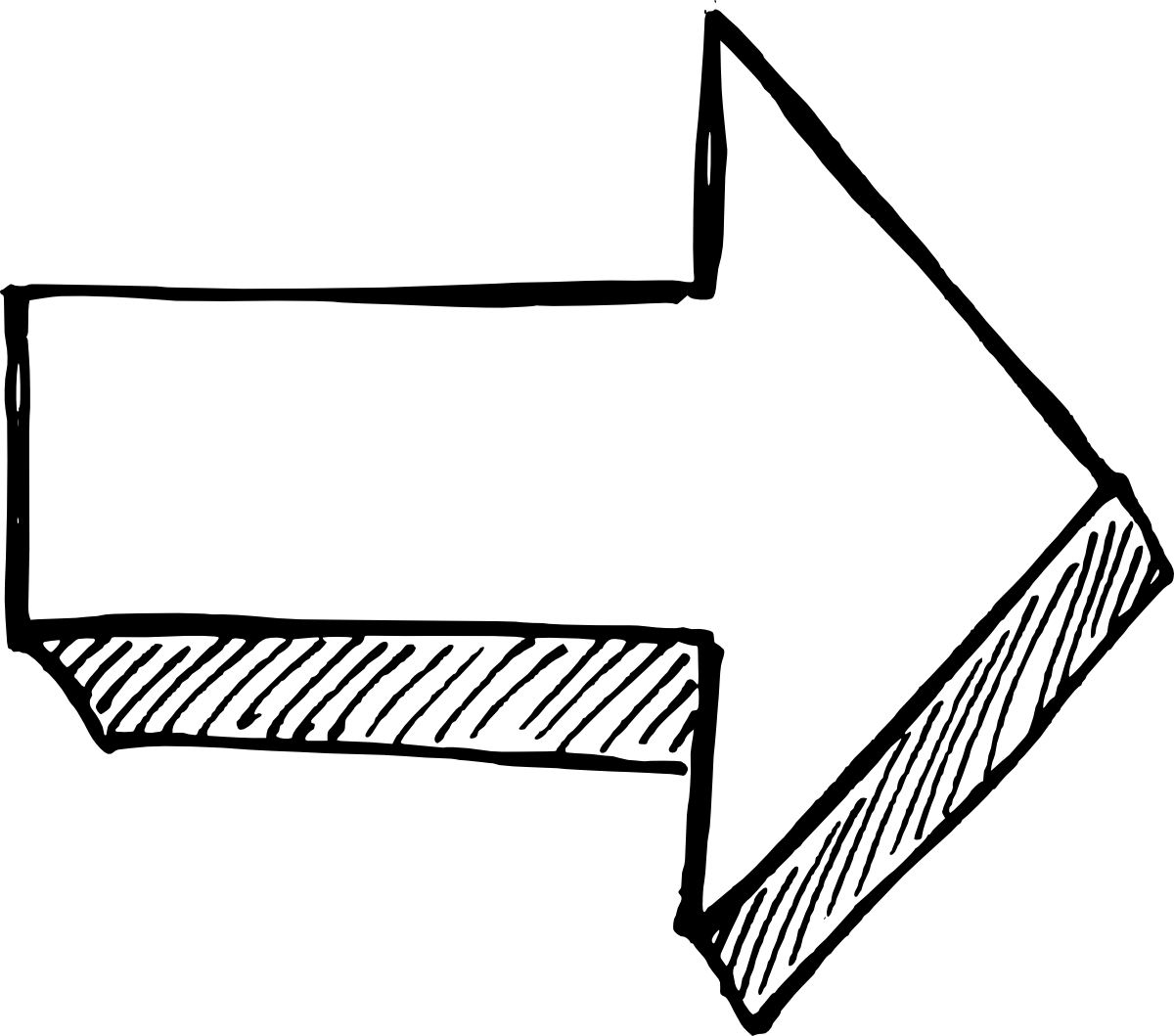 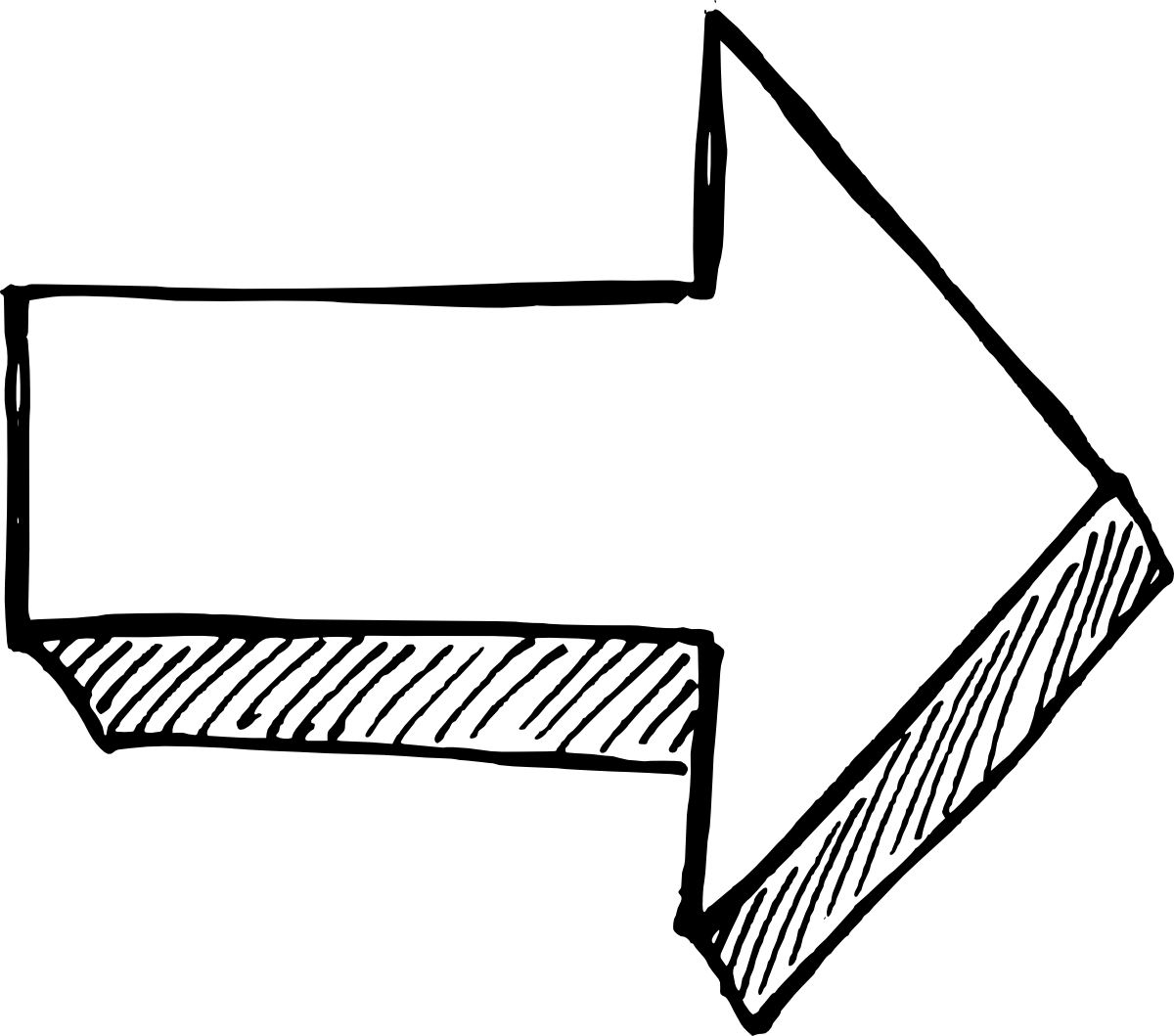 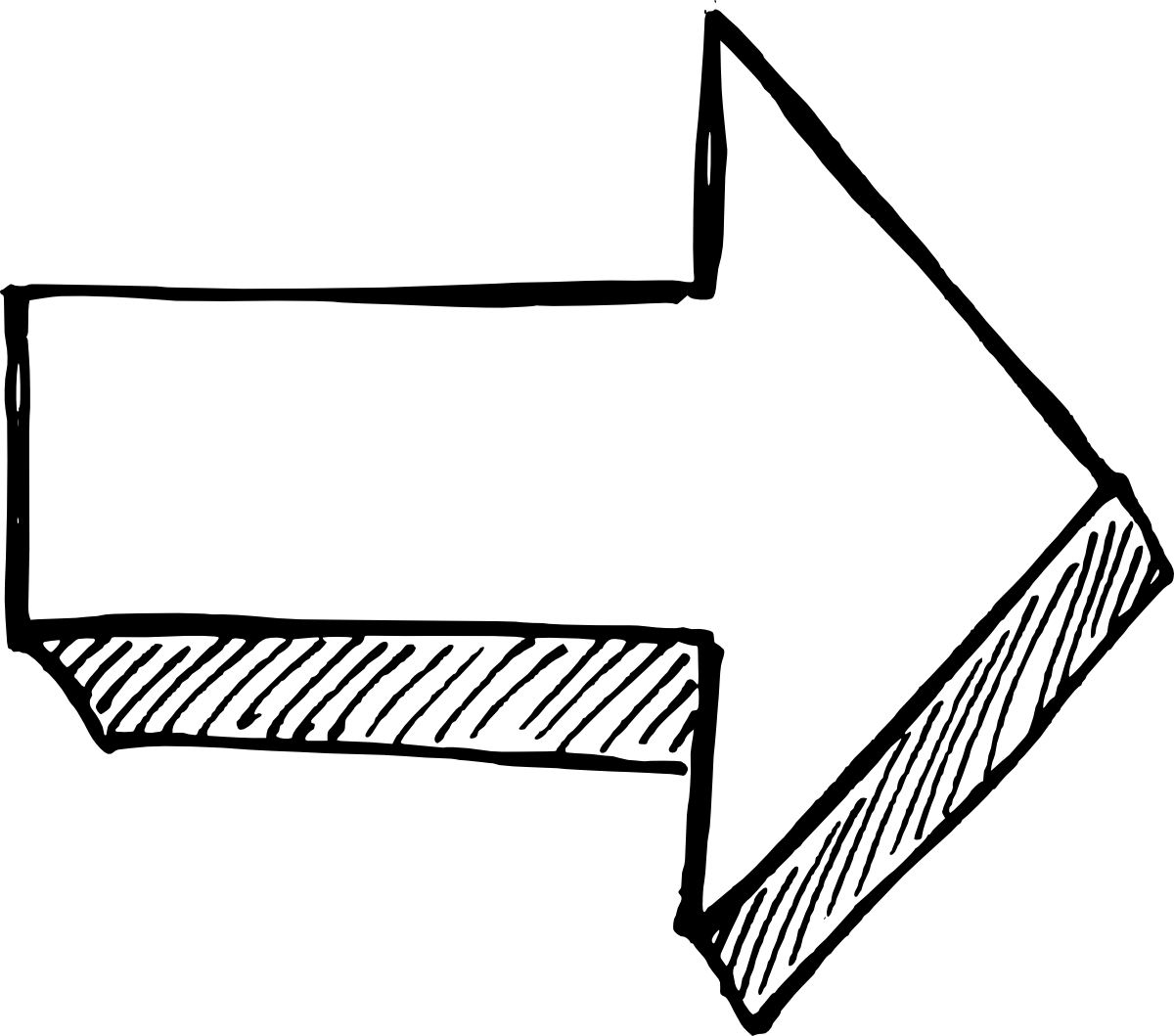 5/5/2022
4
Binned likelihood
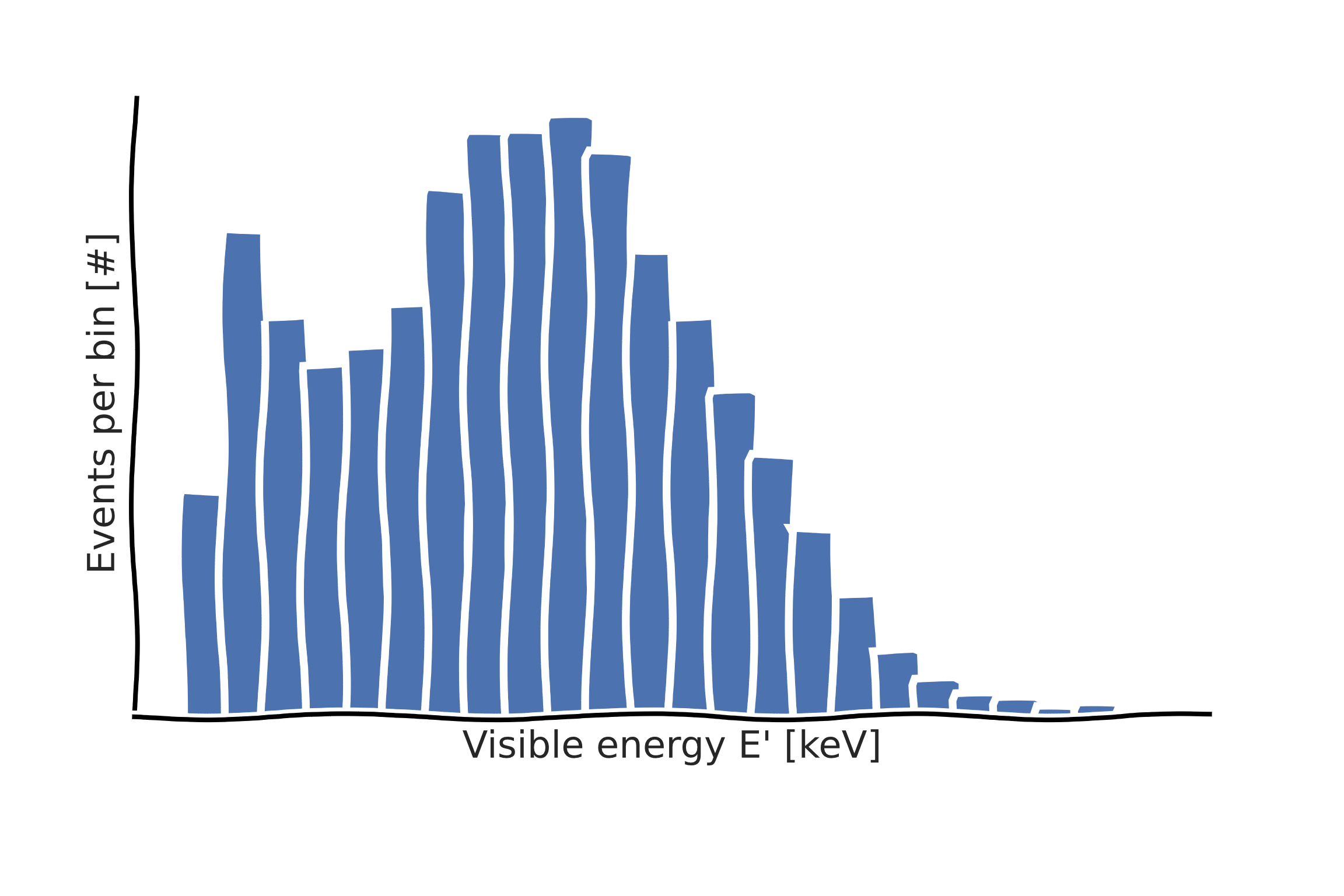 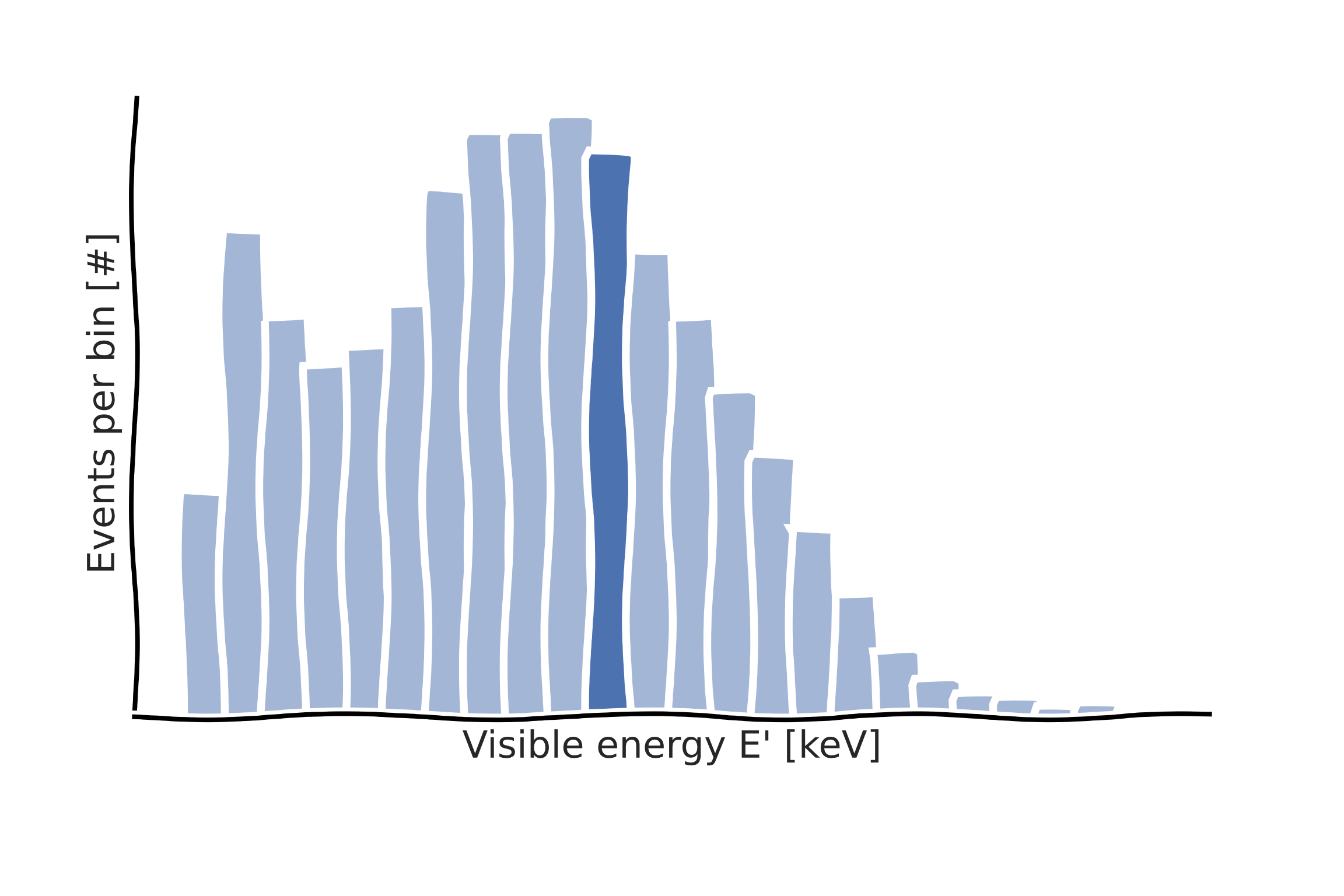 Data
Calculating the Poisson likelihood (or χ2):
Binning
List of reconstructed energies for measured events:
Events [#/keV]
Events per bin [#]
Events per bin [#]
Events [#/keV]
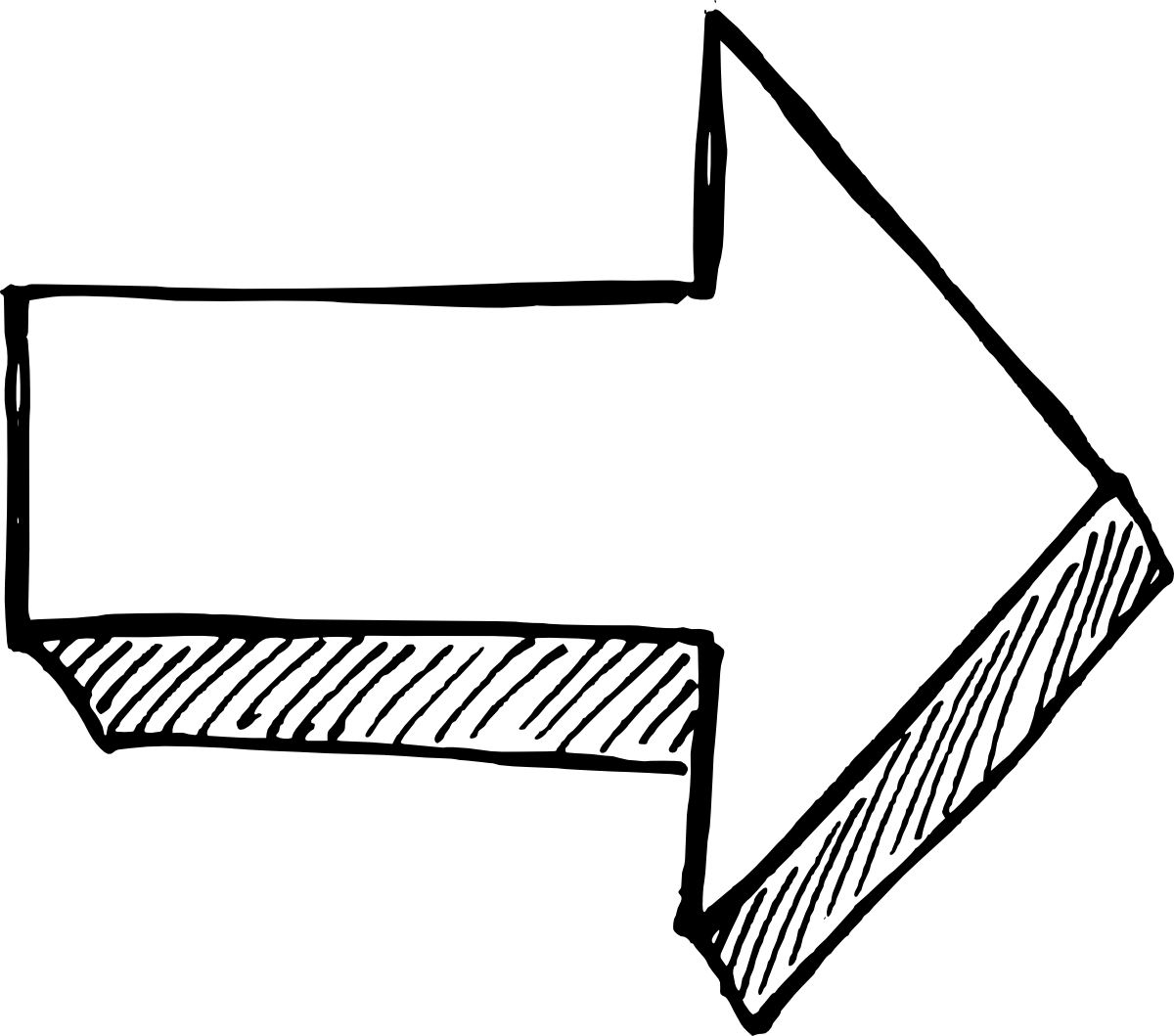 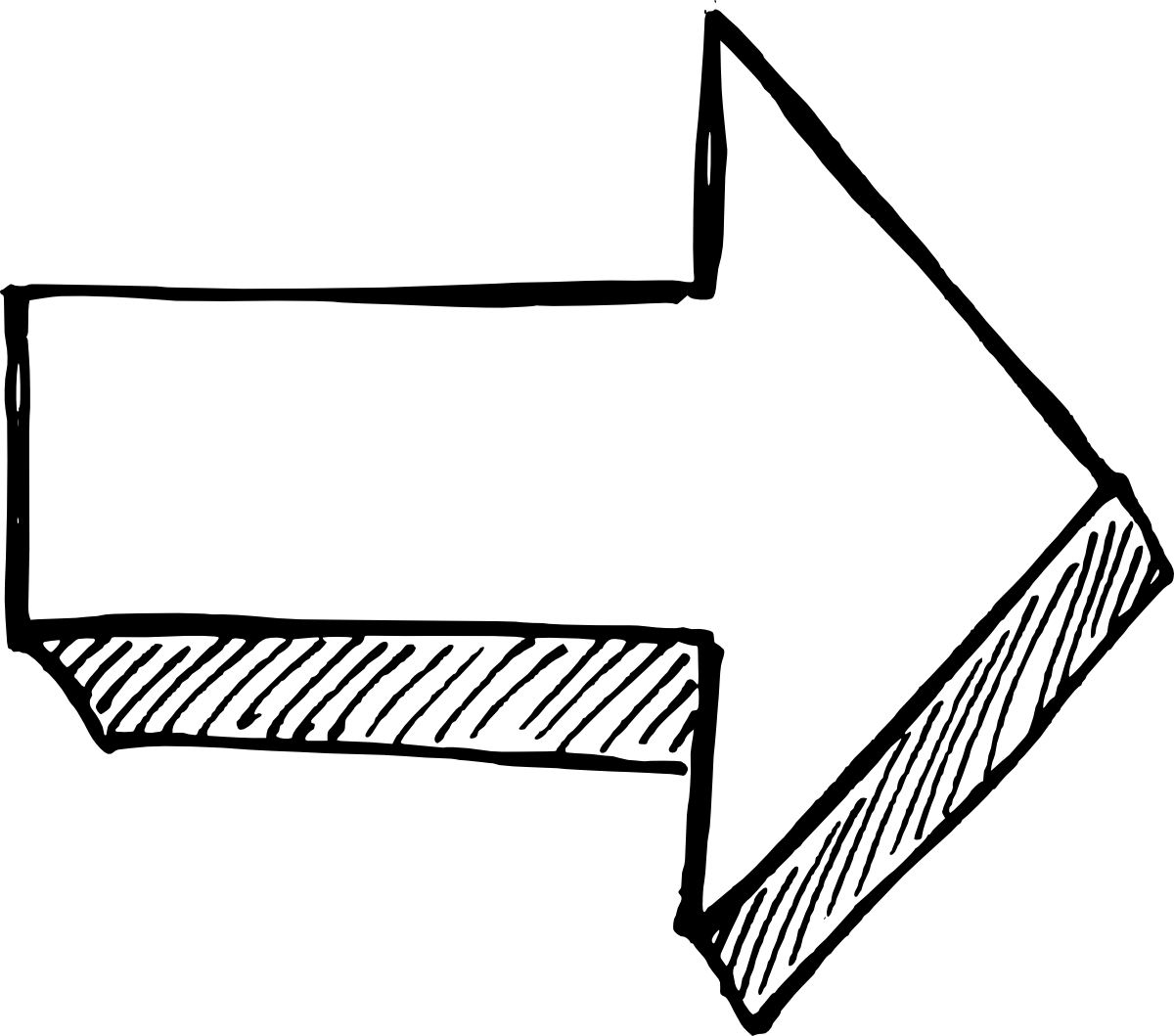 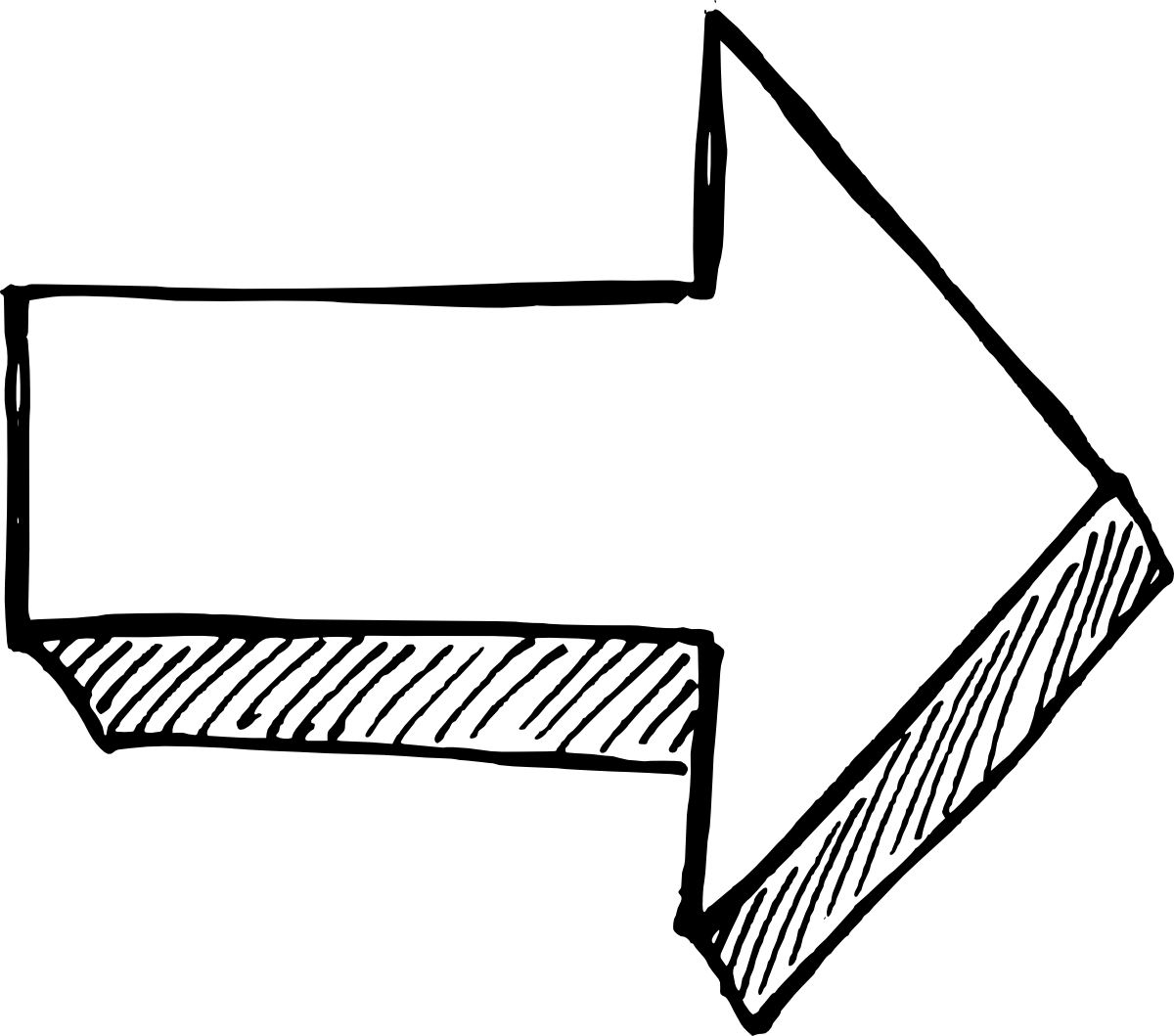 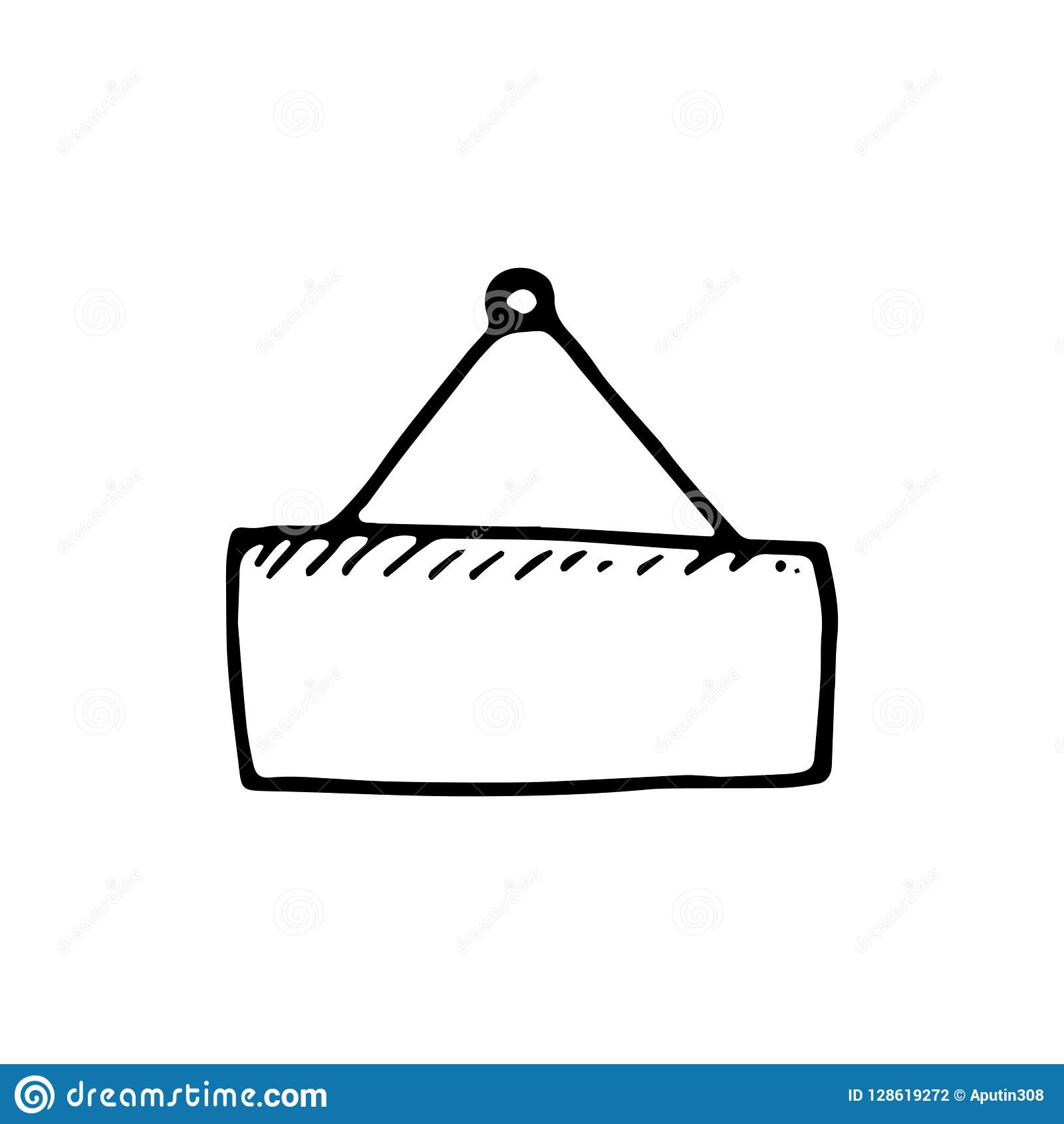 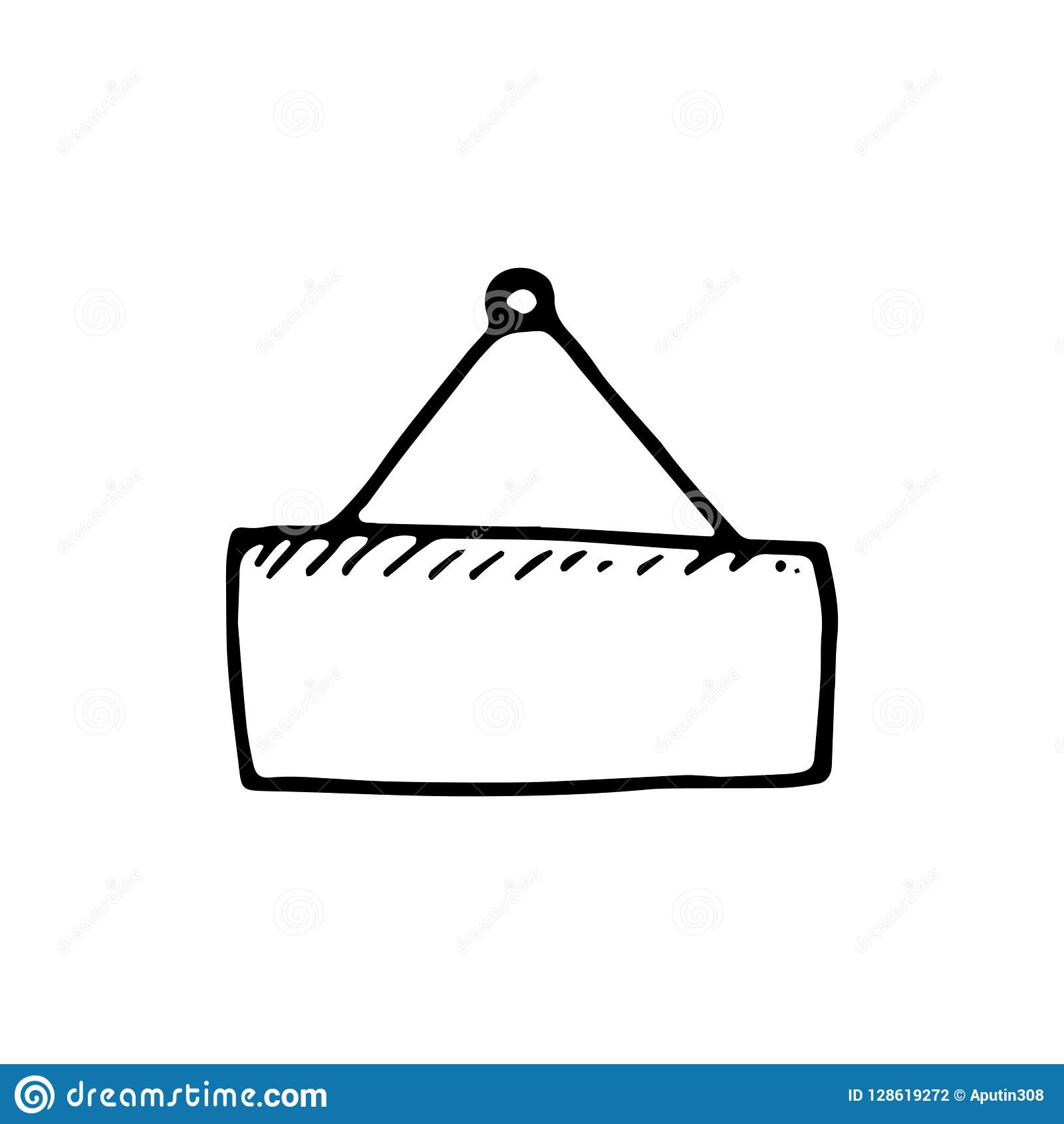 Model (θ)
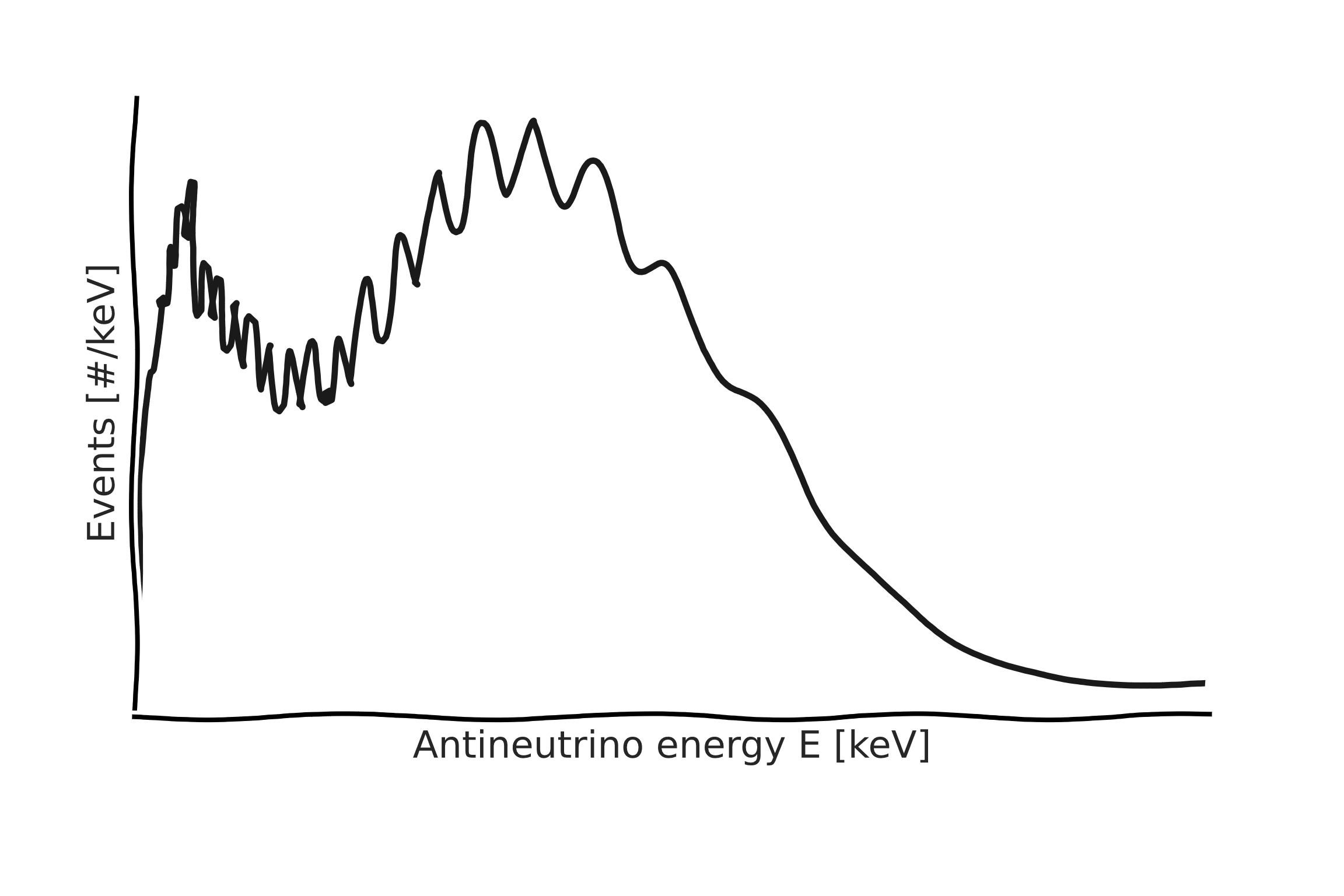 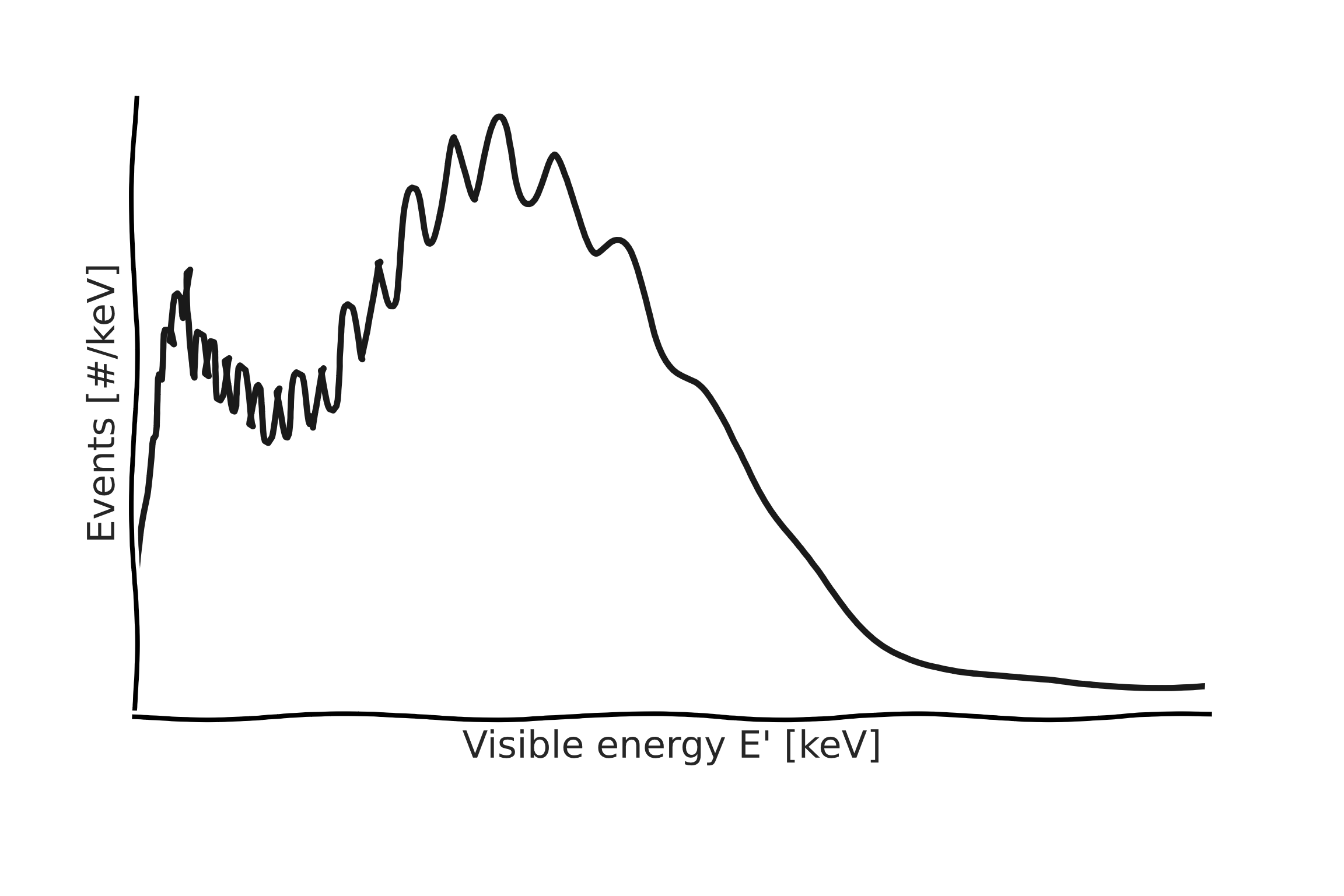 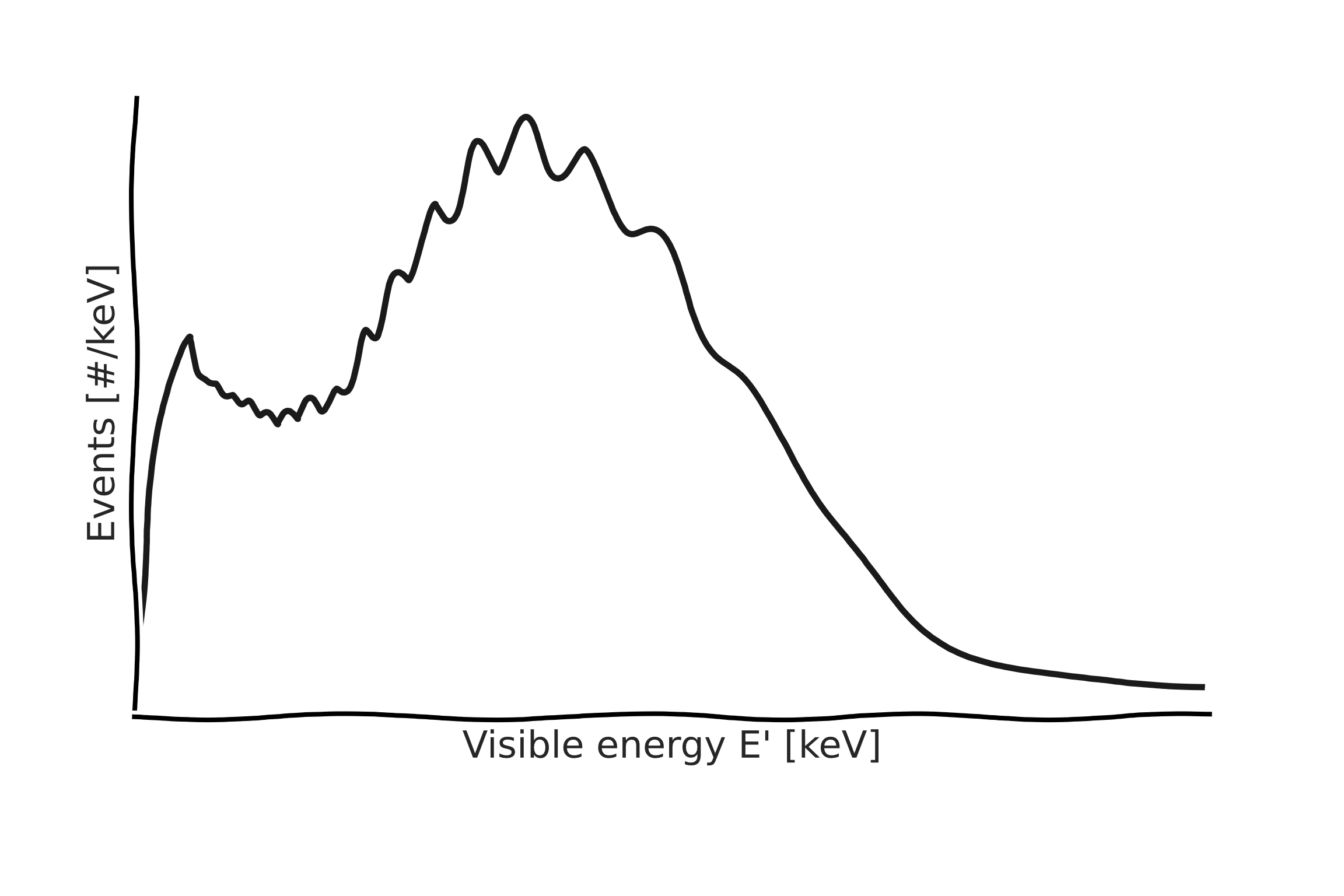 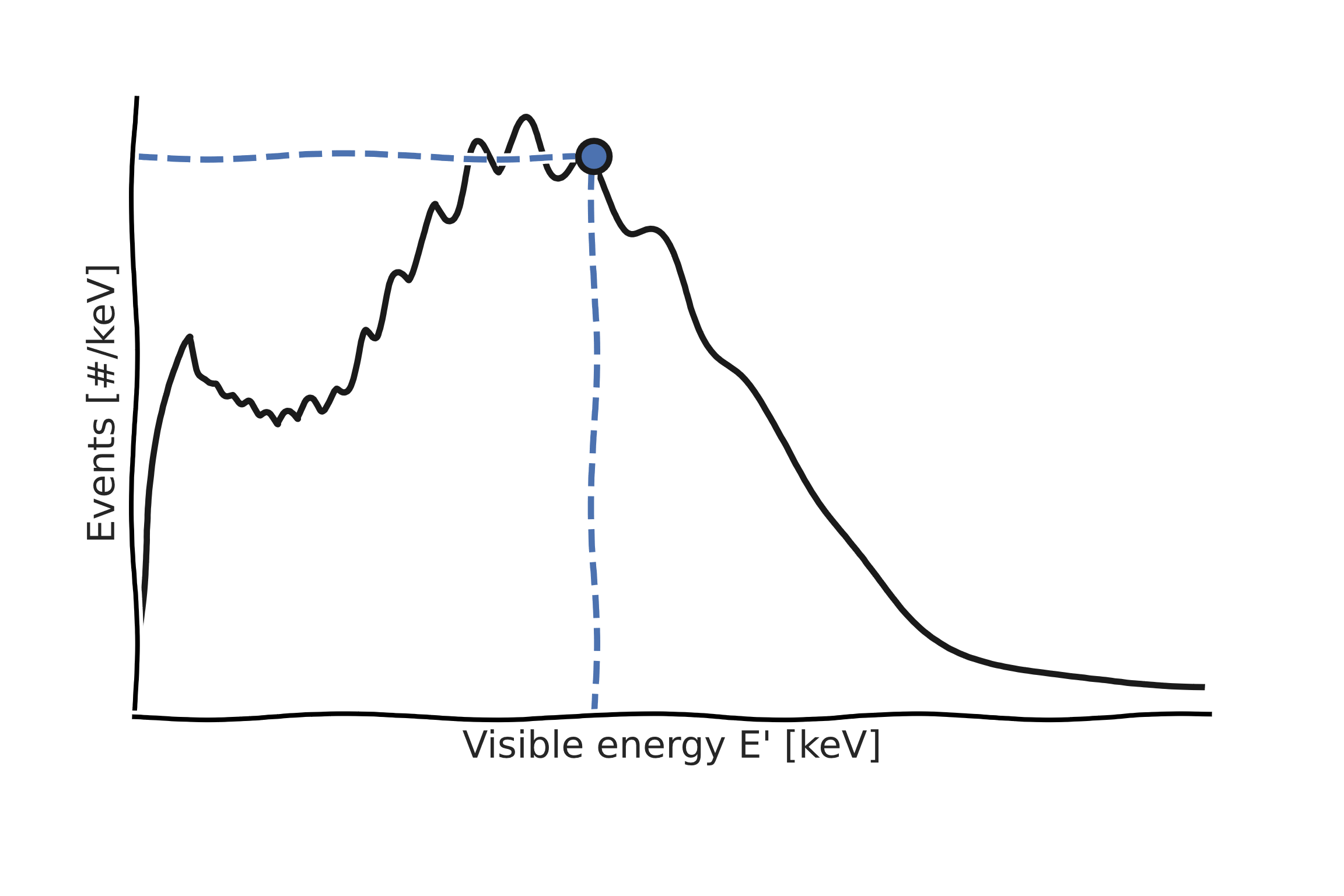 Non-linearity
Resolution
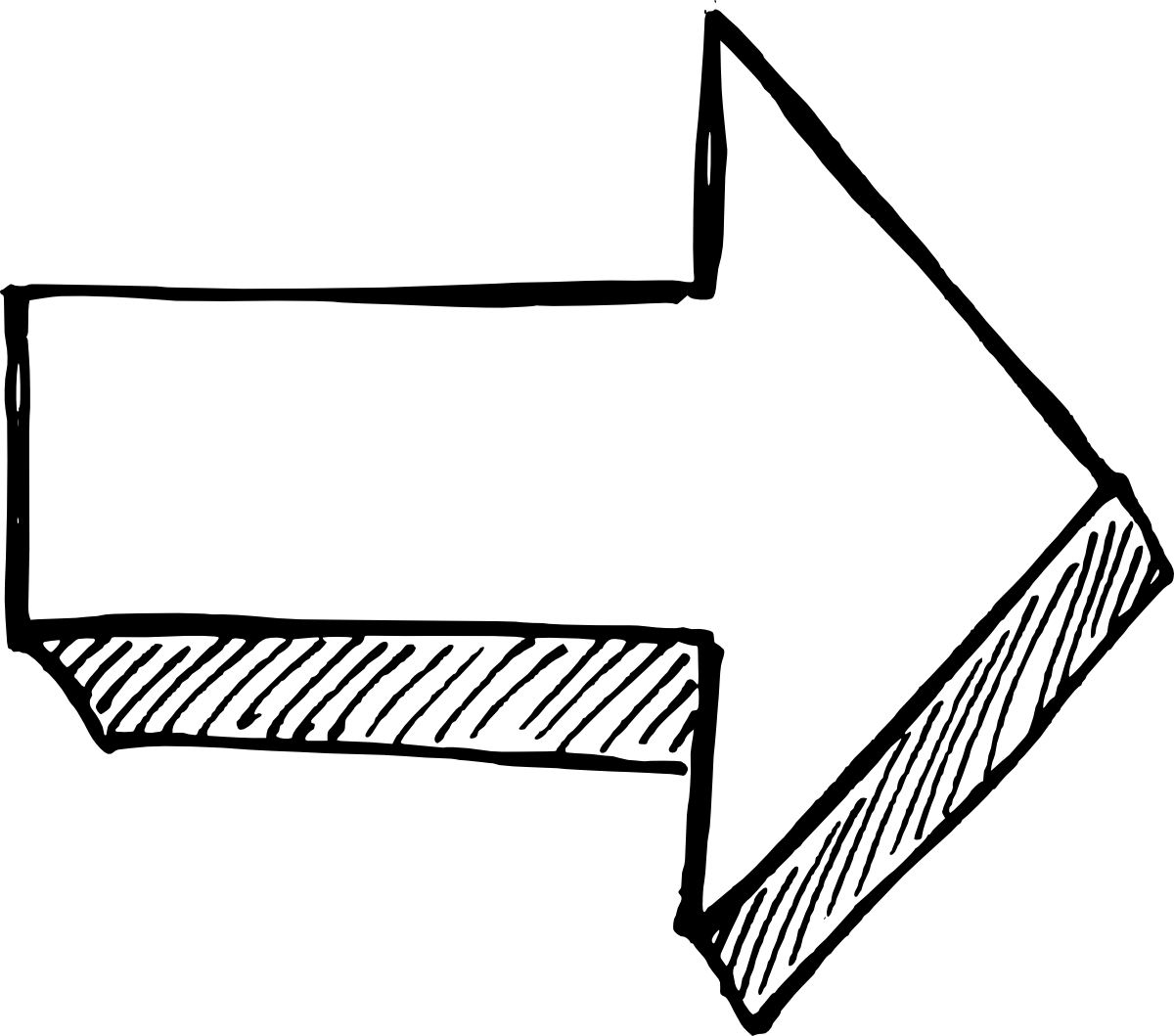 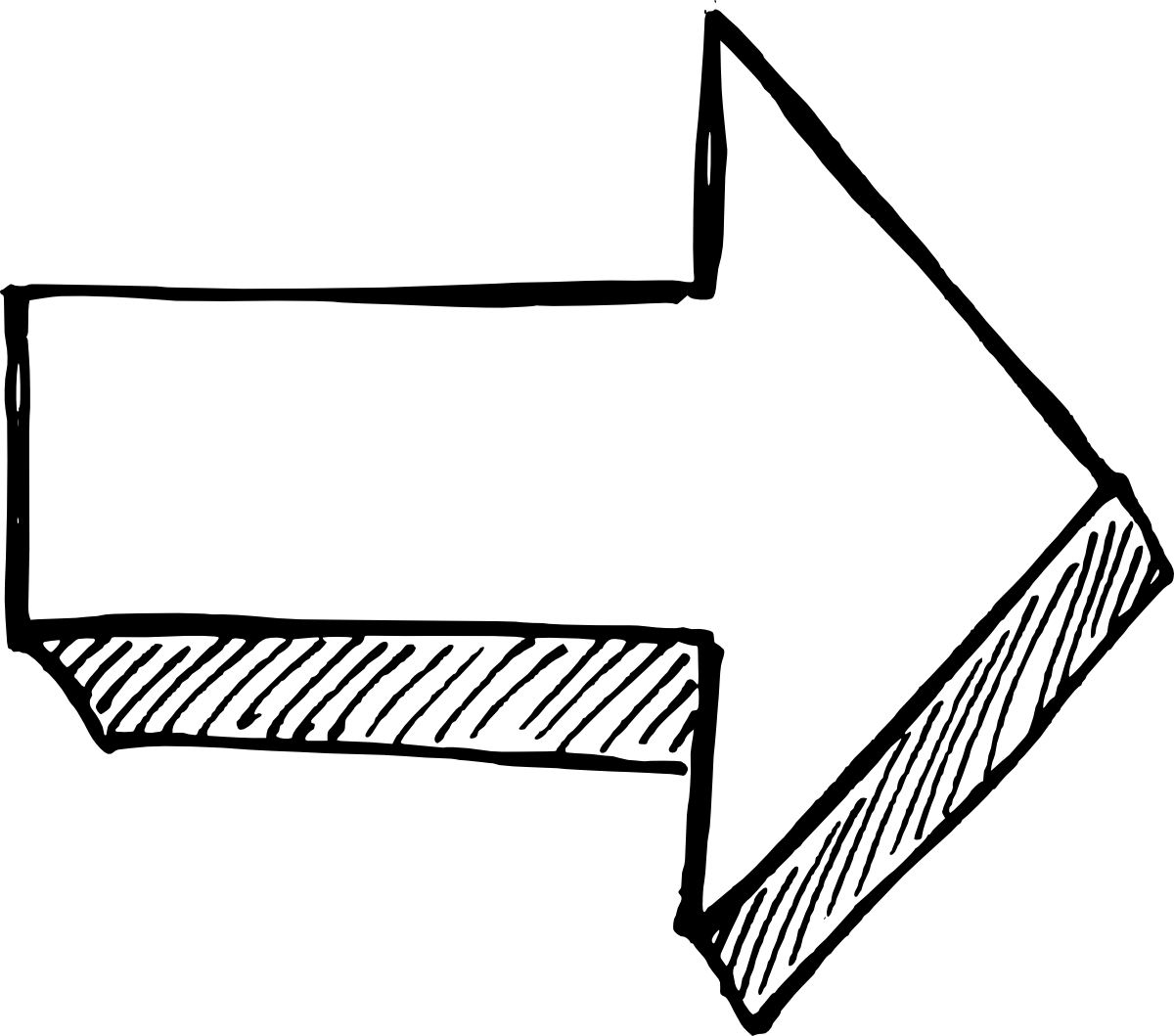 5/5/2022
5
Unbinned likelihood
Finally, we calculate the likelihood as:
Data
List of reconstructed energies for measured events:
Resolution 𝜎 [%]
Deposited energy [keV]
Probability
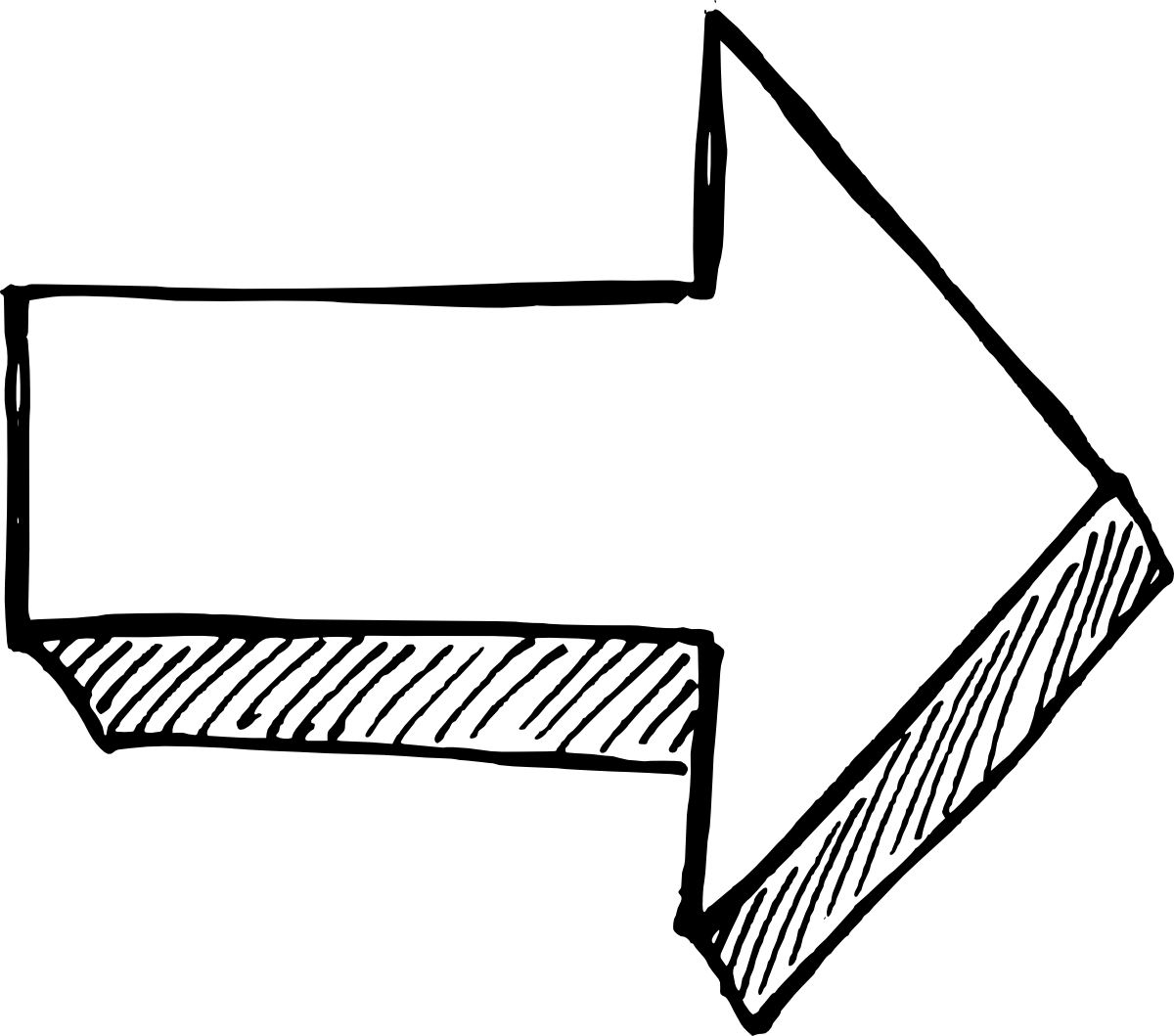 We can express the obtained PDF as a function of the deposited energy using our non-linearity model
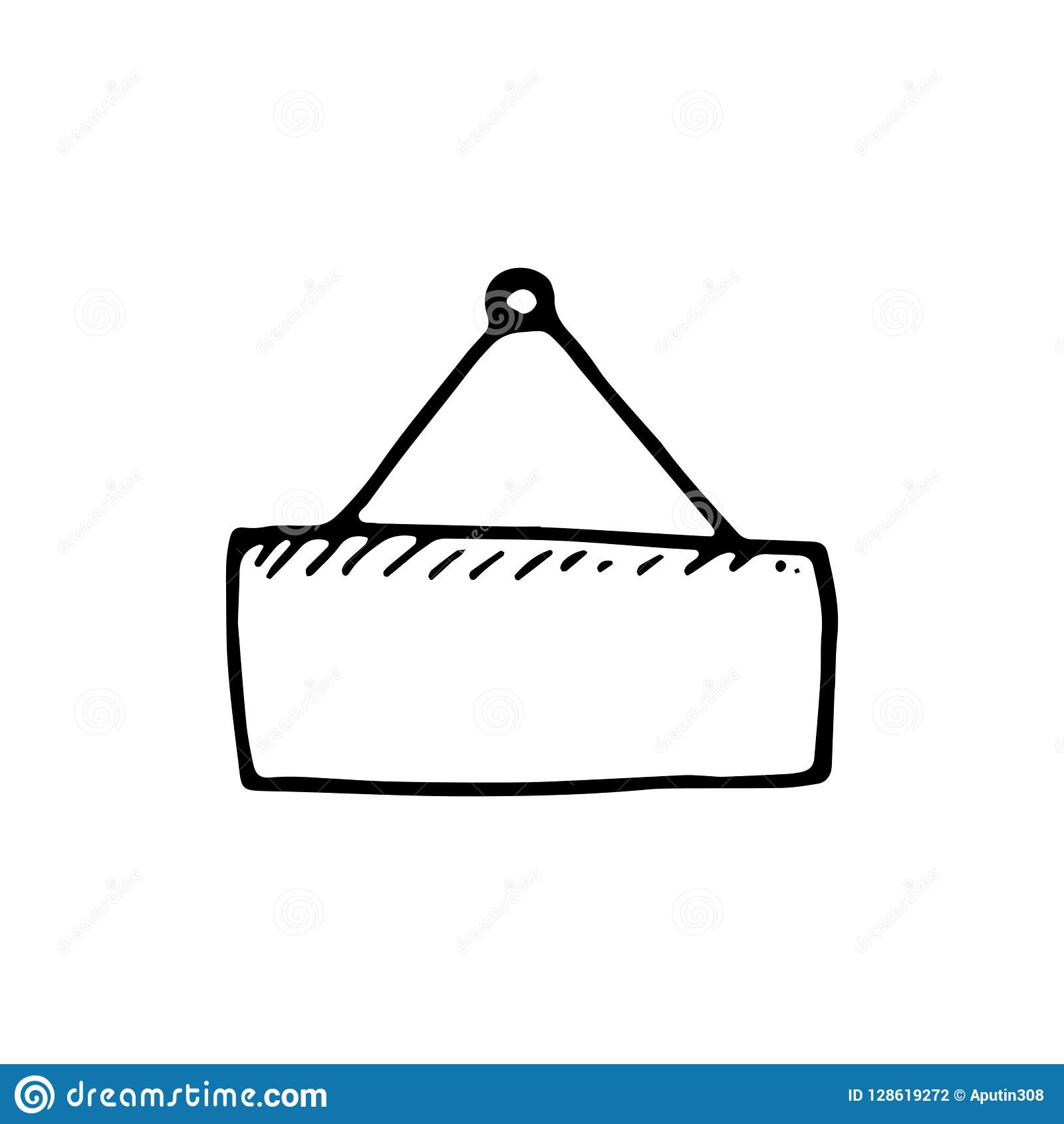 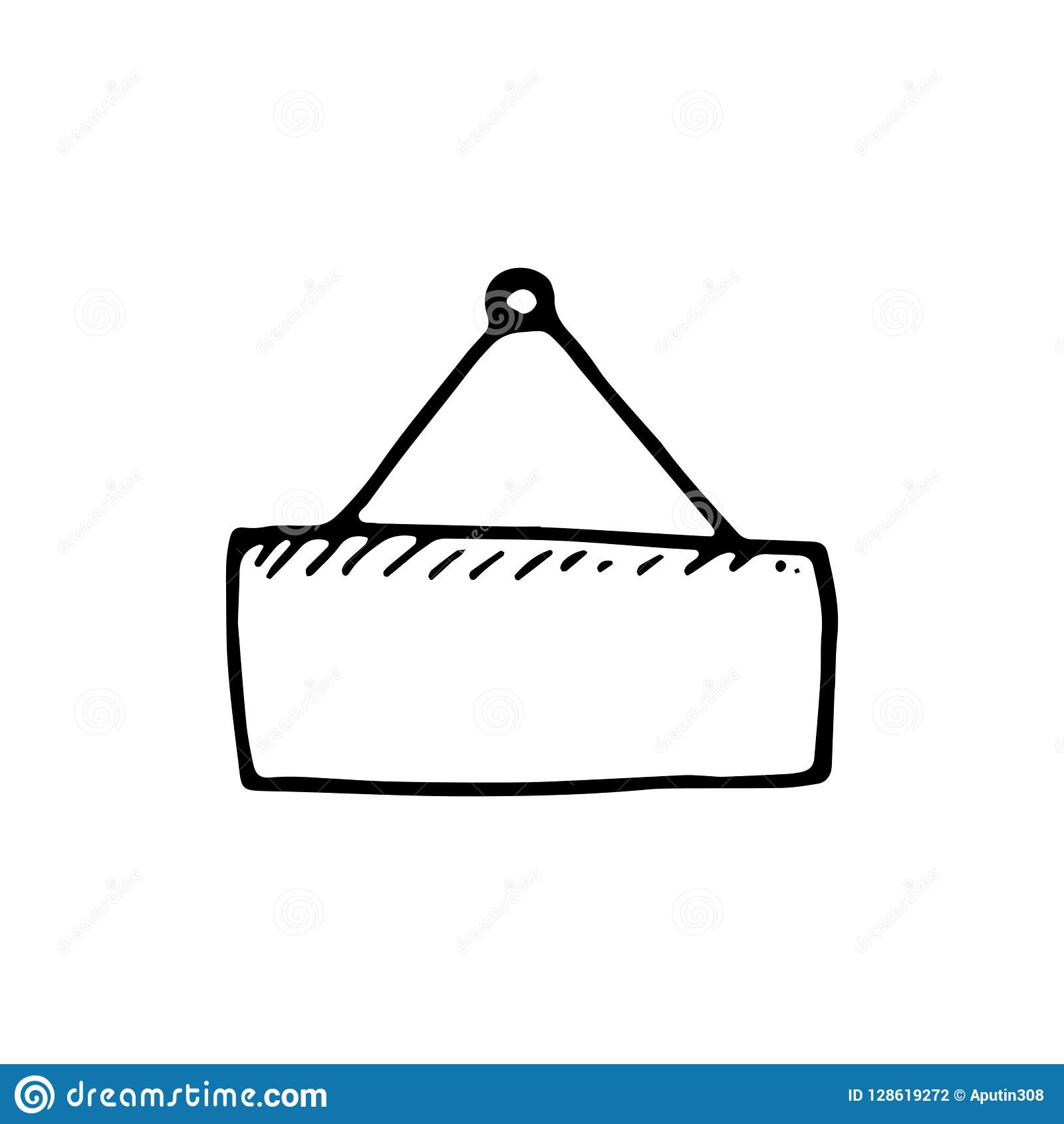 The observed reconstructed energy can be caused by positive/negative energy fluctuations of a given visible energy
We can thus build a PDF for the visible energy that generated the observed reconstructed energy
Model (θ)
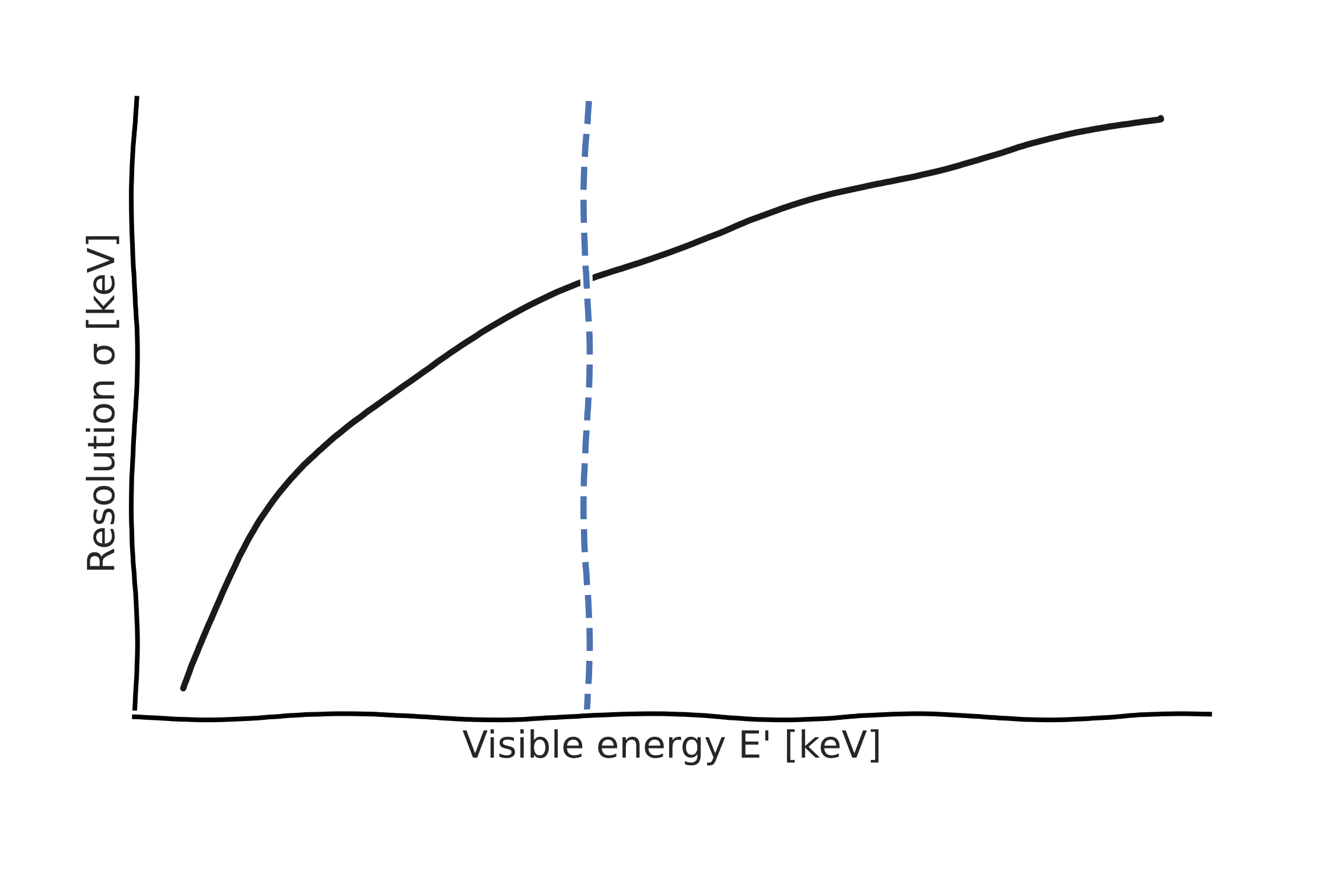 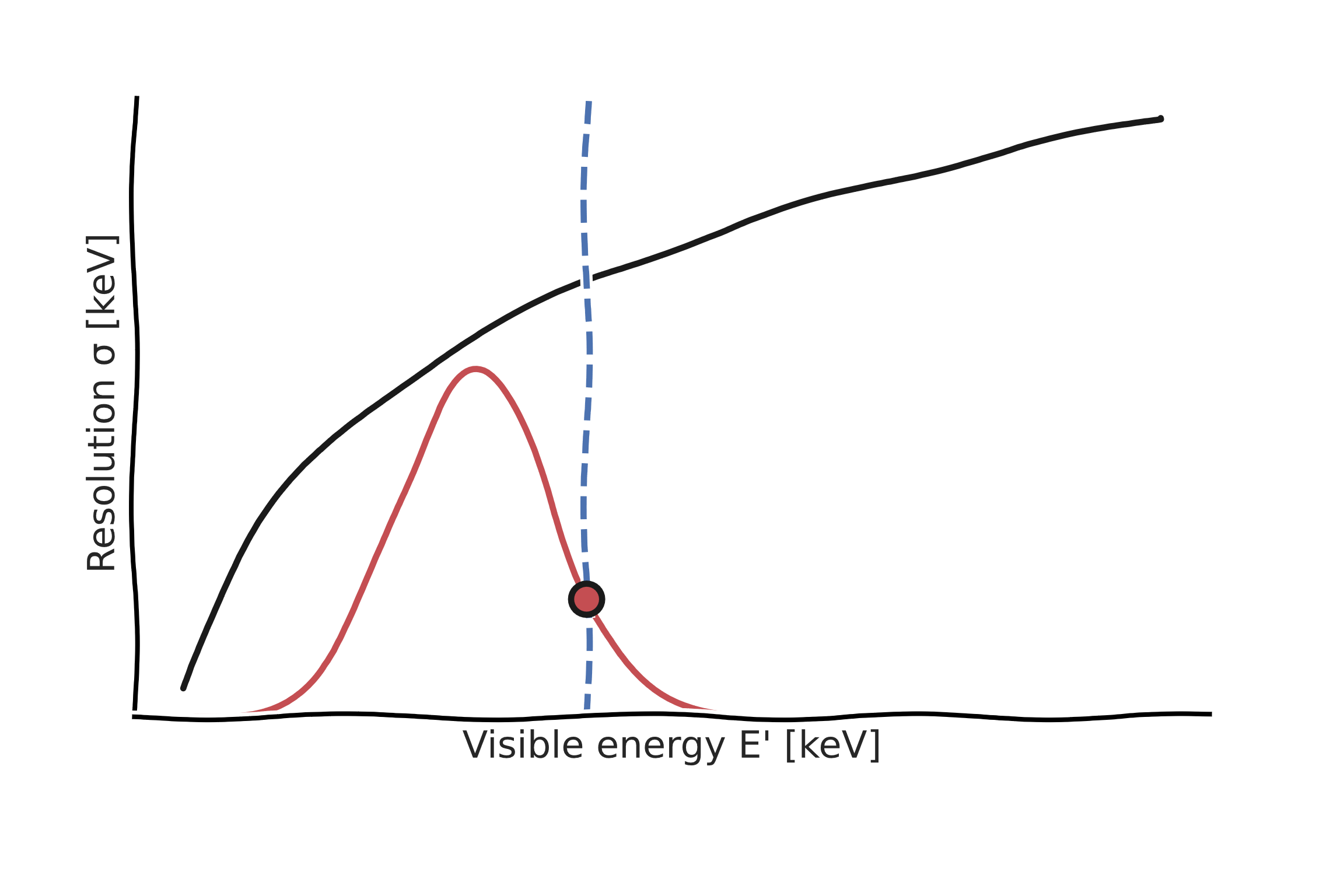 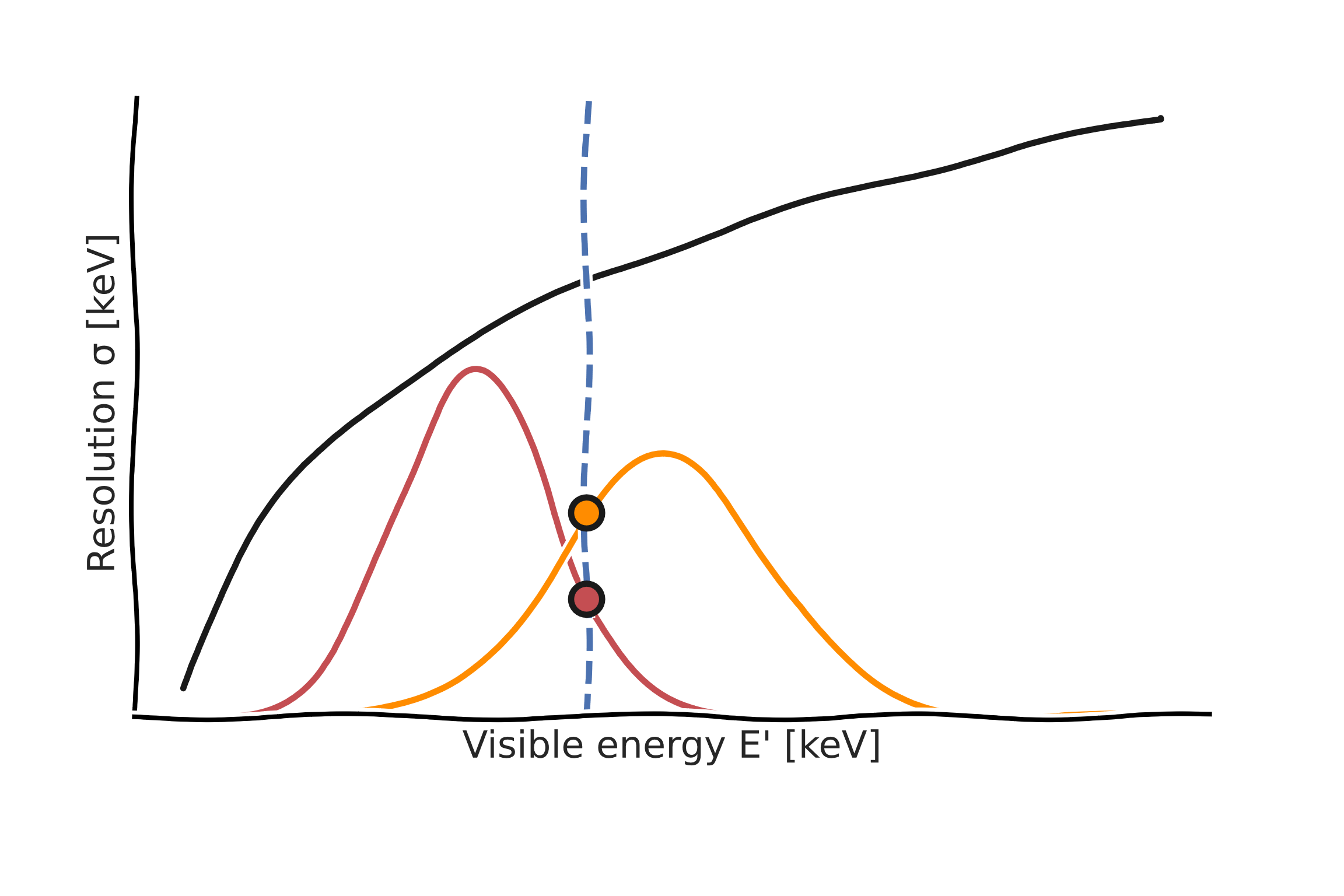 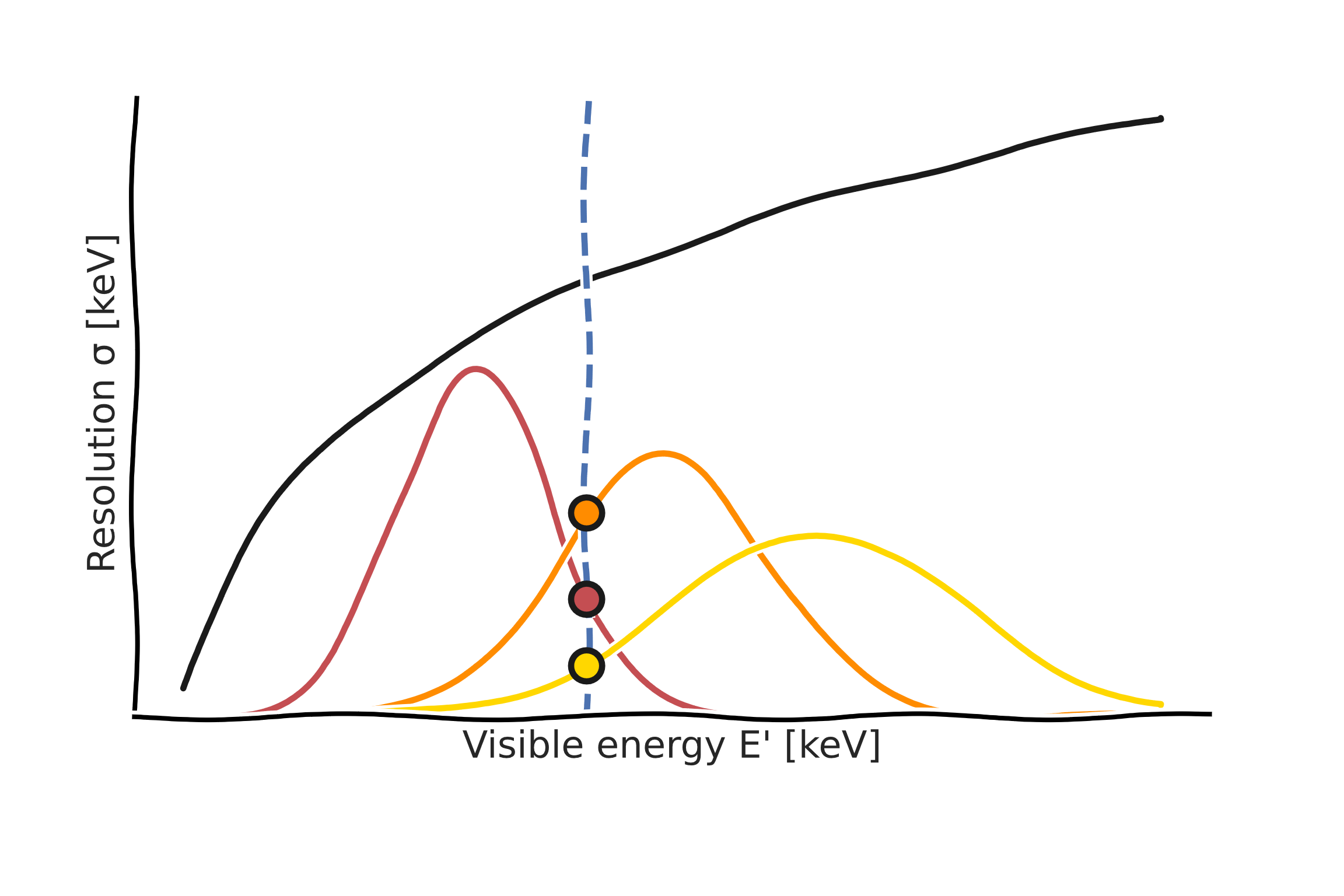 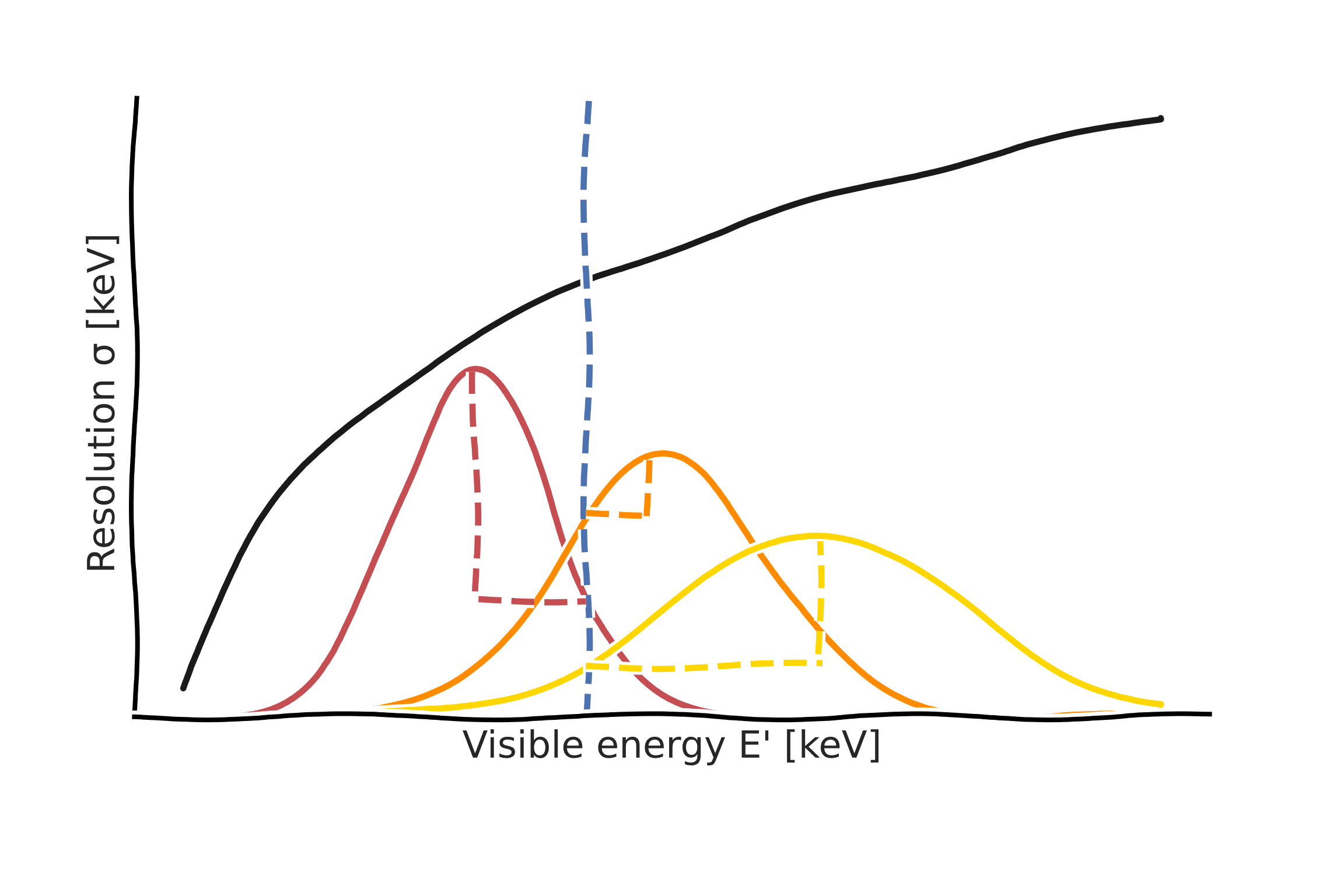 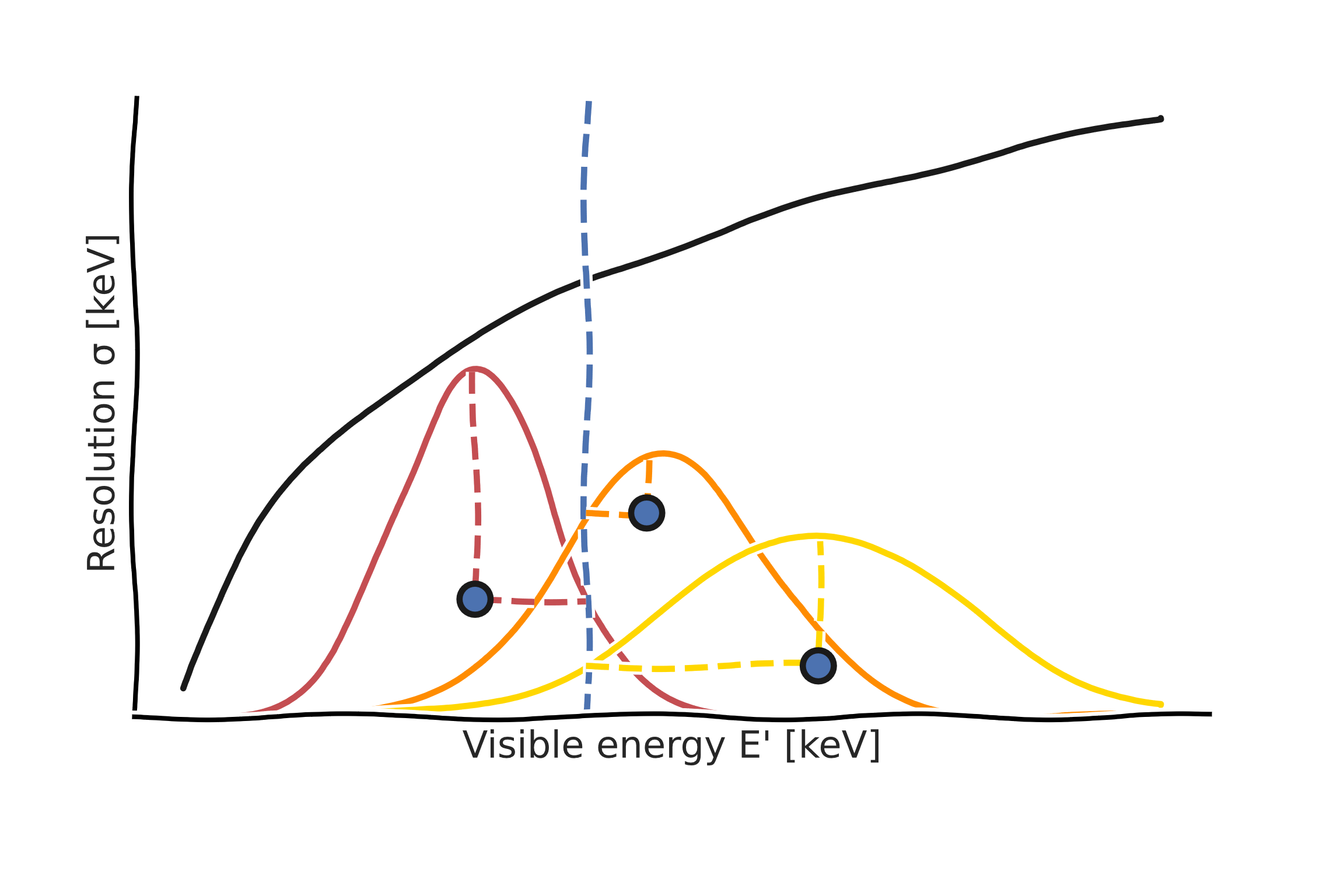 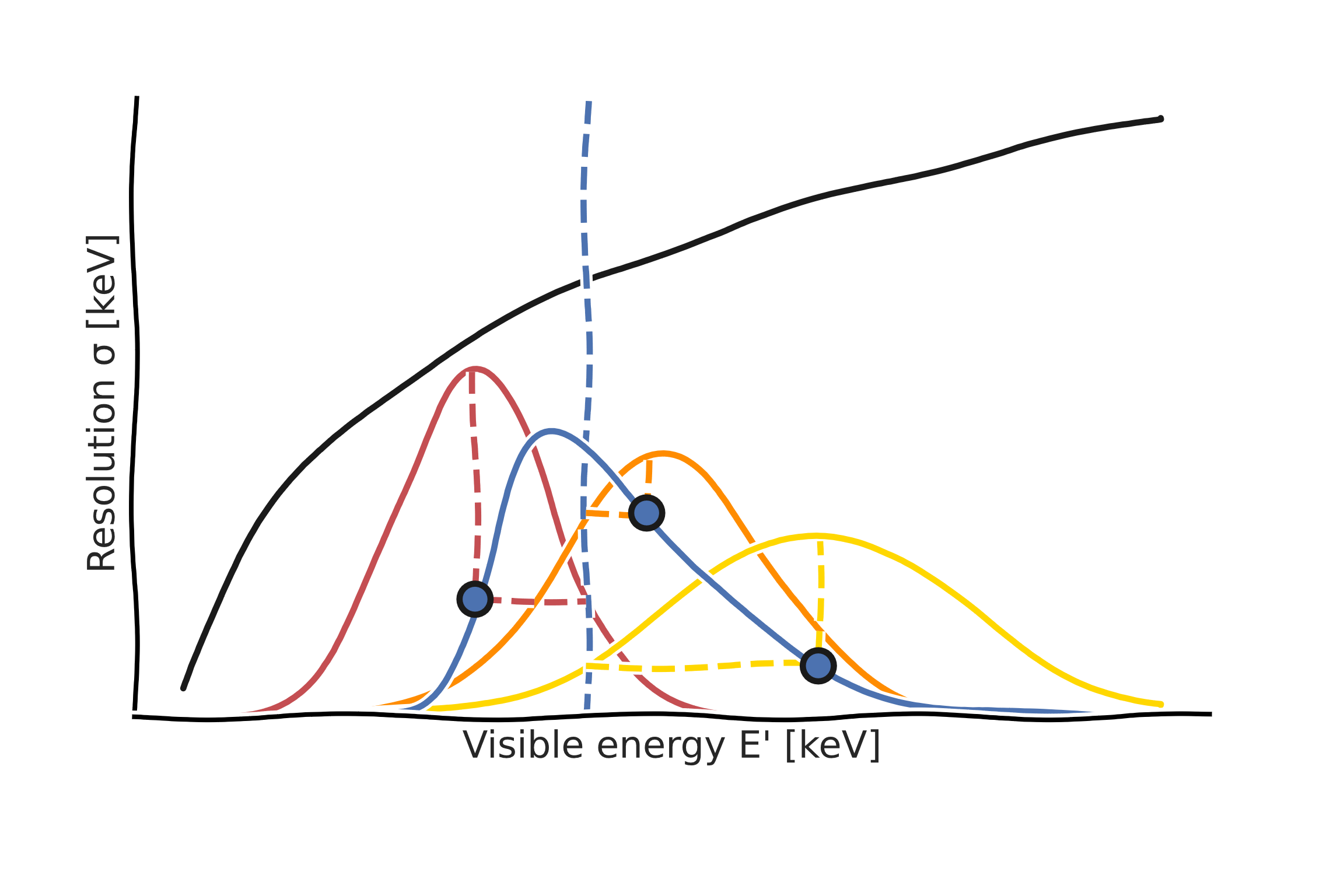 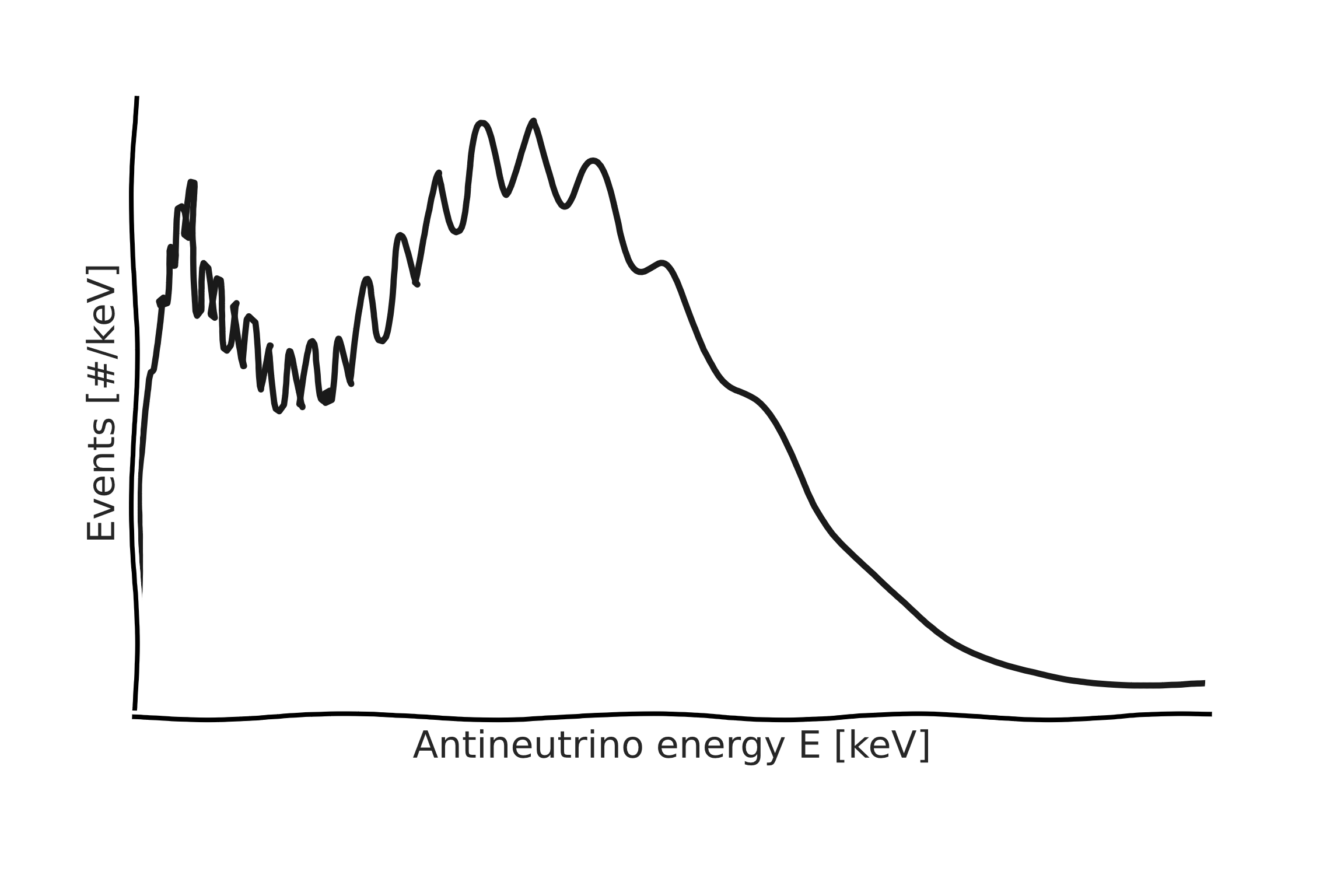 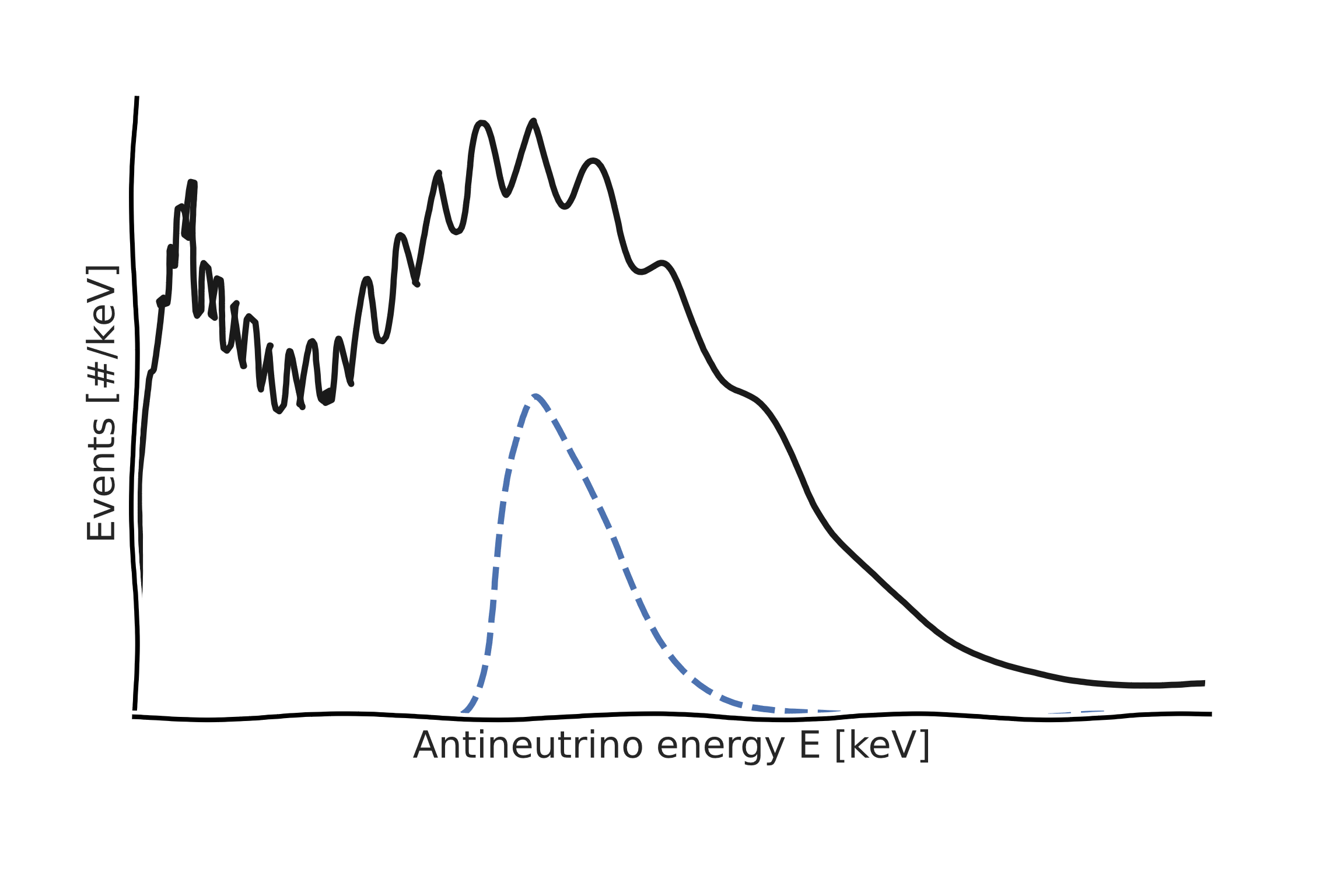 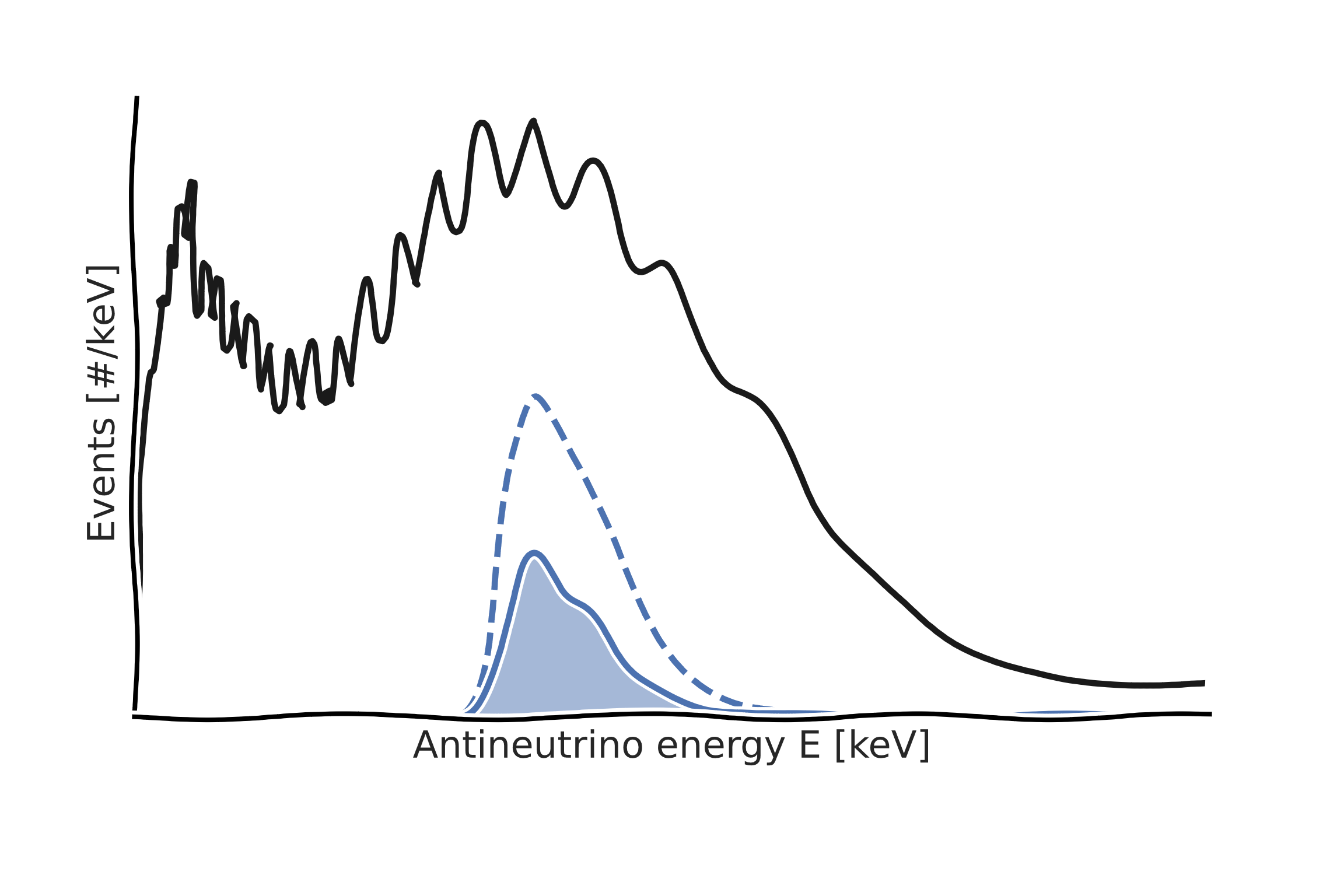 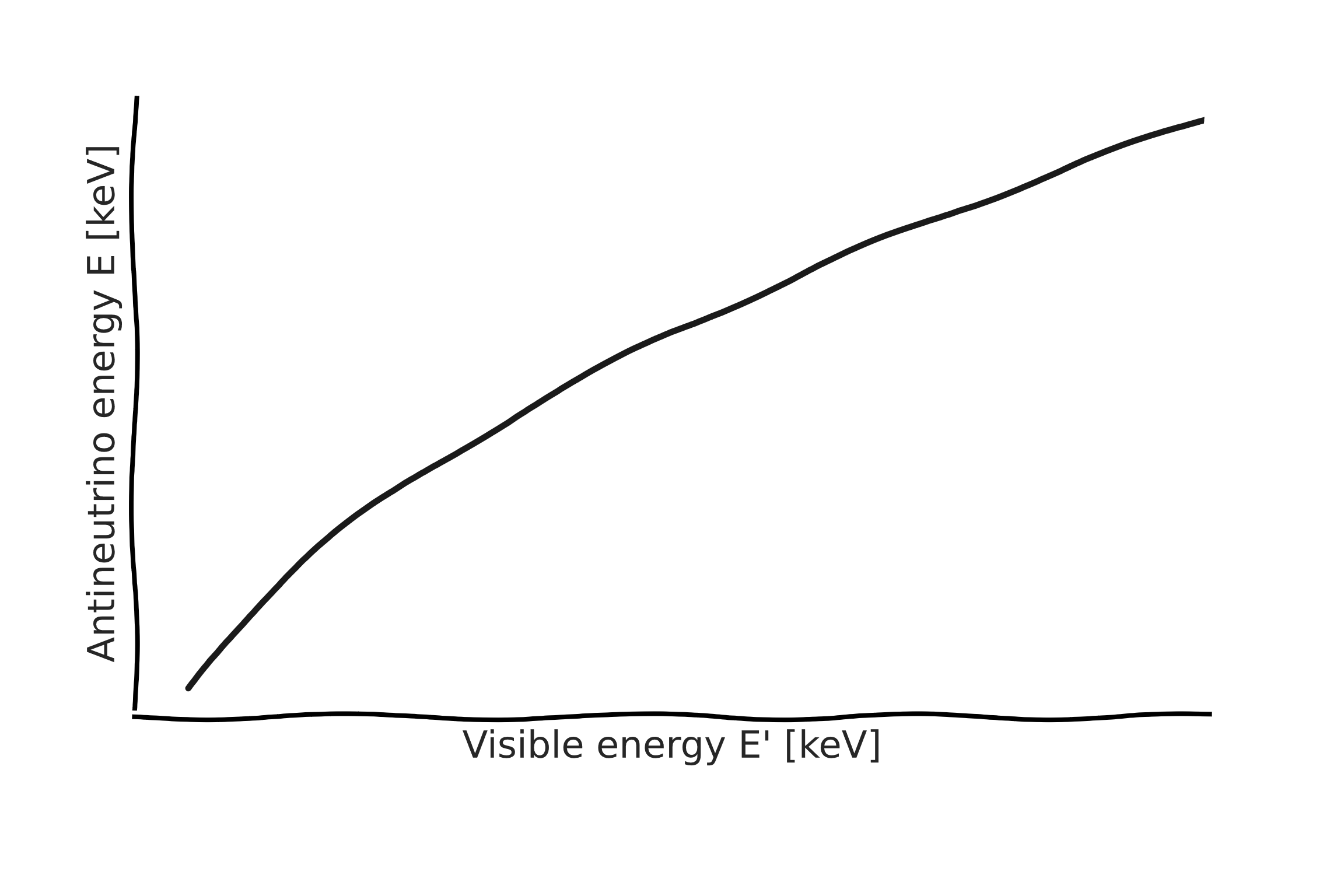 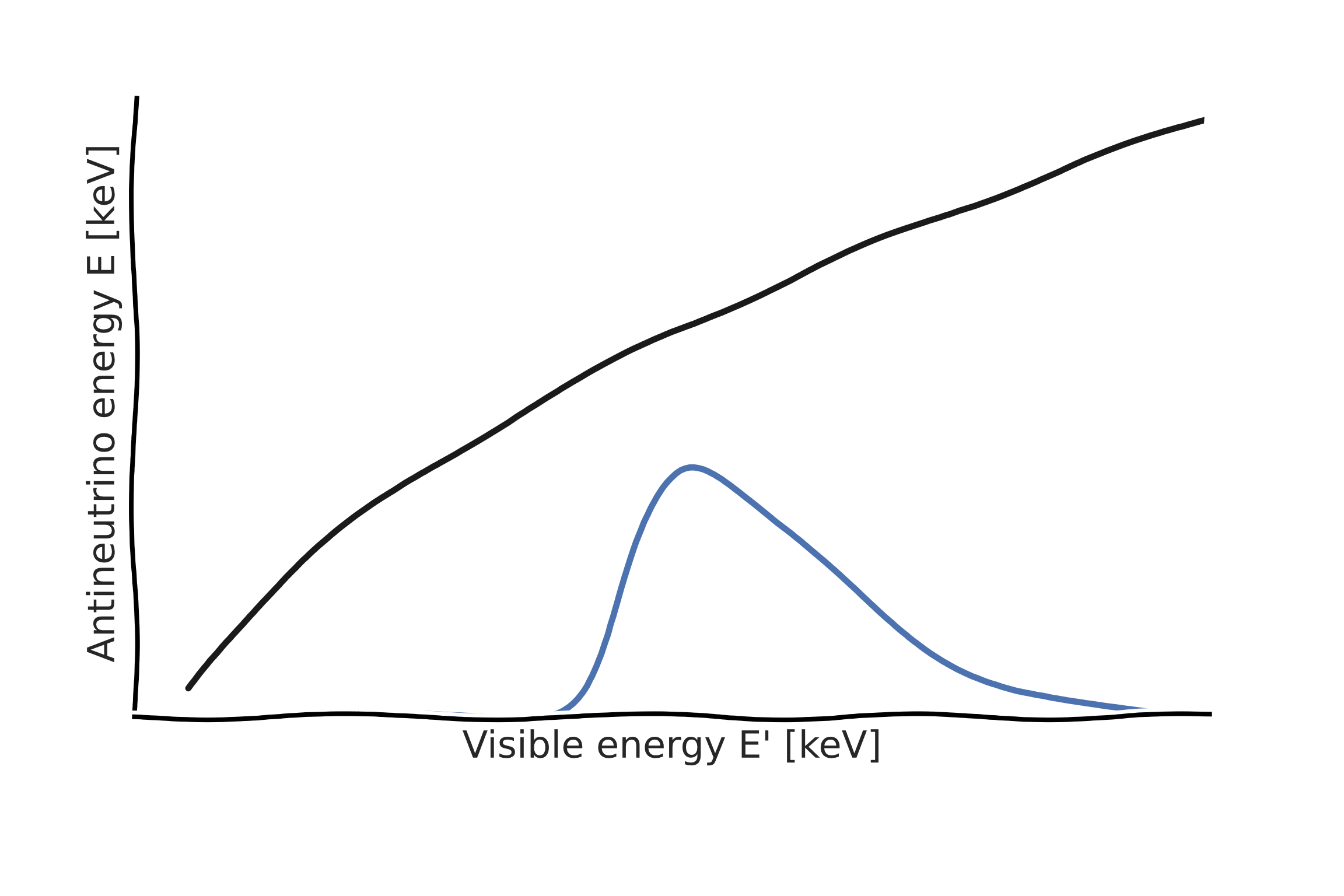 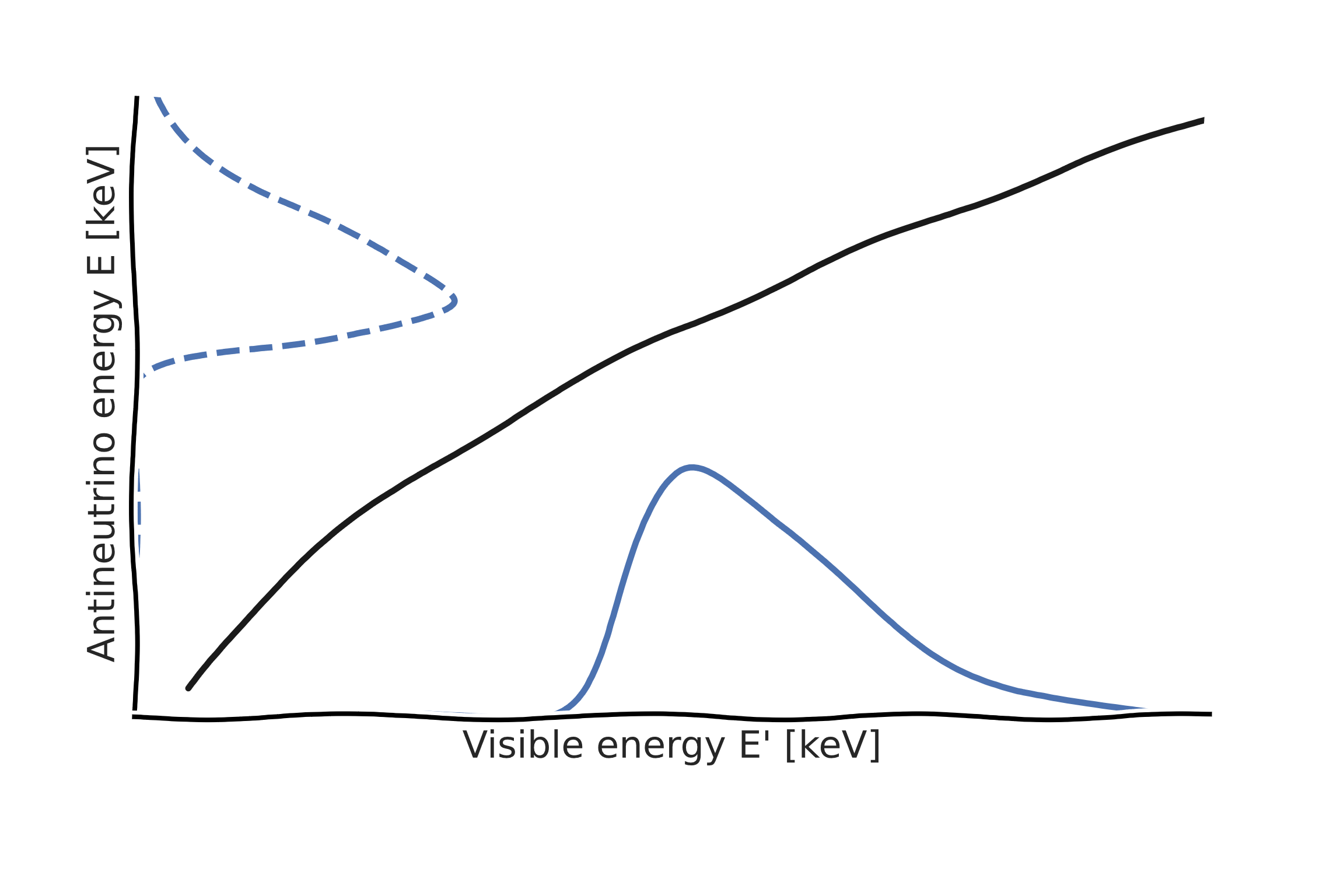 Non-linearity
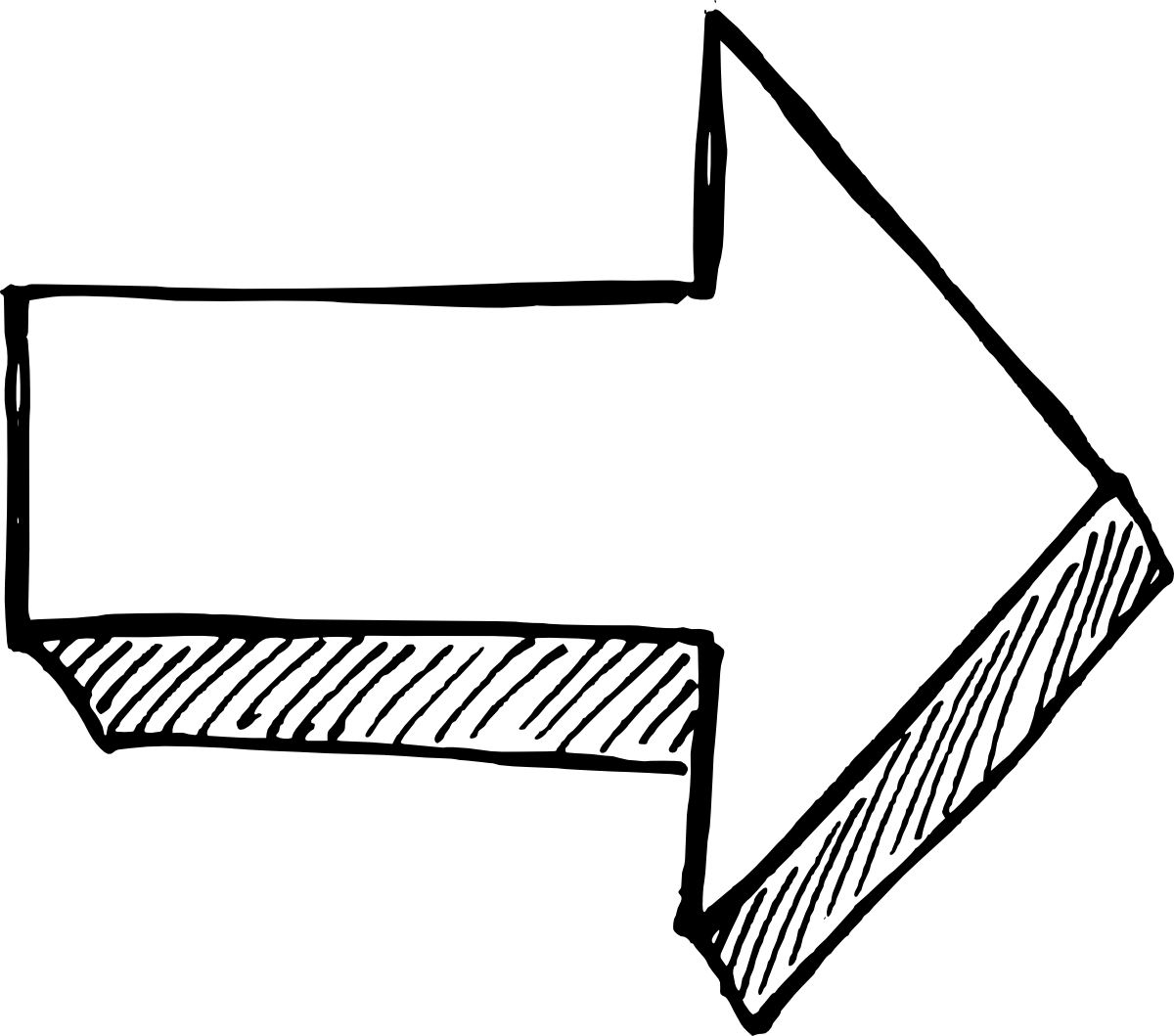 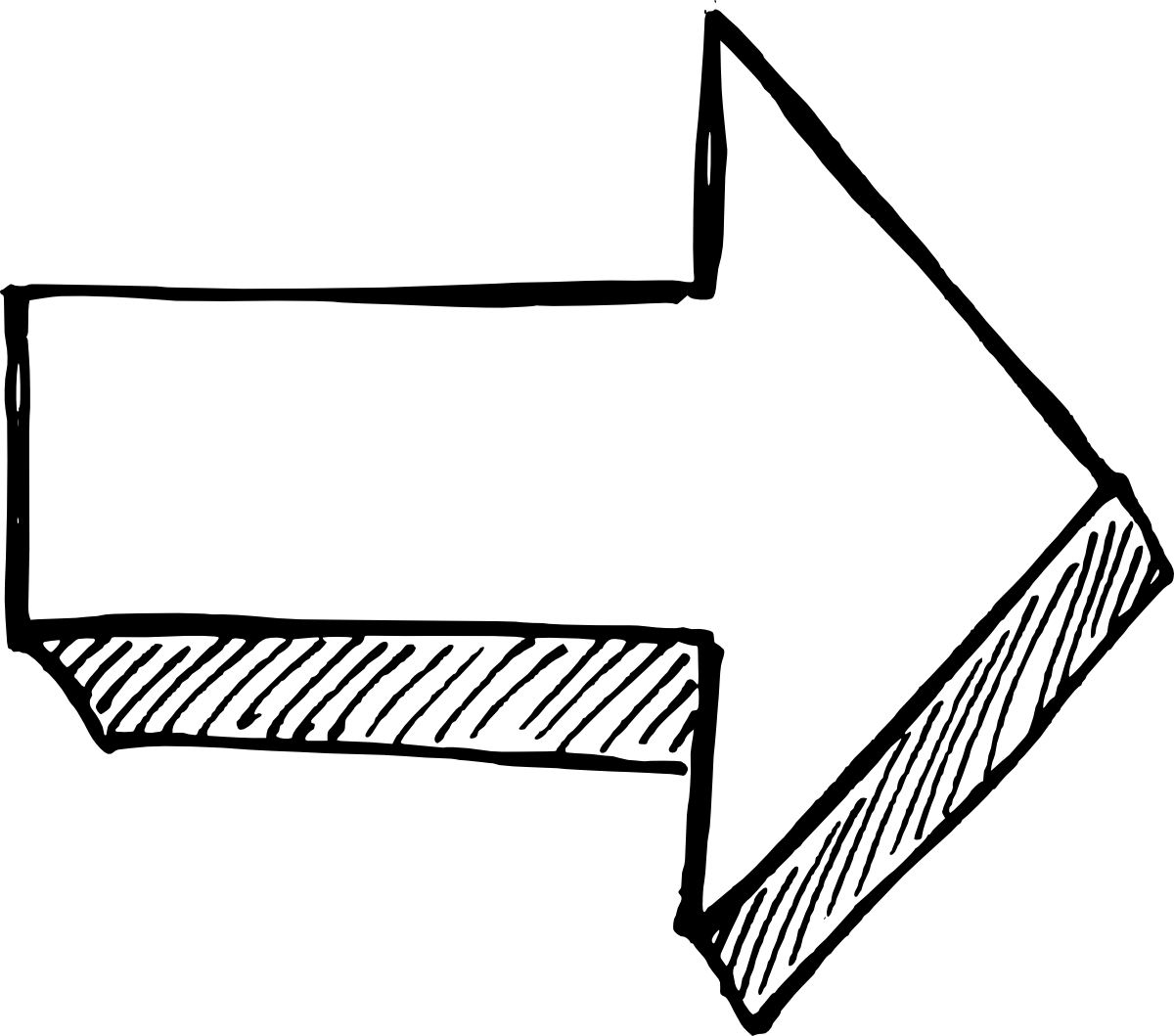 5/5/2022
6
Unbinned likelihood → Extended likelihood
We introduce a Poisson term to account for the overall normalization:
Data
List of reconstructed energies for measured events:
Resolution 𝜎 [%]
Deposited energy [keV]
Probability
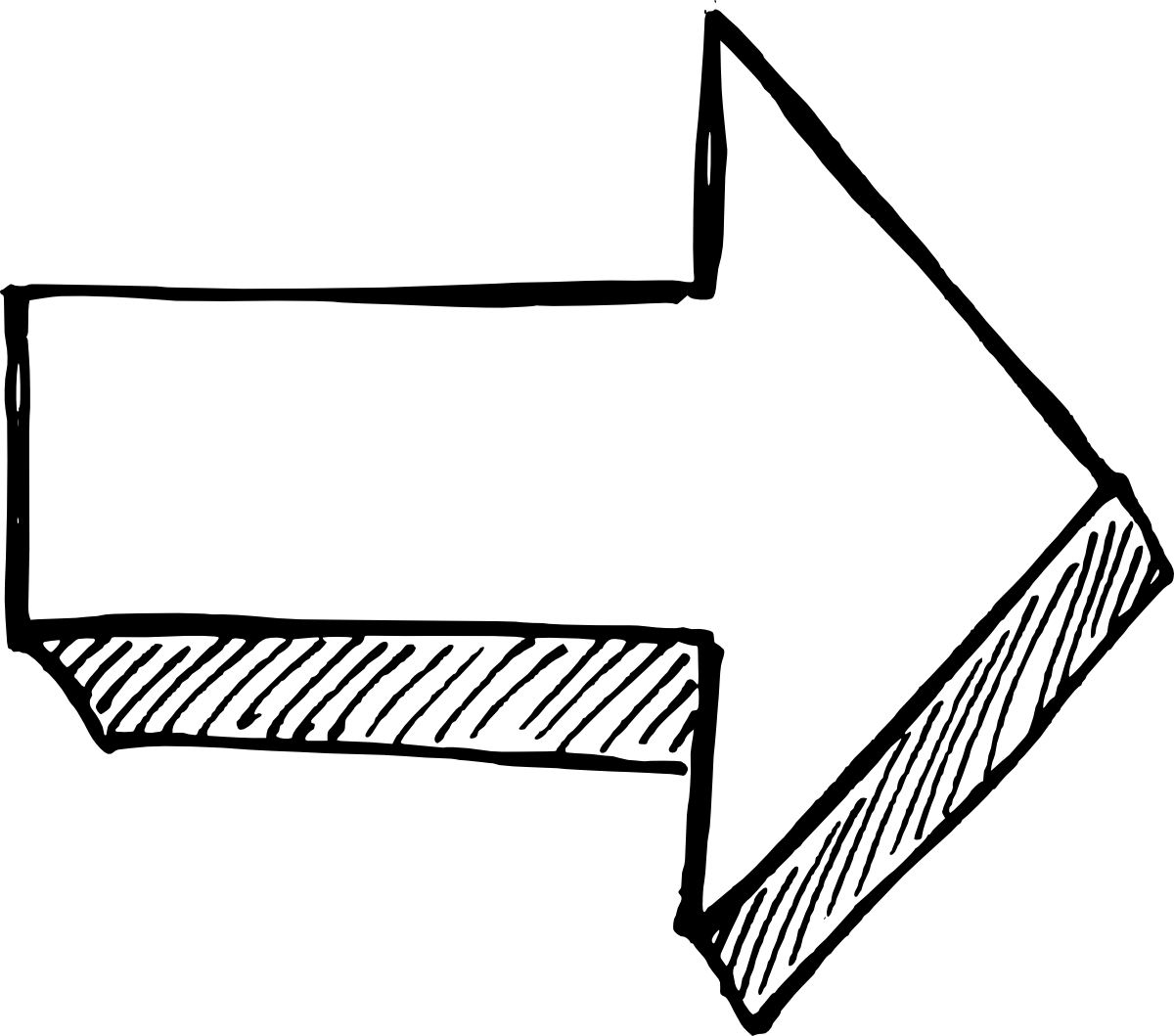 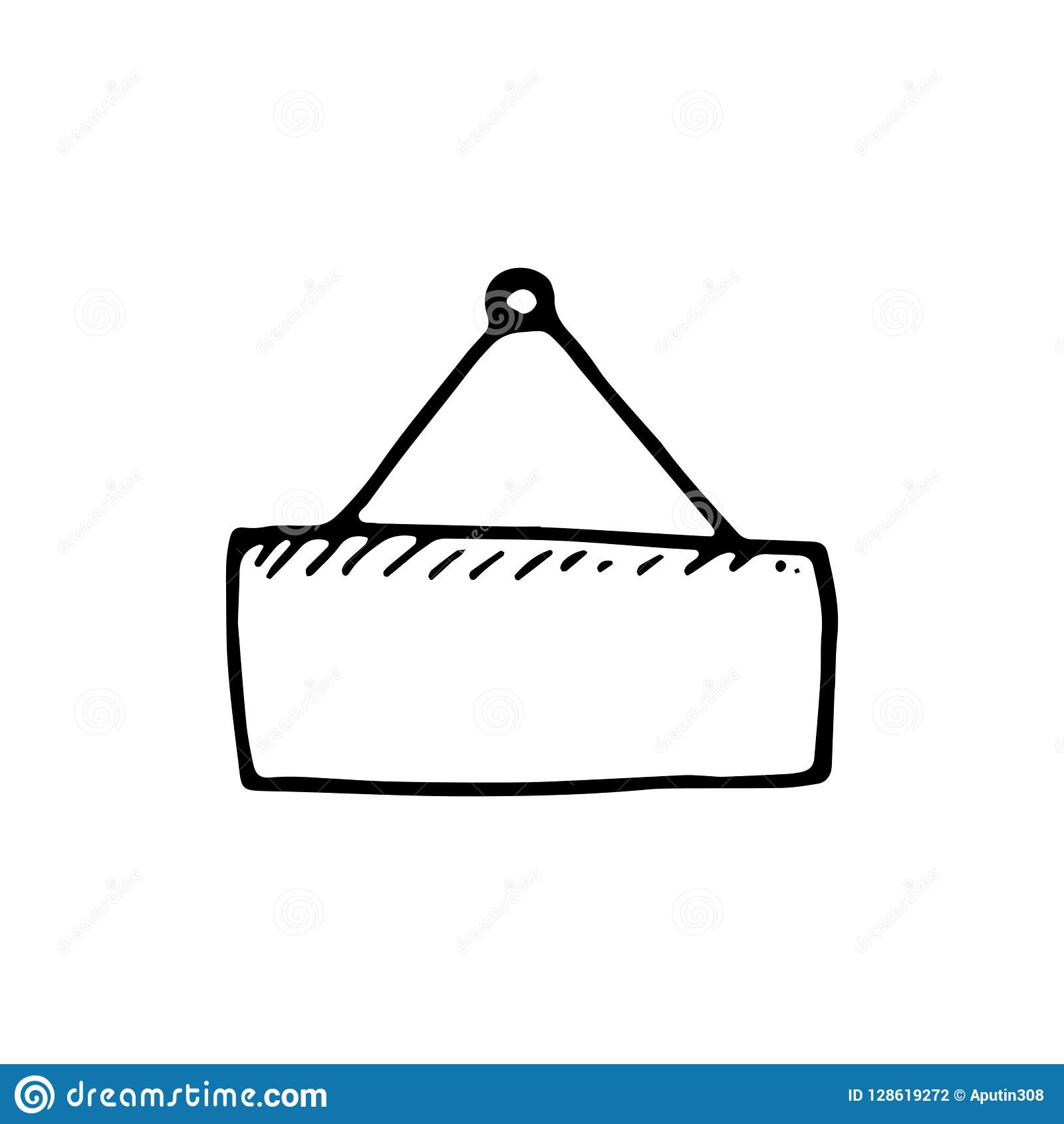 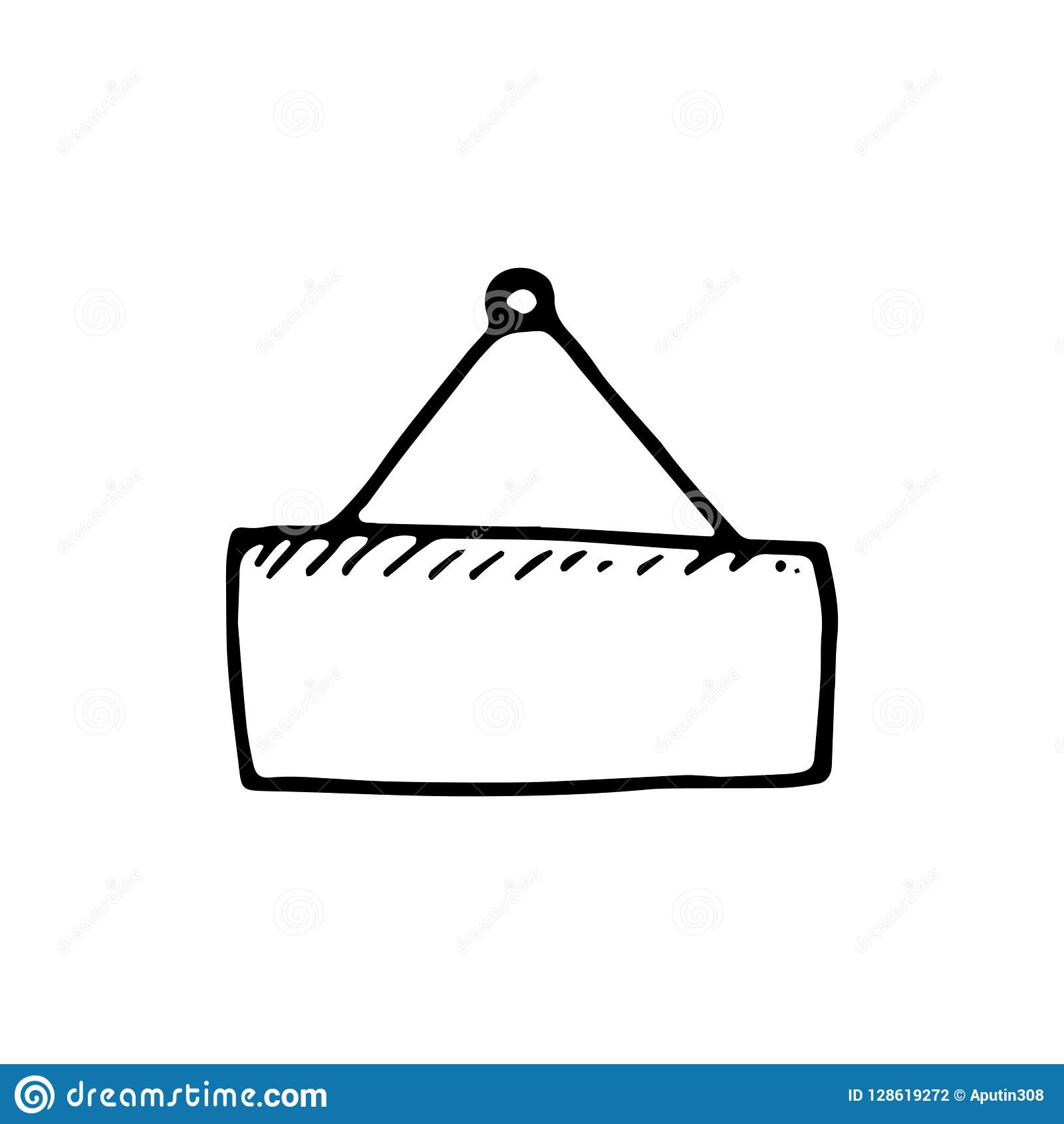 Model (θ)
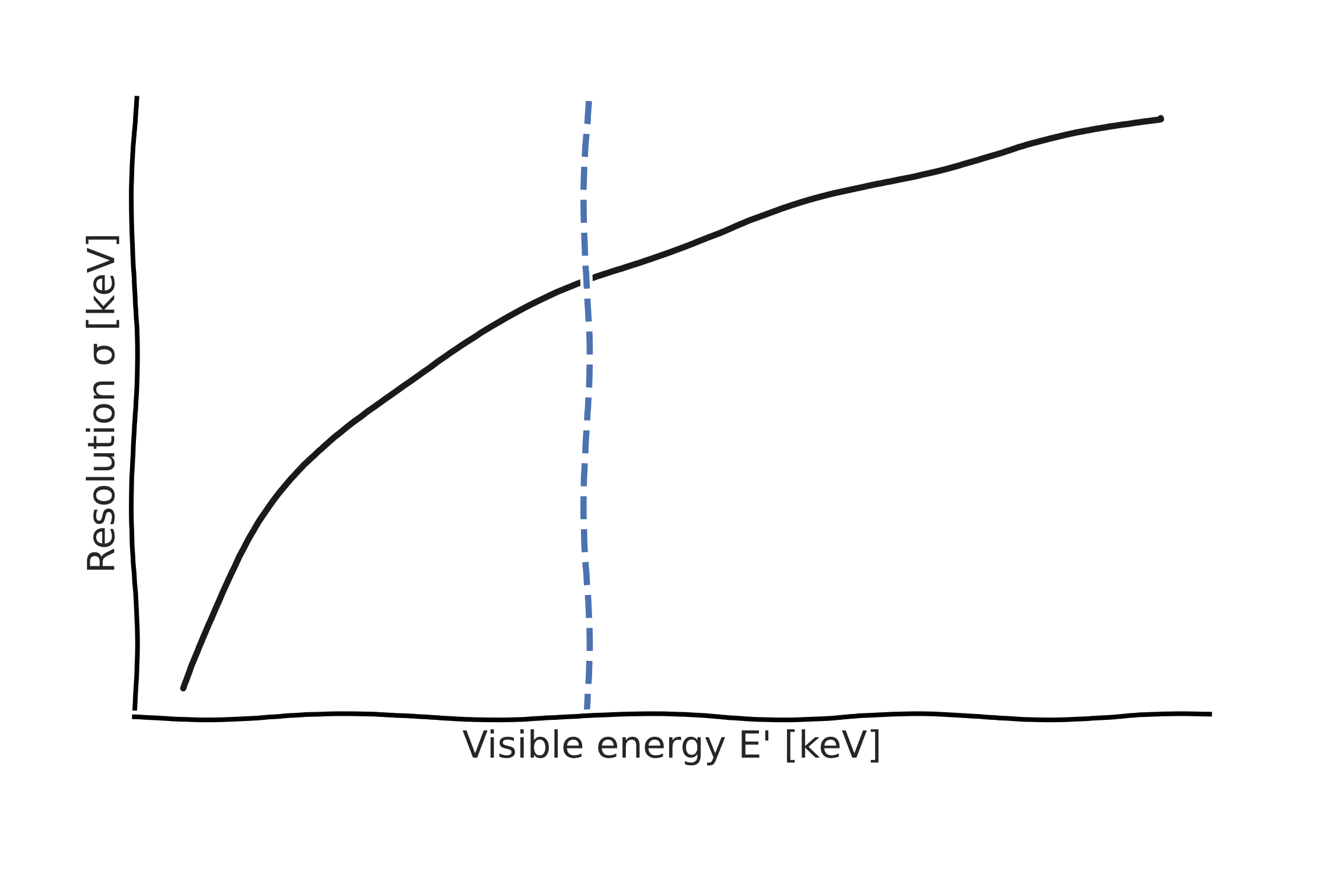 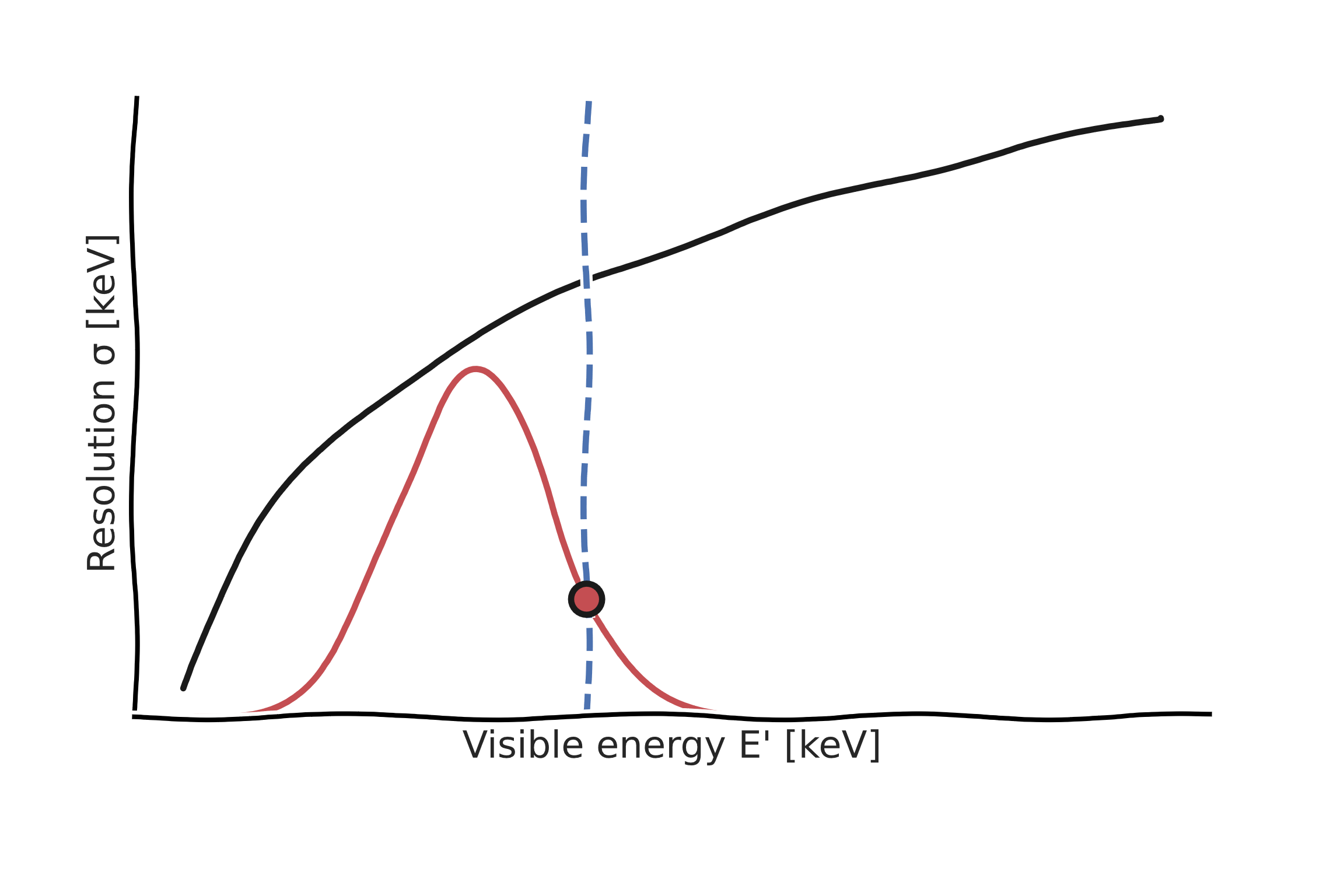 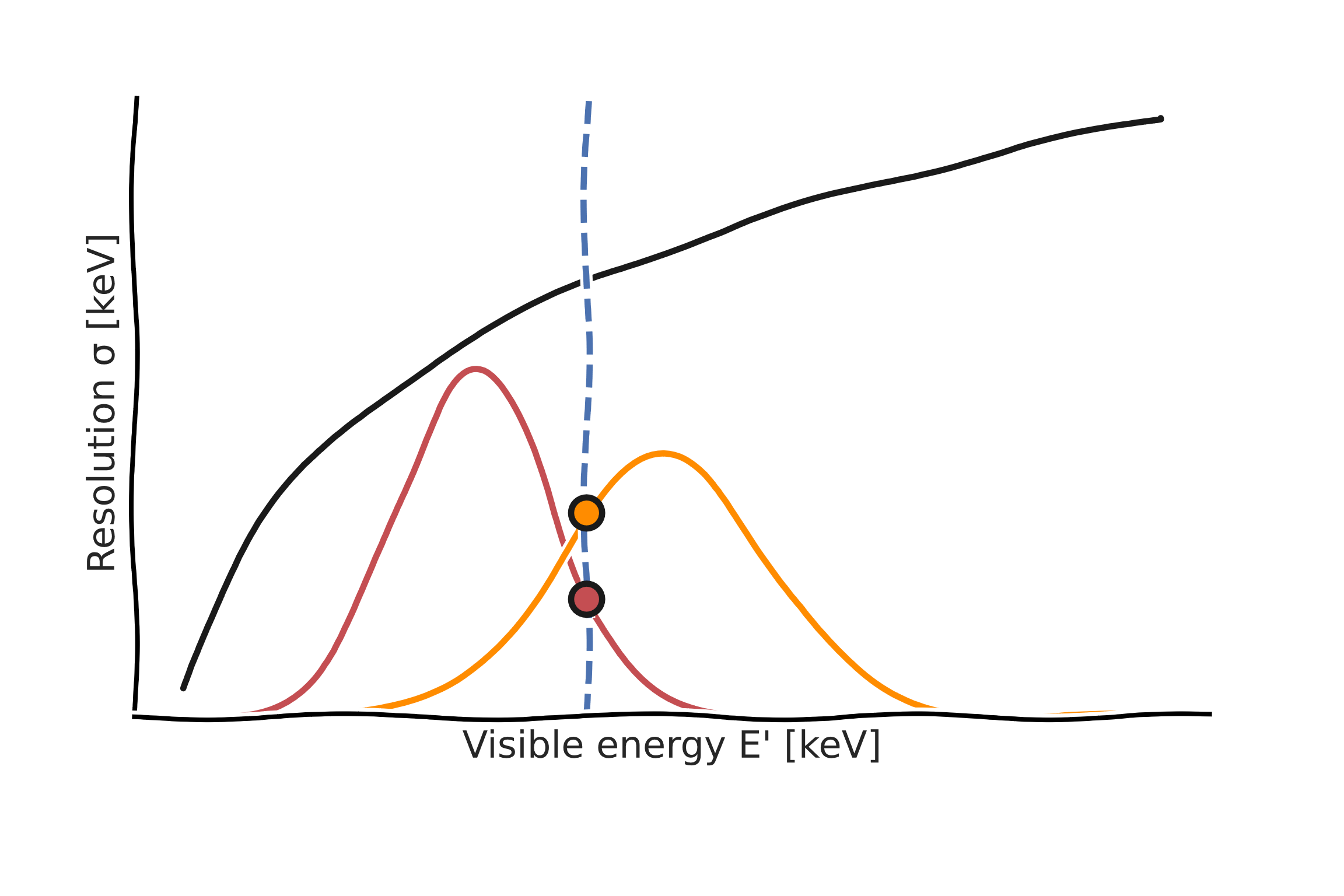 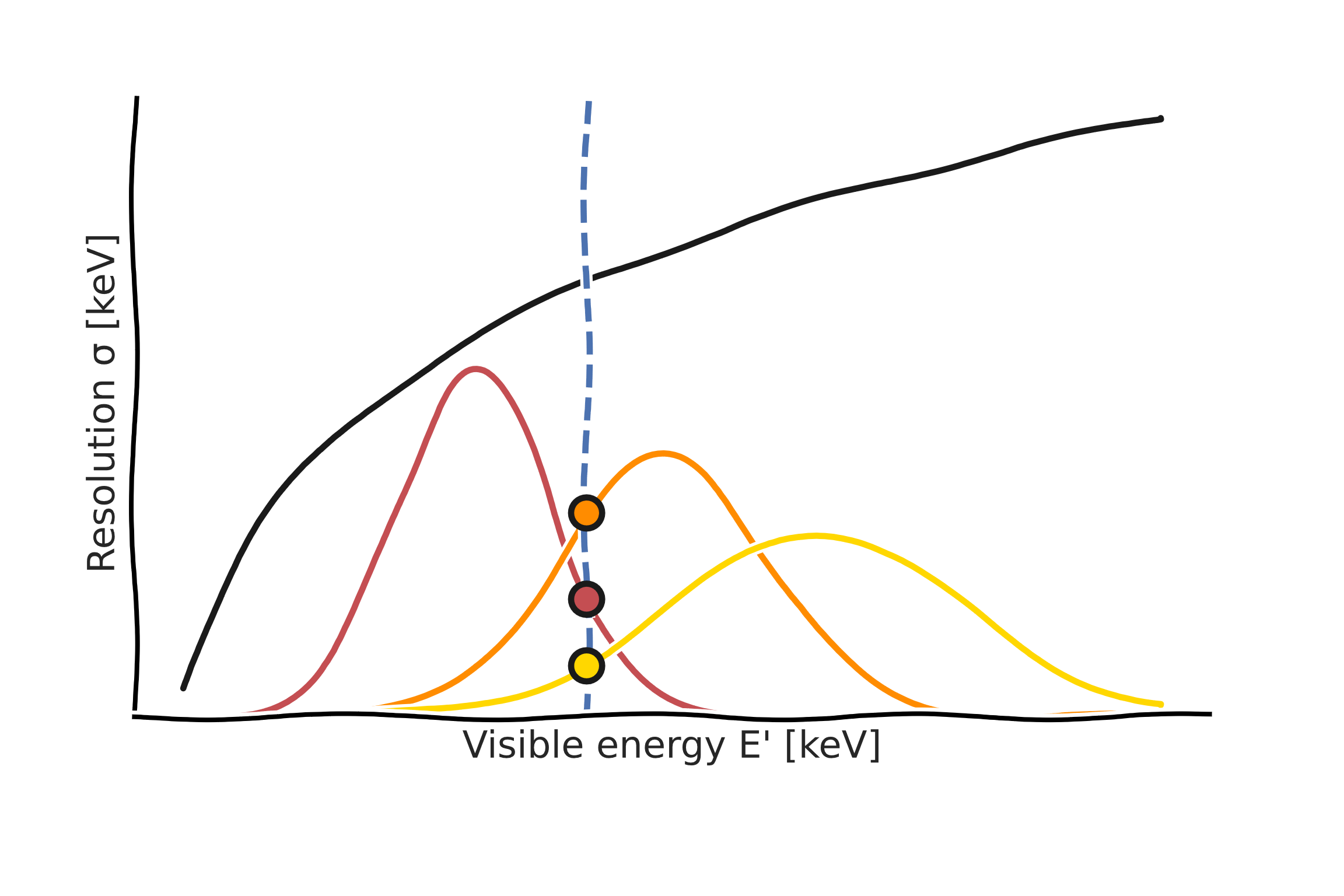 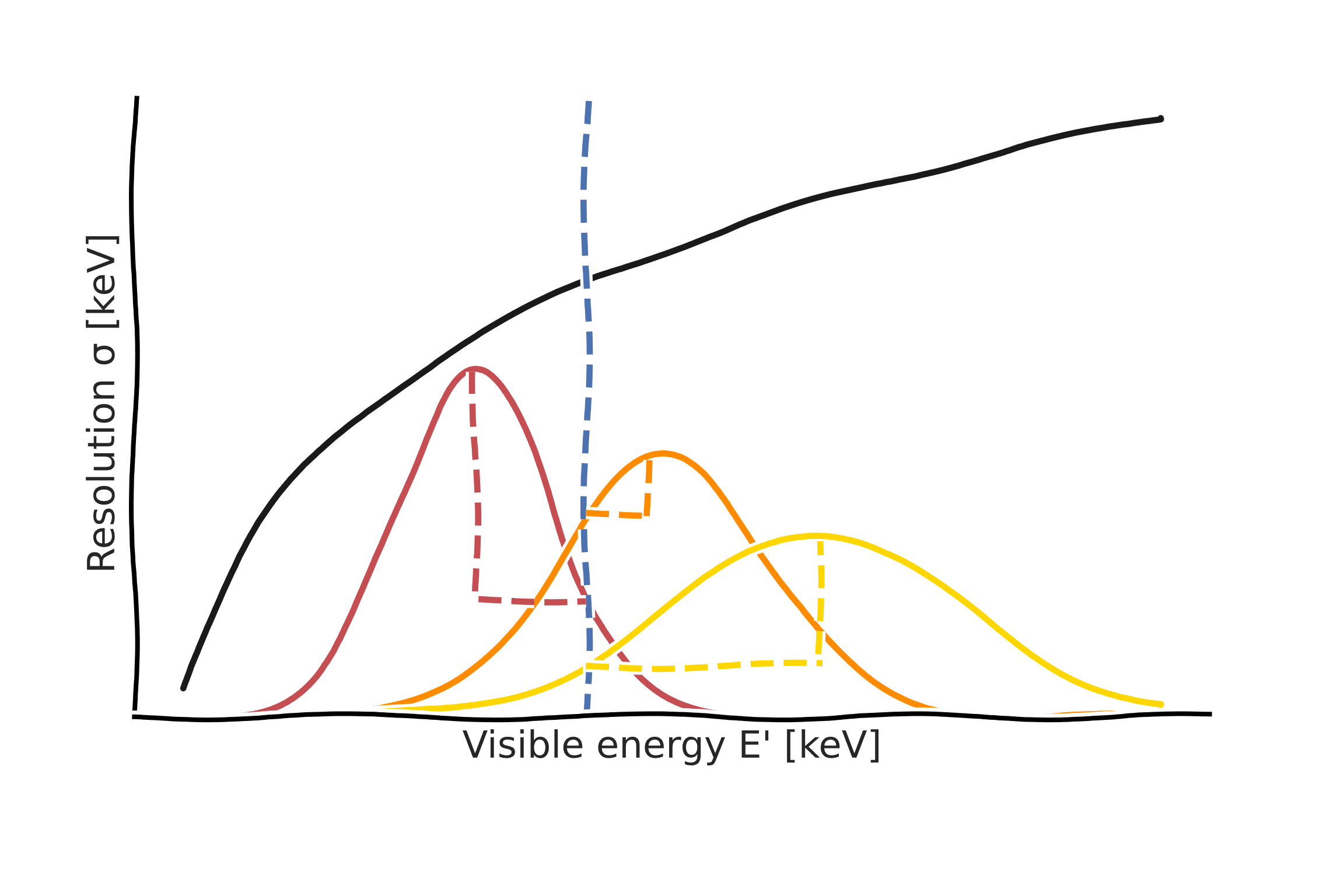 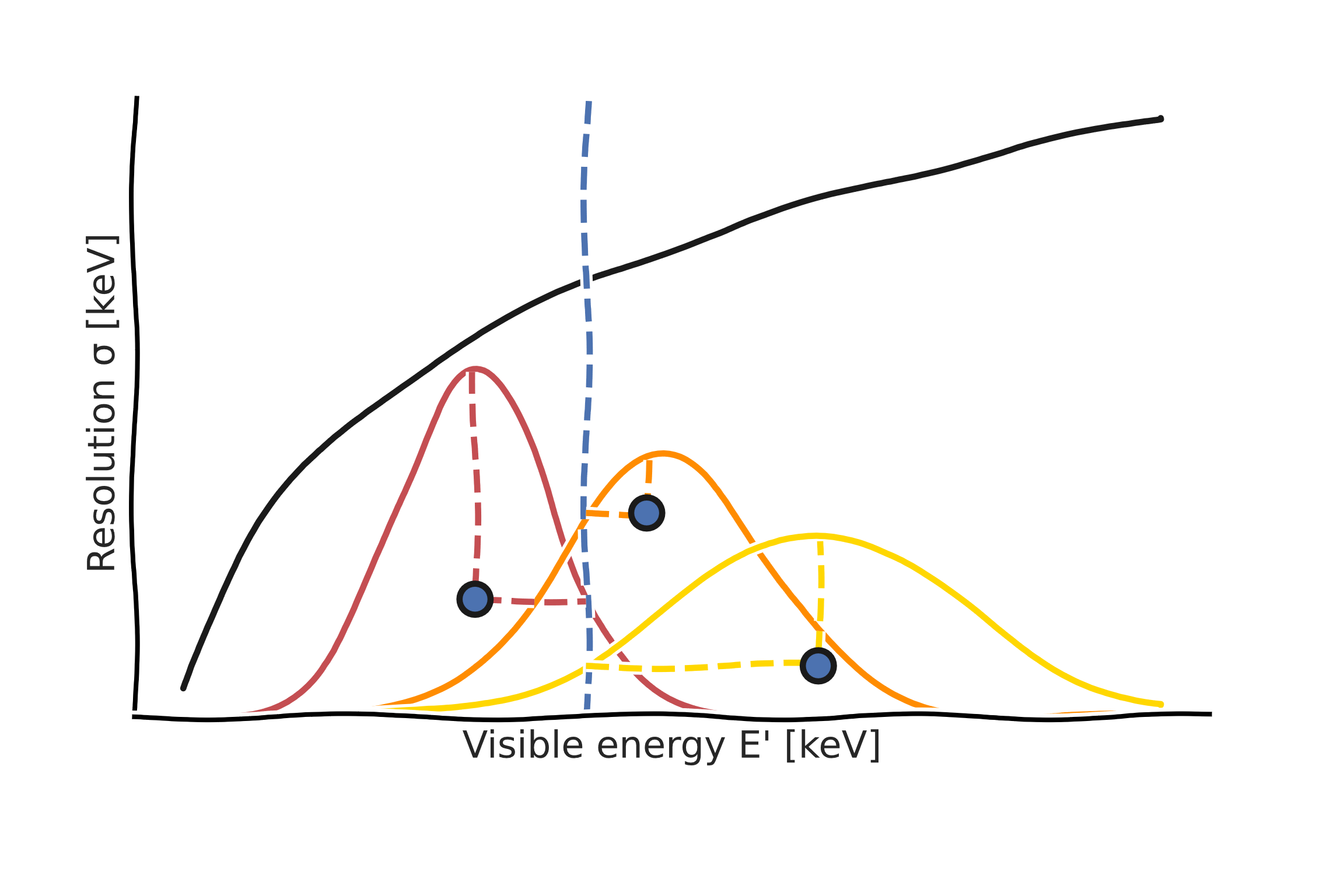 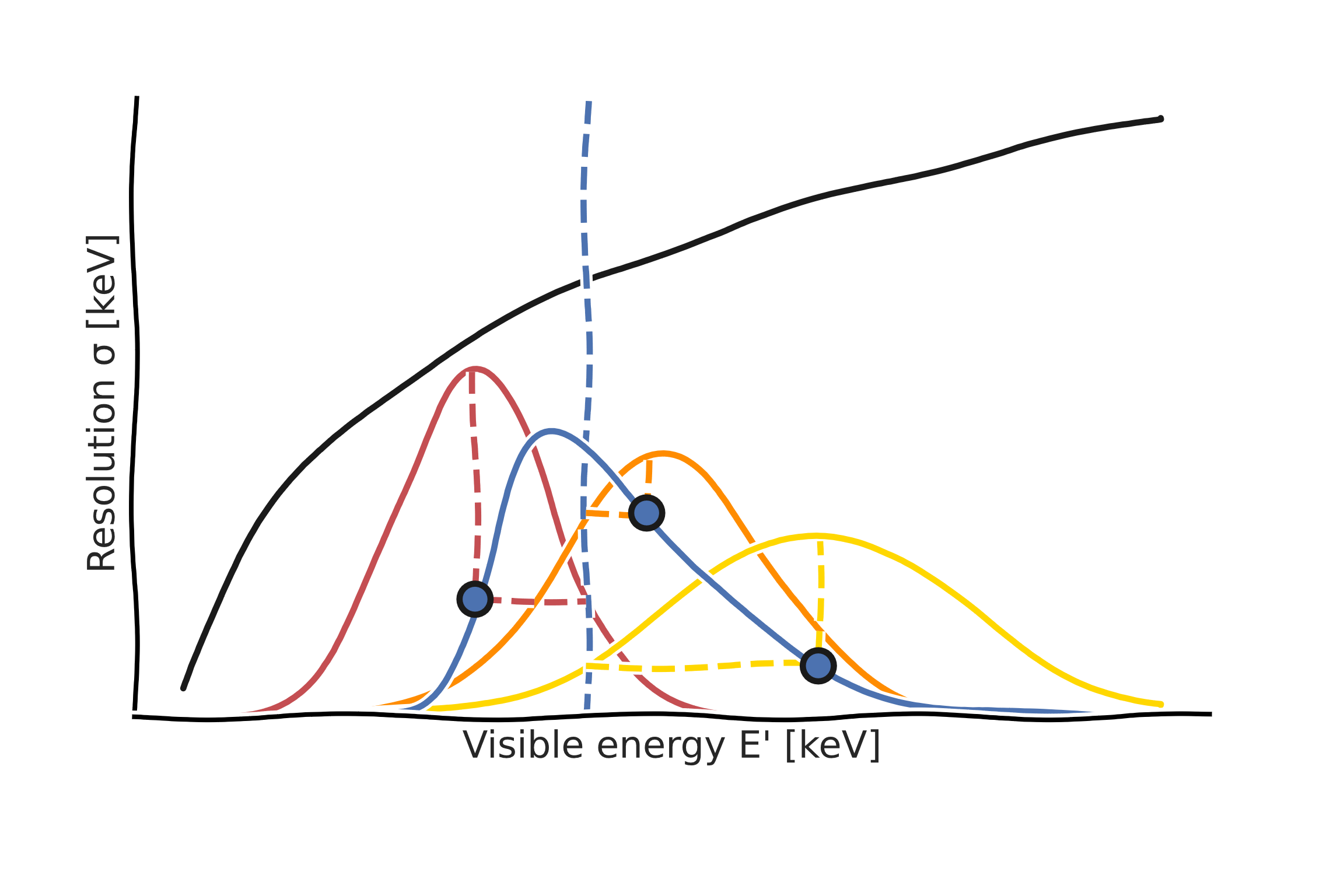 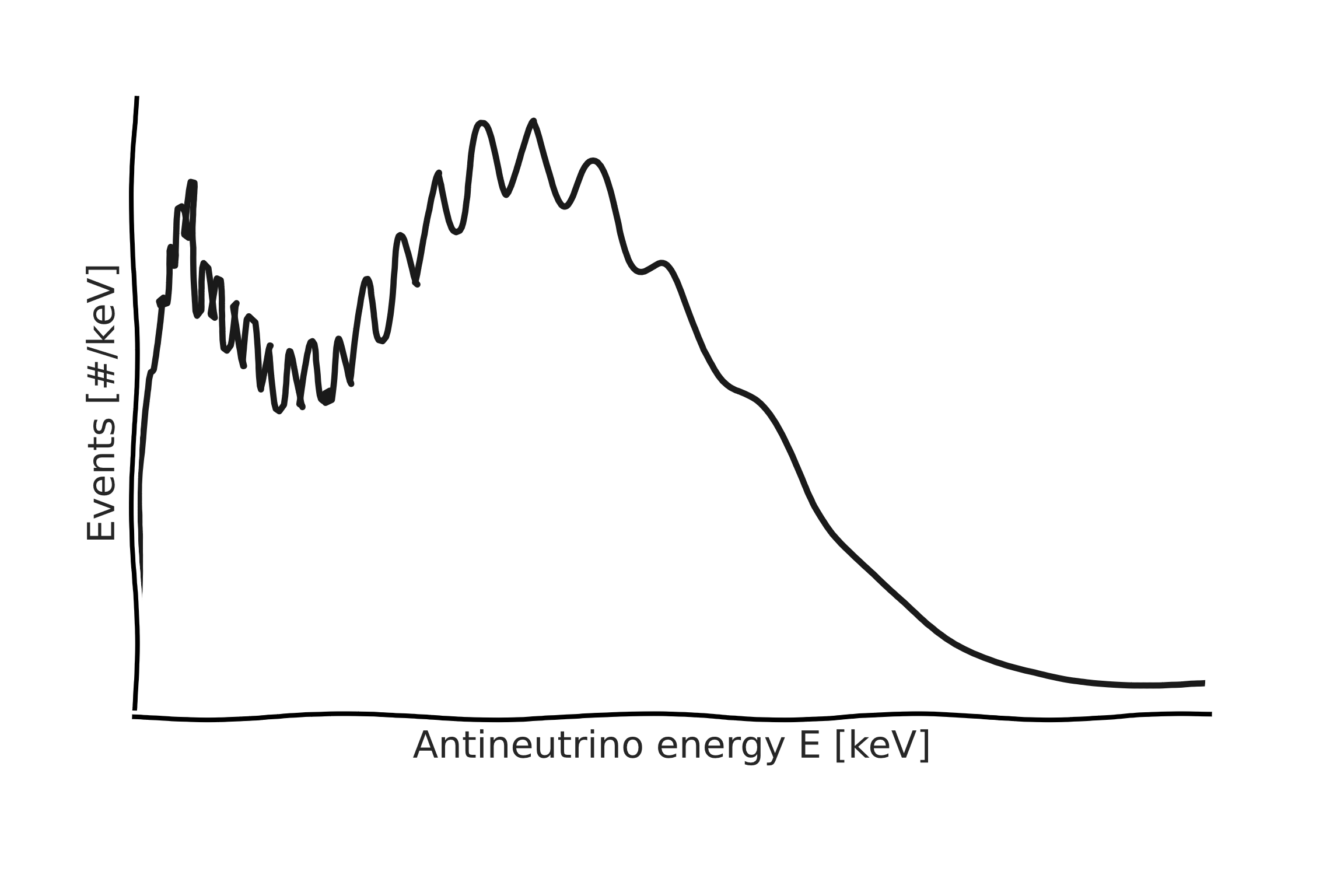 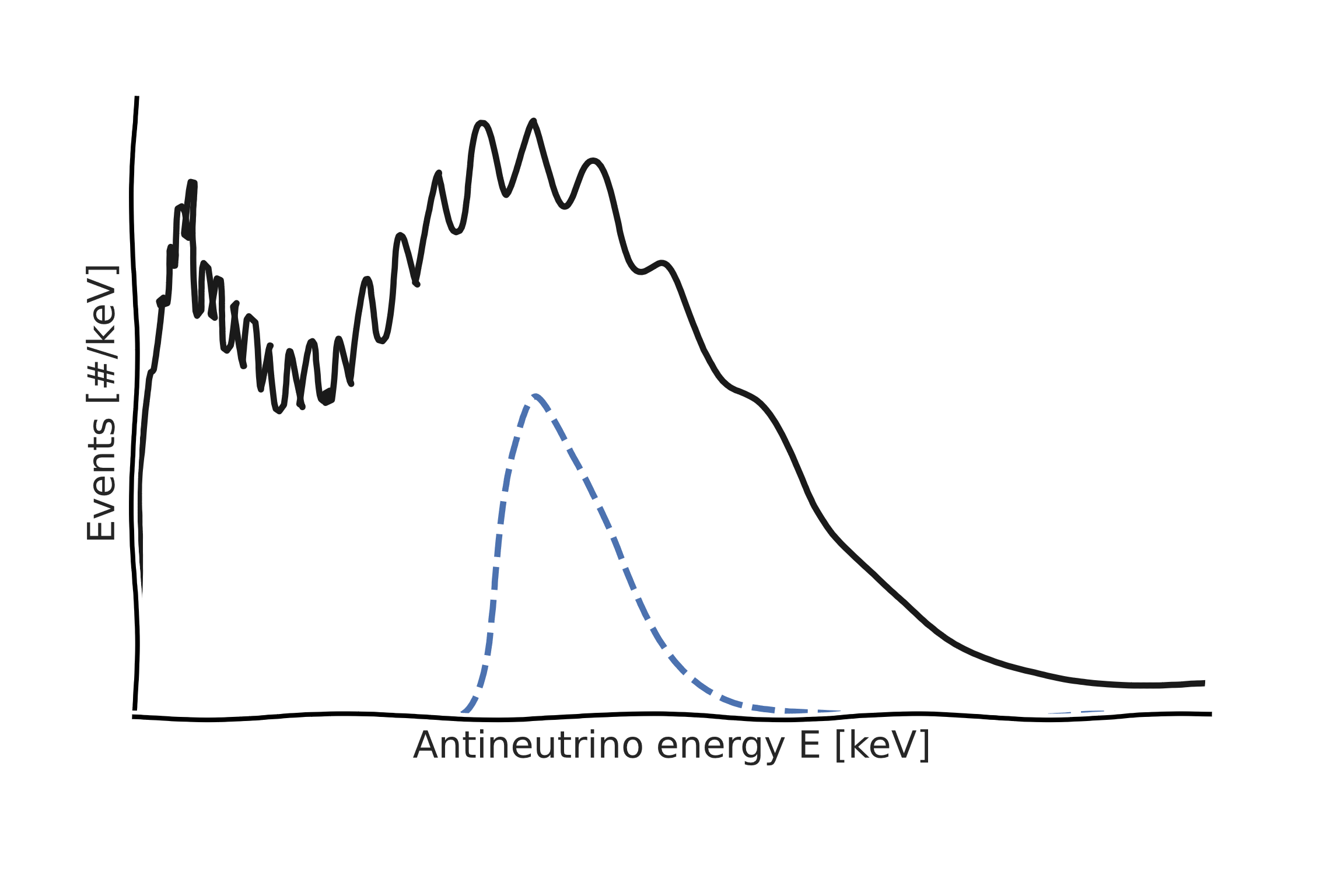 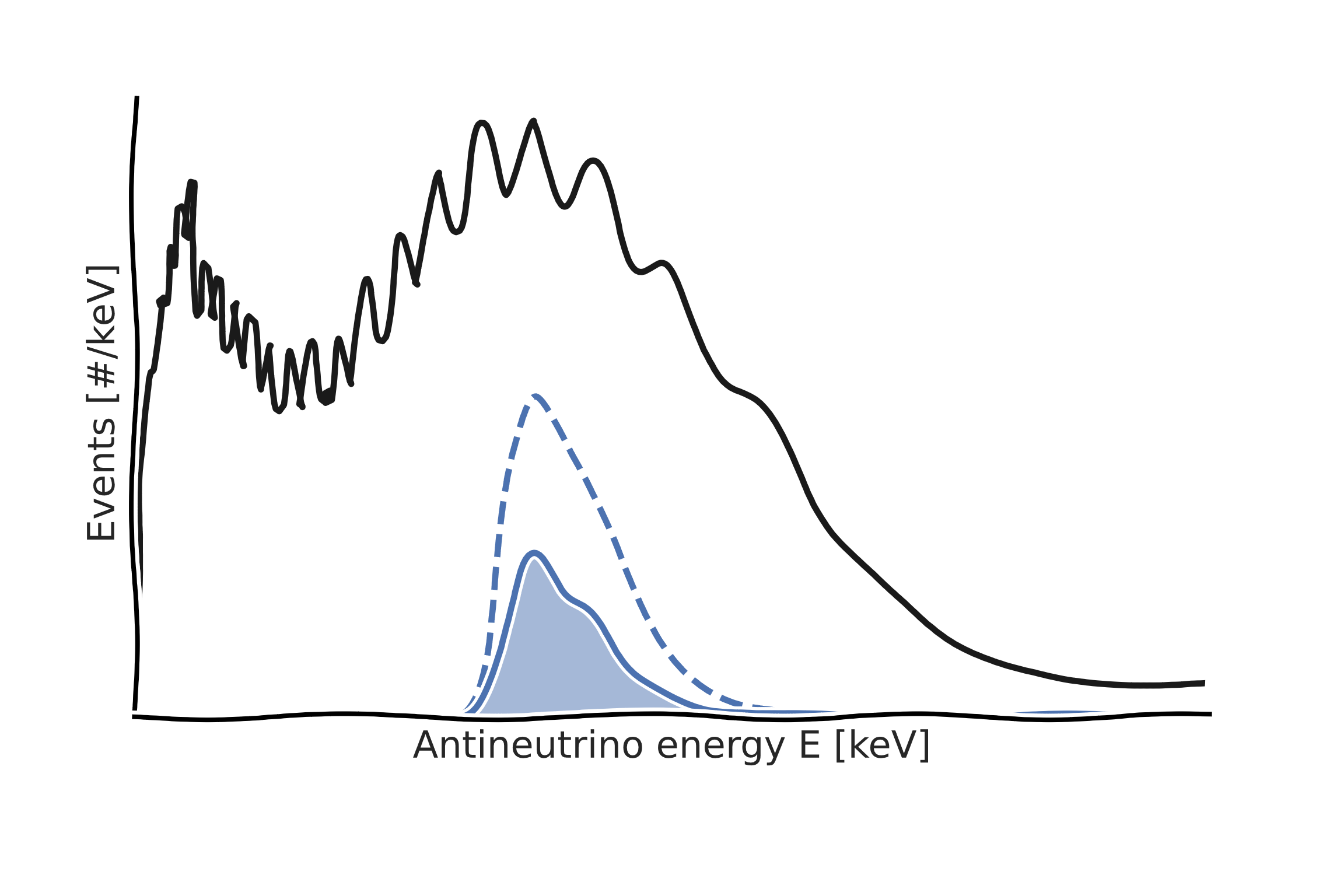 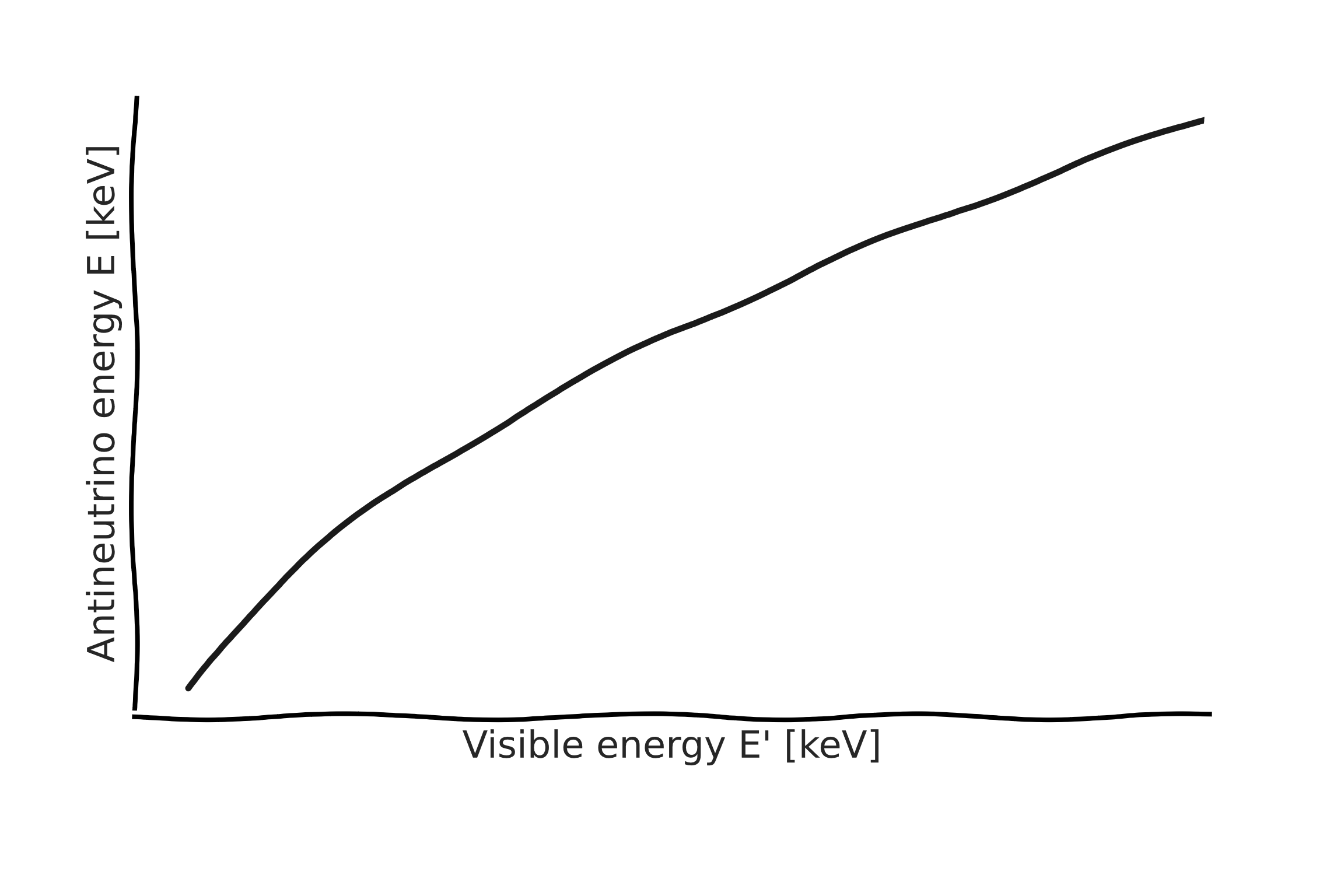 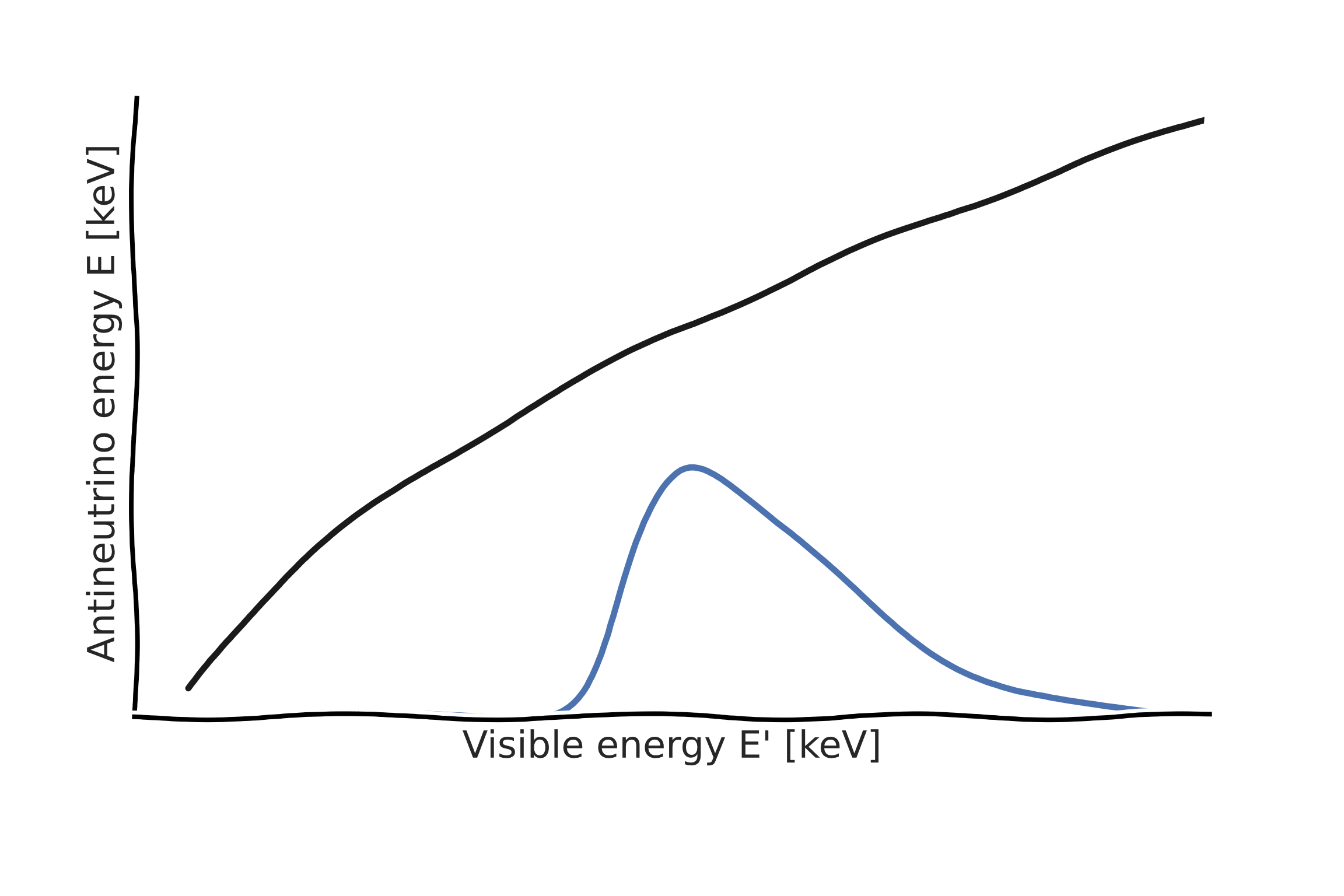 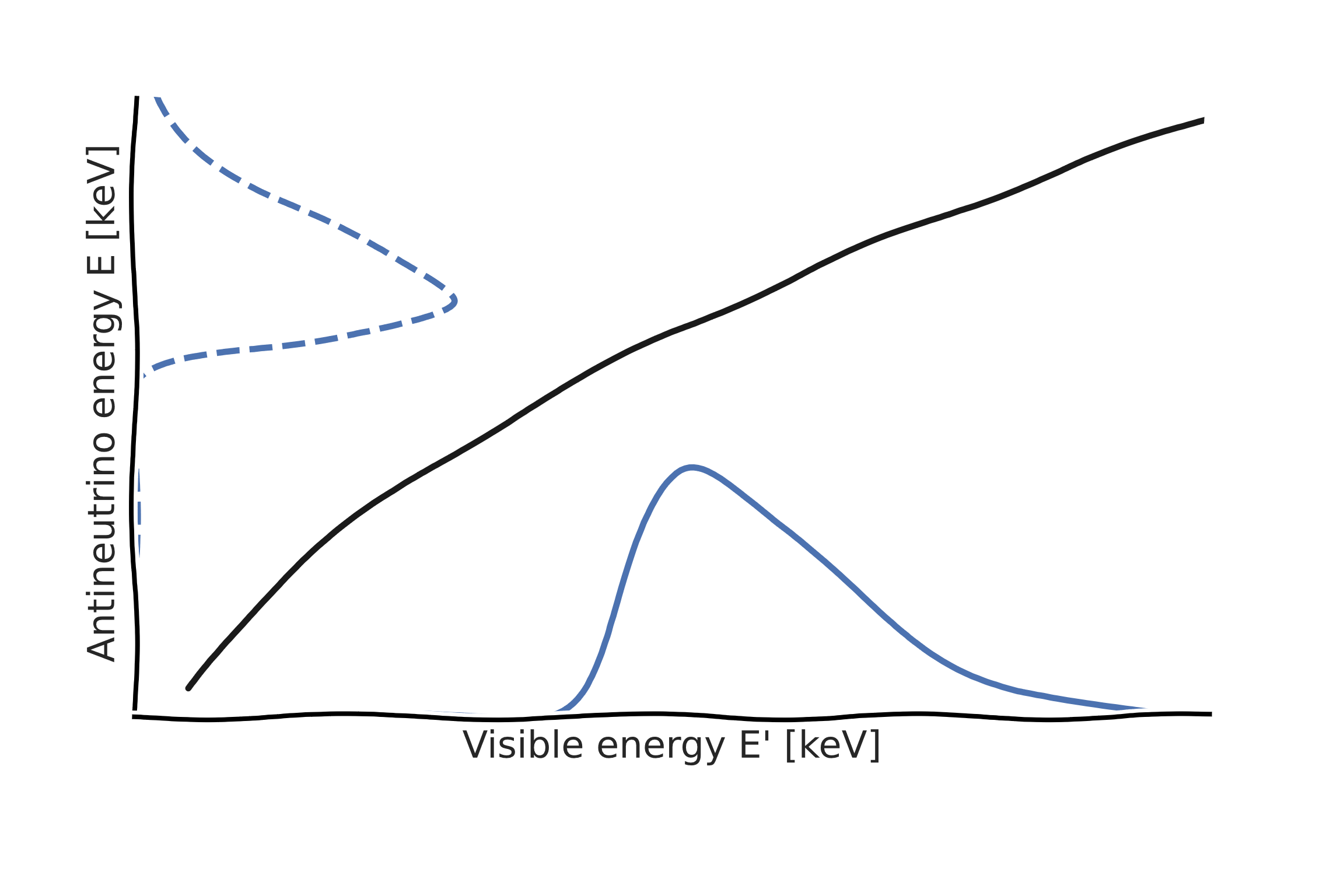 Non-linearity
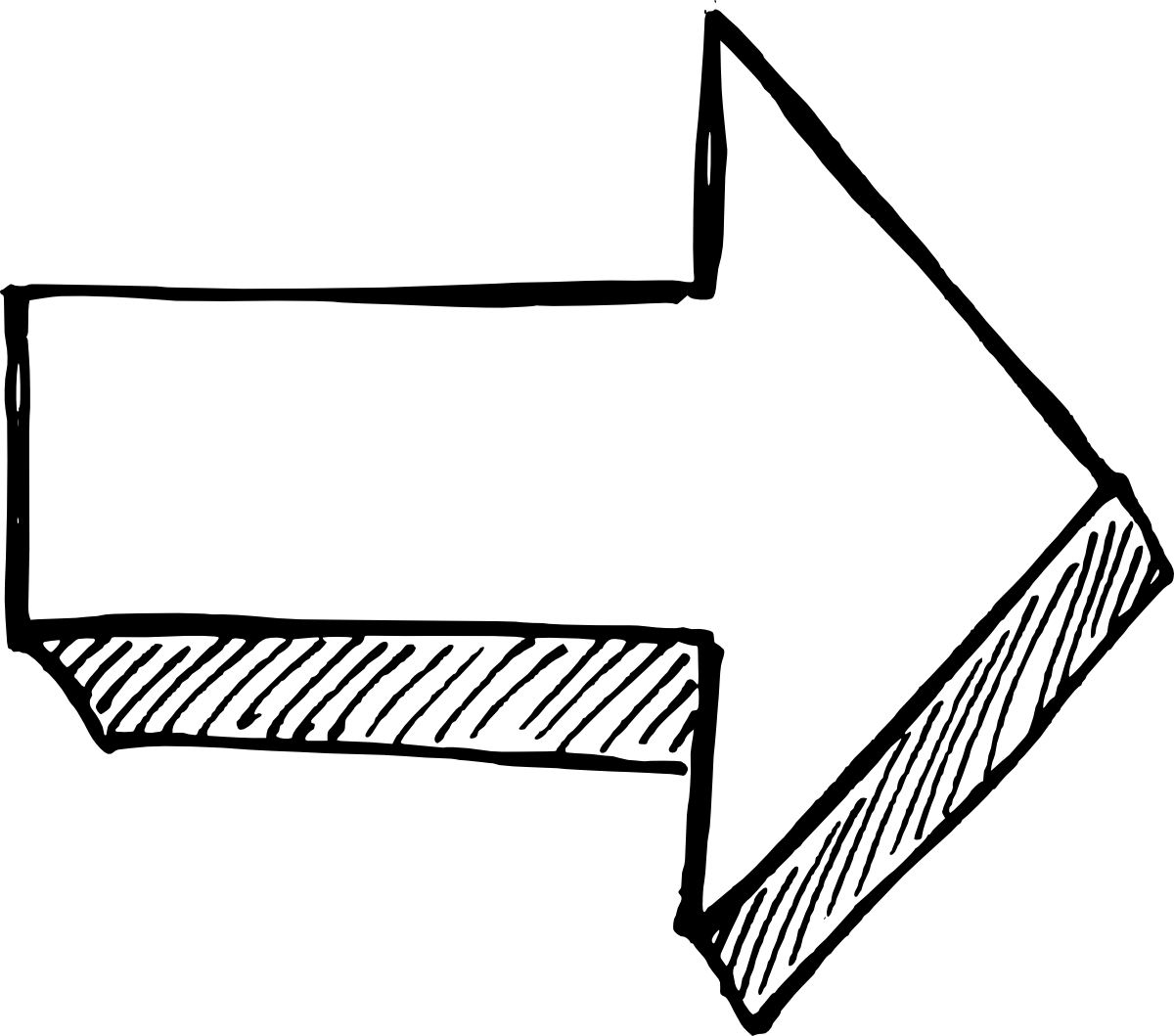 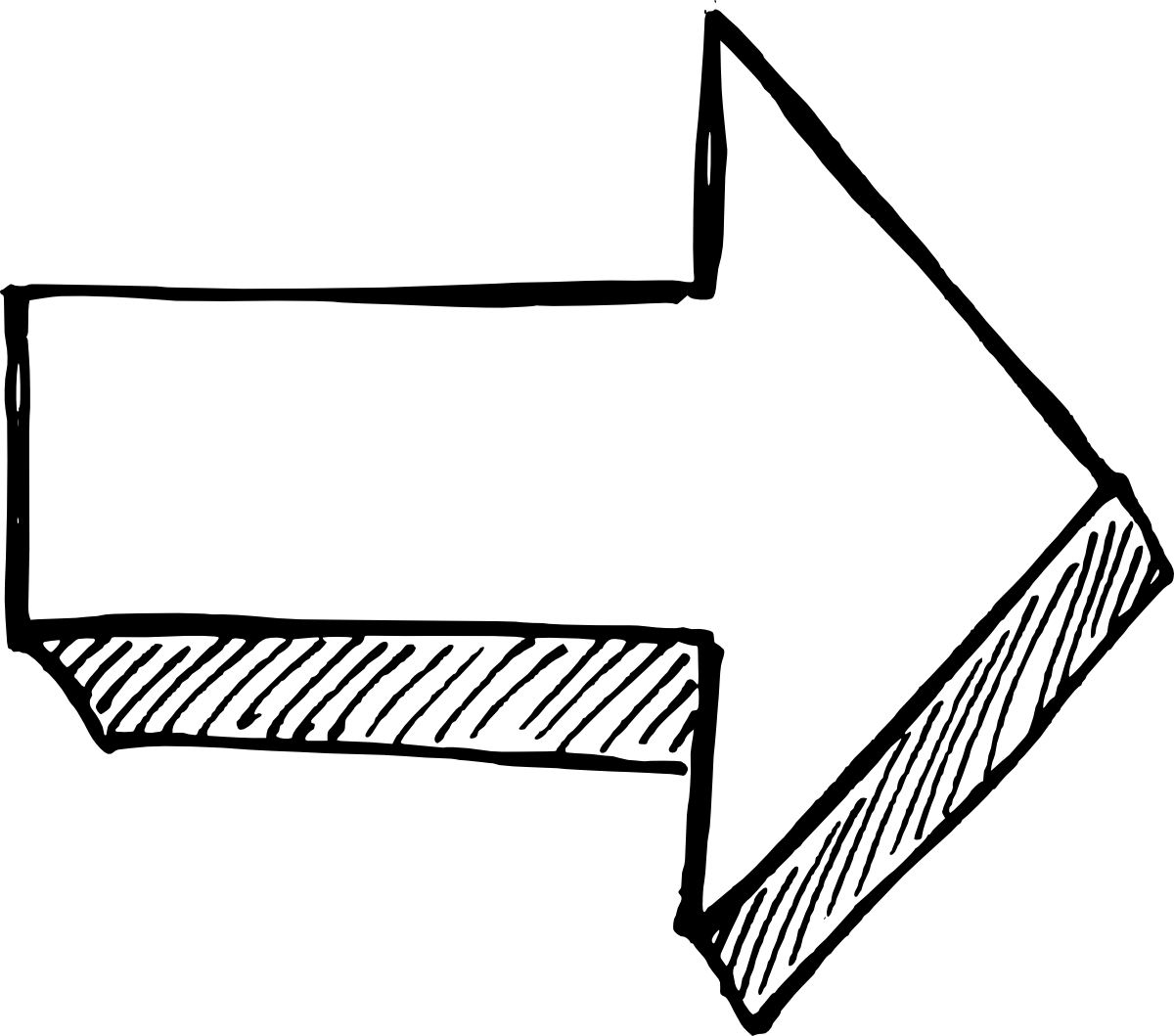 5/5/2022
7
Choosing an appropriate minimizer
Optimizers
Samplers
Optimizers such as Minuit, look for the minimum of the provided cost function (i.e., the Maximum Likelihood ML).
They converge to a set of parameters.
Samplers such as Monte Carlo Markov Chains (MCMC), use the provided cost function to explore the parameter space.
They converge to a set of distributions.*ML values can then be extracted from the mode   of the obtained distributions
Let’s visualize their behavior in a simple 2-parameter likelihood landscape…
5/5/2022
8
Behavior of optimizers and samplers
Optimizer (as Minuit)
Sampler (as MCMC)
PDF of parameter 1
Likelihood landscape
True minimum
Parameter 2
PDF of parameter 2
Parameter 2
Converges to ML set of parameters
Converges to the params PDF
Parameter 1
Parameter 1
5/5/2022
9
Behavior of optimizers and samplers (with local minima)
Optimizer (as Minuit)
Sampler (as MCMC)
PDF of parameter 1
Likelihood landscape
Local minimum
True minimum
Parameter 2
PDF of parameter 2
Parameter 2
Not prone to local minima
Prone to local minima!!!
Parameter 1
Parameter 1
5/5/2022
10
Back to our goal
Study biases in oscillation parameters when fitting pseudo experiments worth 1 year of reactor data:
using standard paradigm: binned likelihood + Minuit 
using binned likelihood + MCMC 
using unbinned likelihood + Minuit 
using unbinned likelihood + MCMC
Preliminary check - validate absence of intrinsic biases among methods:
exploit Asimov dataset as a known reference
apply all methods (Minuit/MCMC) to Asimov
Use pseudo experiments to check if biases arise when dealing with a realistic case:
different methods might show different resilience to low stats 
identify method resulting in smallest bias
Not shown (backup slides)
5/5/2022
11
NOT
Asimov dataset
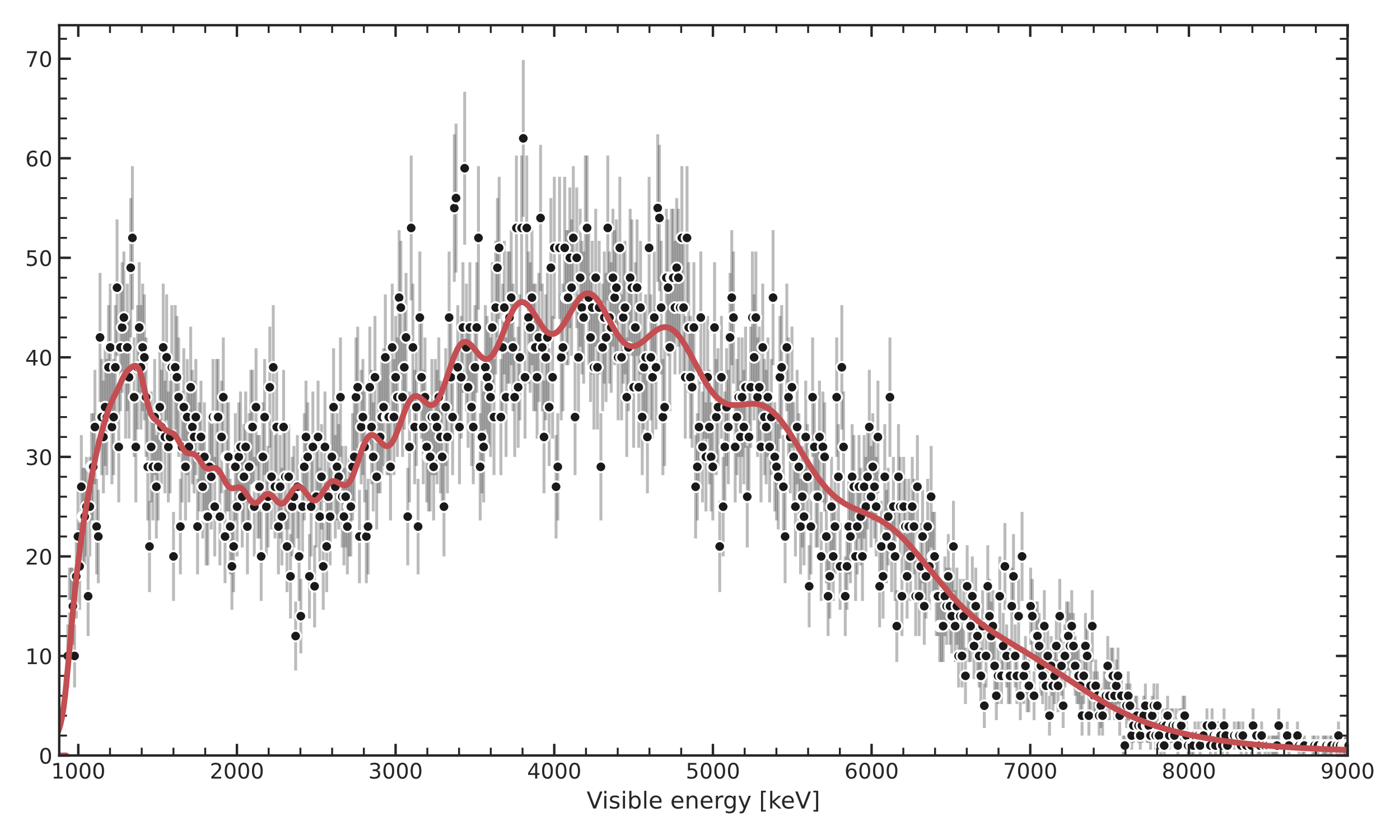 A pseudo-experiment of 1 year
(~17000 reactor events)
Exposure: 1 year
N° pseudo-experiments: 200
For each pseudo-experiment, the SAME 
spectrum is fitted with:
Minuit – binned likelihood (10 keV)
Minuit – unbinned likelihood 
MCMC – binned likelihood (10 keV)
MCMC – unbinned likelihood
We are interested in the residuals' distribution only for the 6 free parameters:
Events per bin [#]
Resolution
Non-linearity
Osc. parameters
Backgrounds
Constrained with DayaBay prior
Constrained with prior at 5%
Constrained with prior at 0.5%
5/5/2022
12
Standardized residuals - pseudoexperiment
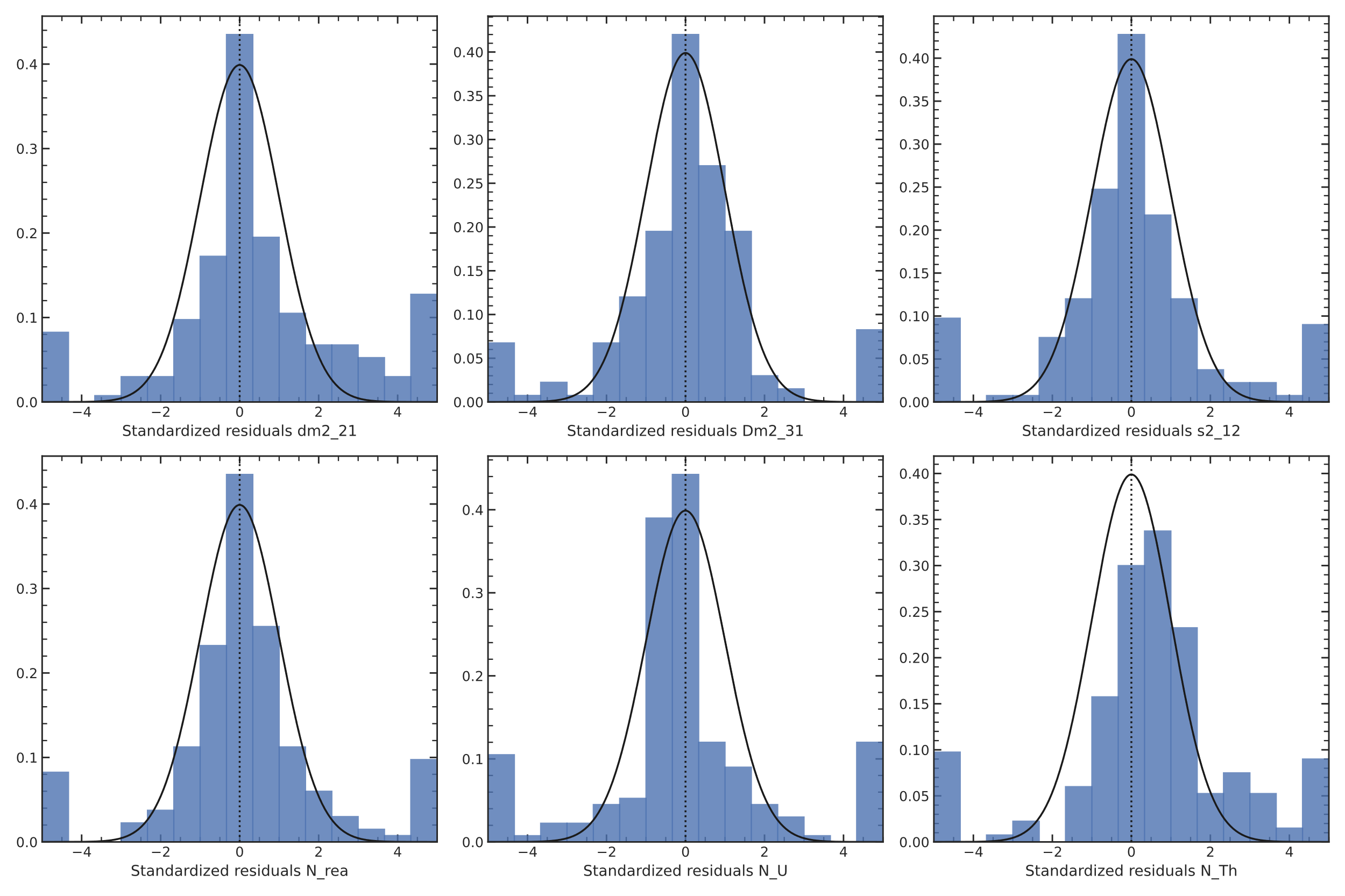 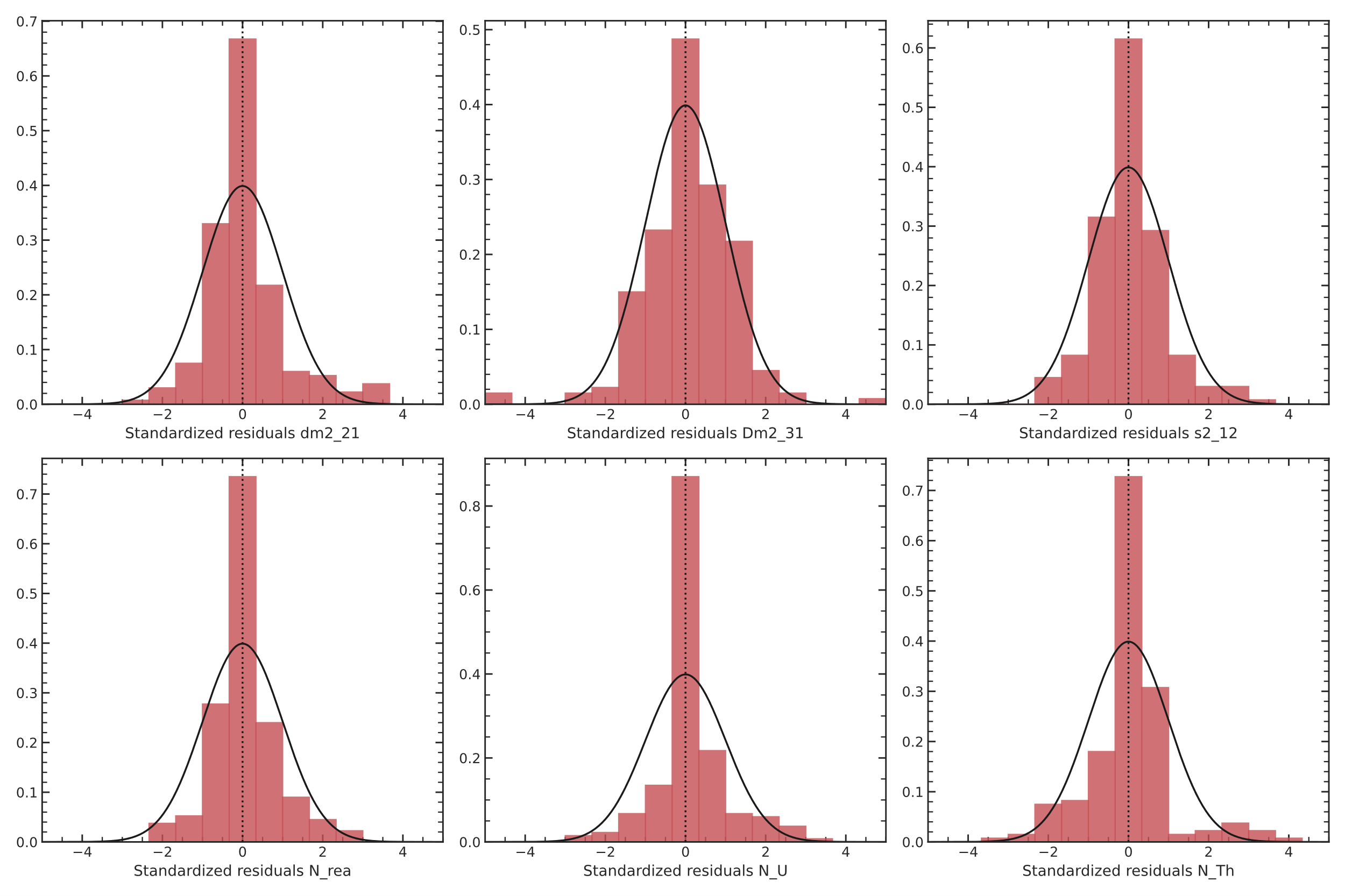 Minuit struggles to correctly recover the parameters and their uncertainties both in the binned and unbinned approach.

MCMC seems to correctly estimate both the parameters and their uncertainties. The distribution of residuals is perfectly compatible to the expected normal distribution.
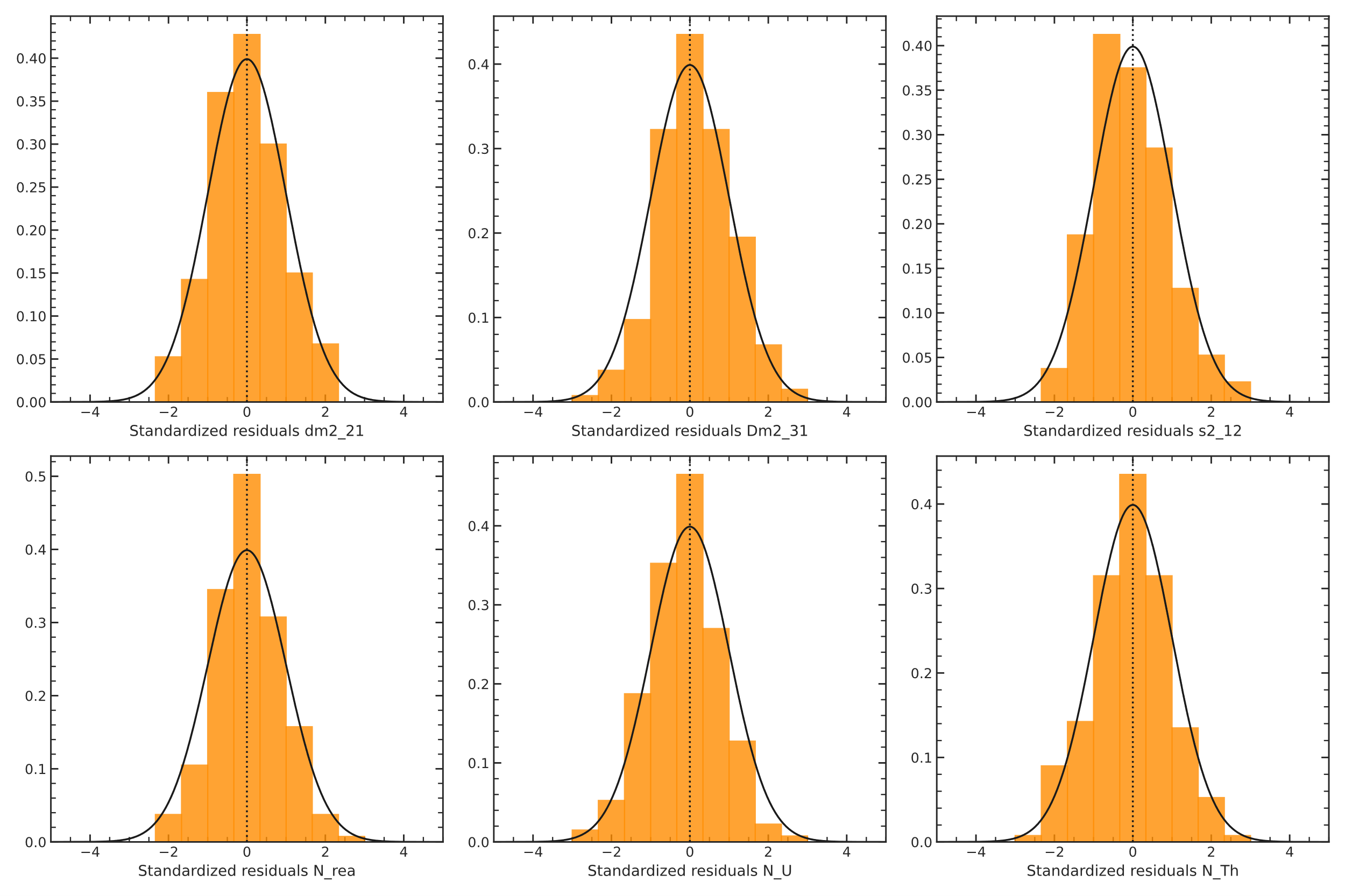 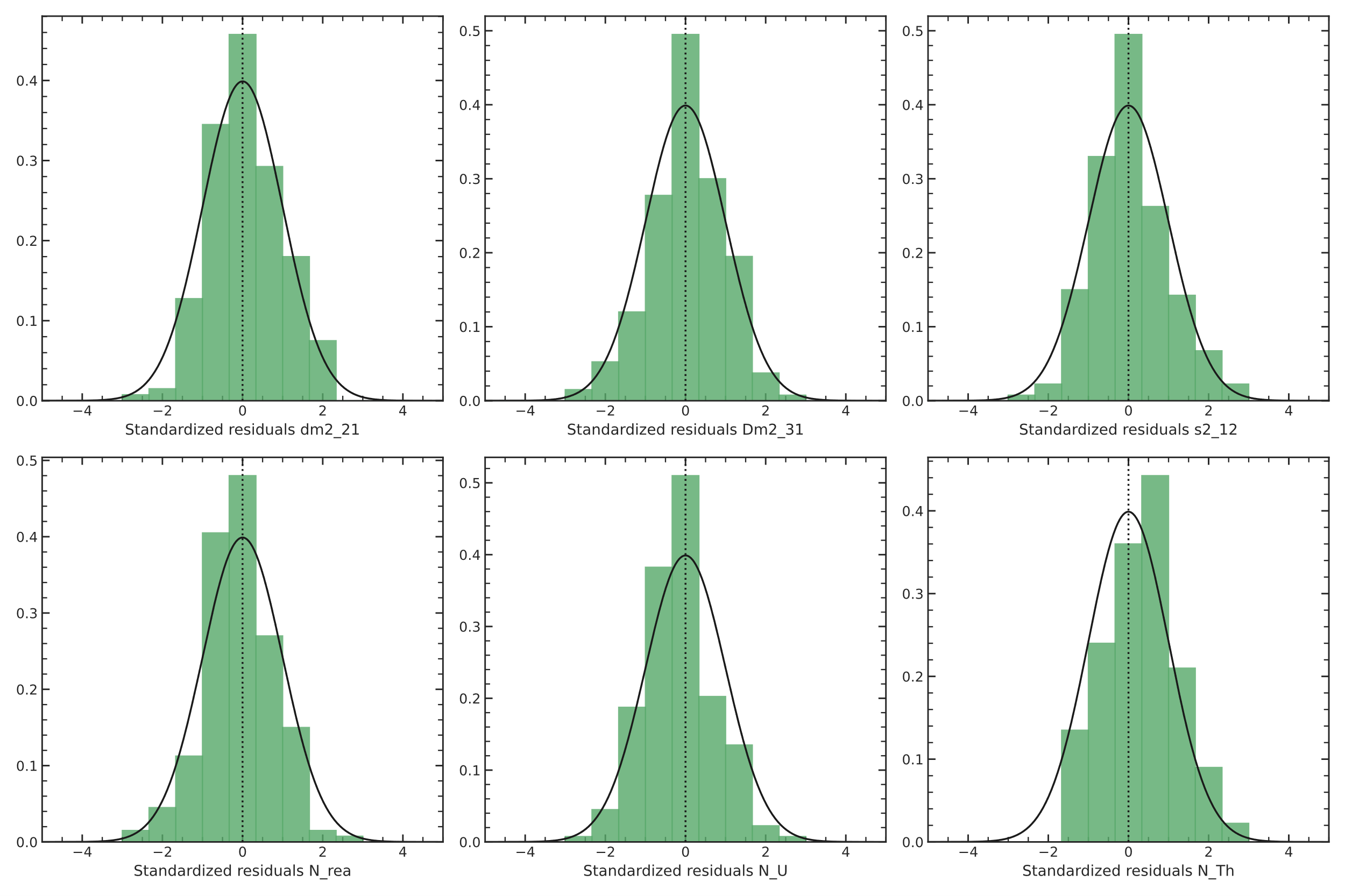 Minuit – binned likelihood 
Minuit – unbinned likelihood 
MCMC – binned likelihood
MCMC – unbinned likelihood
Gauss(0, 1)
5/5/2022
13
Standardized residuals - pseudoexperiment
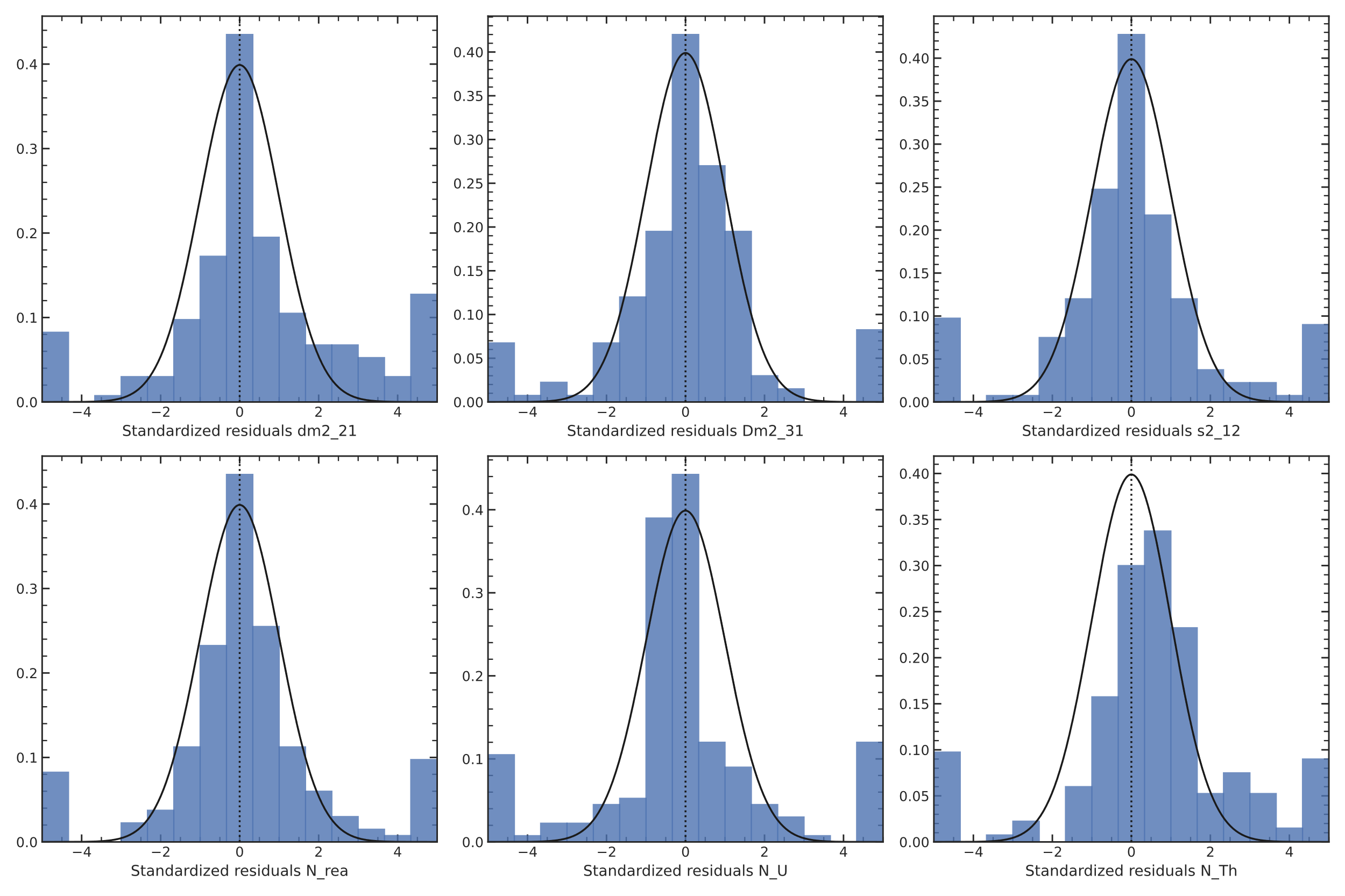 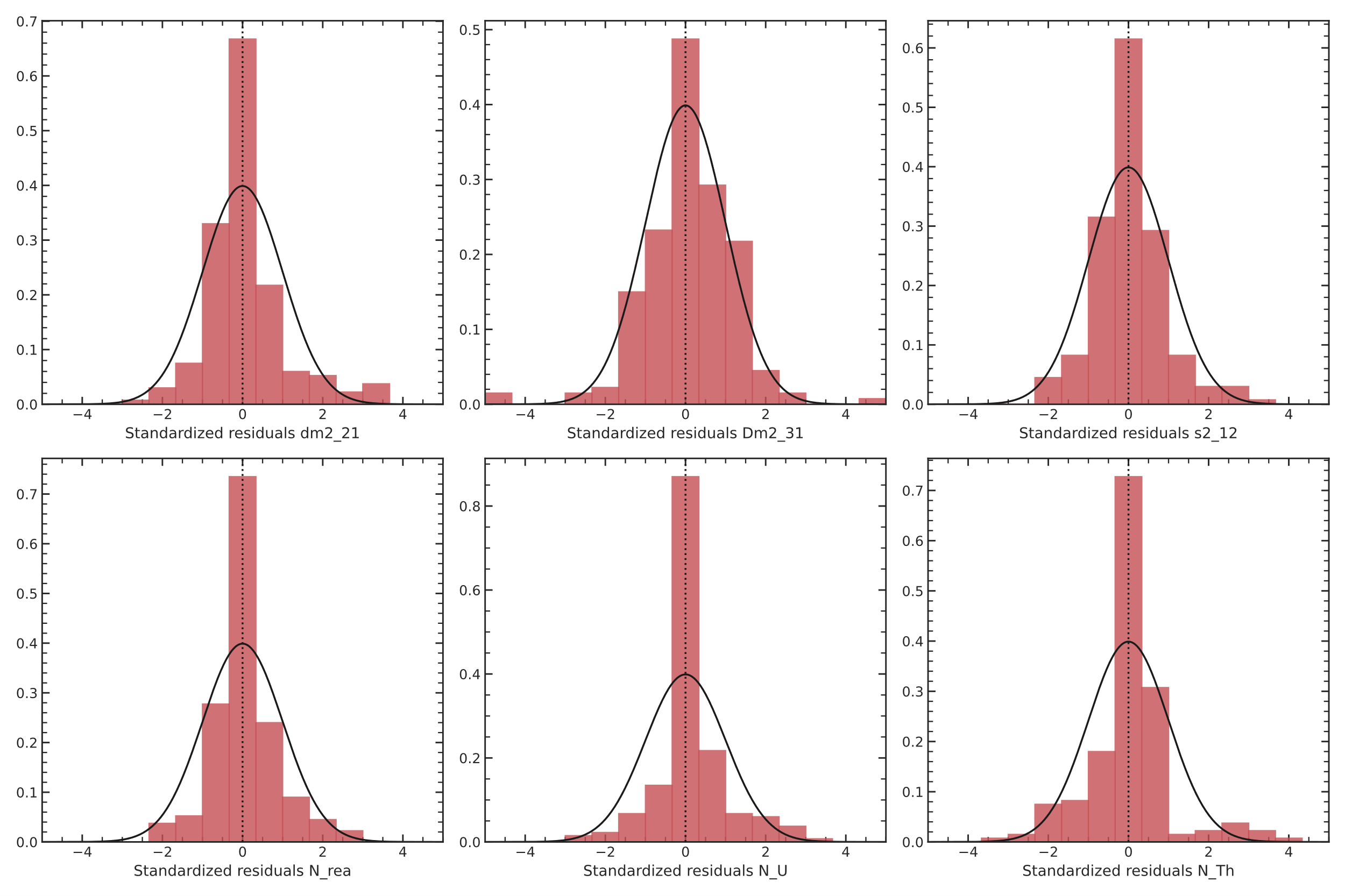 Pseudo experiment ID [#]
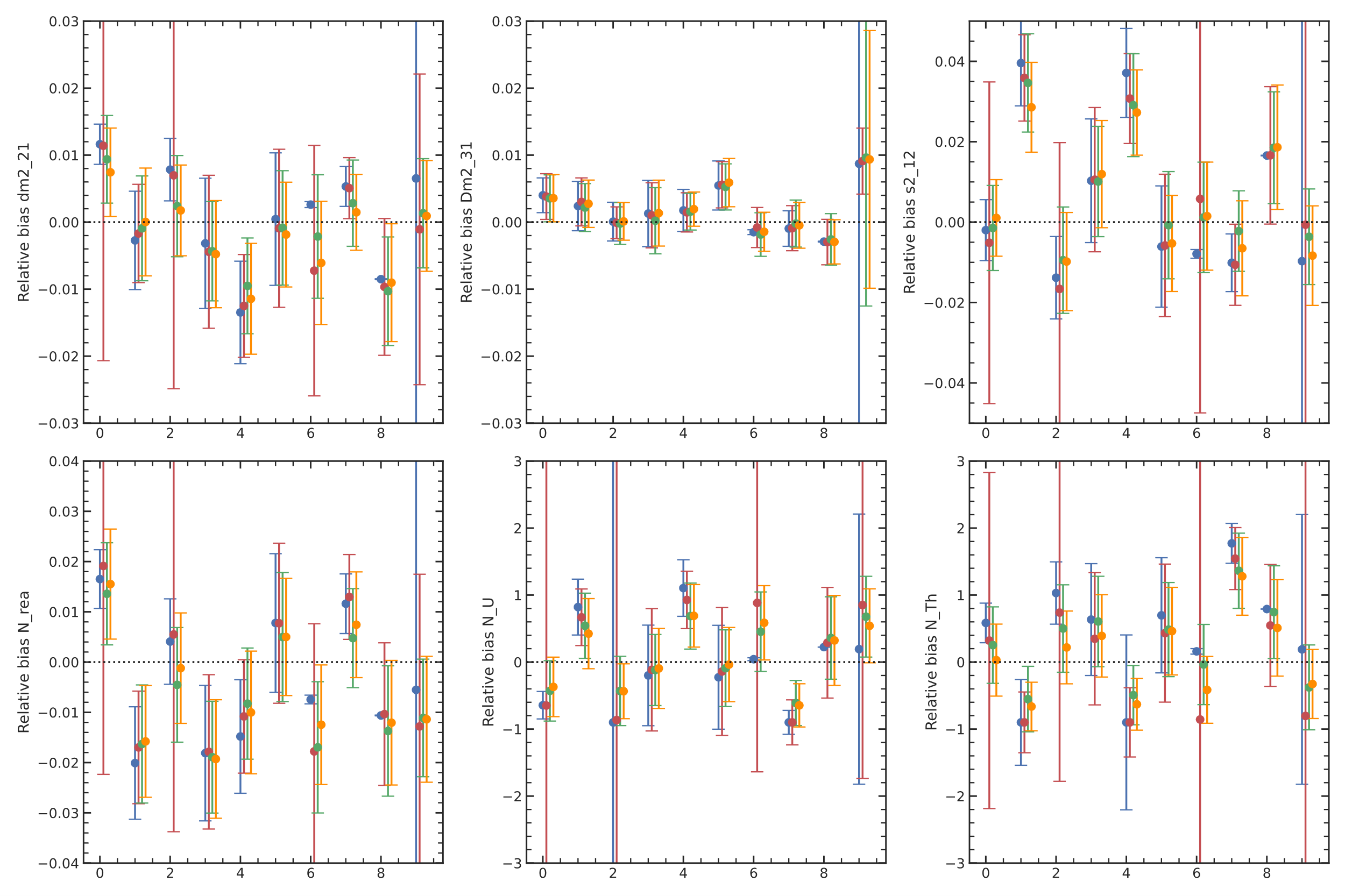 Wrong uncertainty
Wrong value
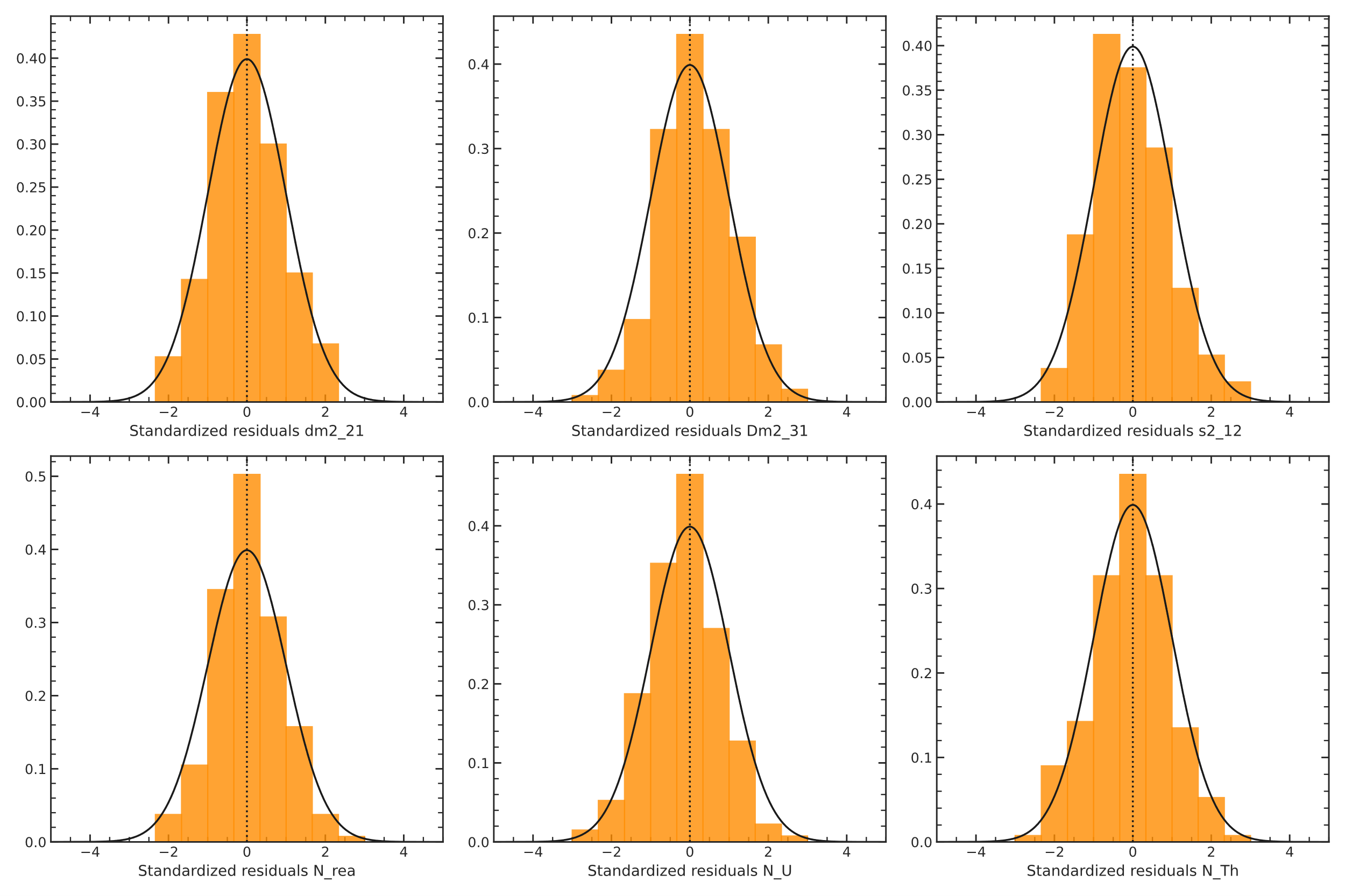 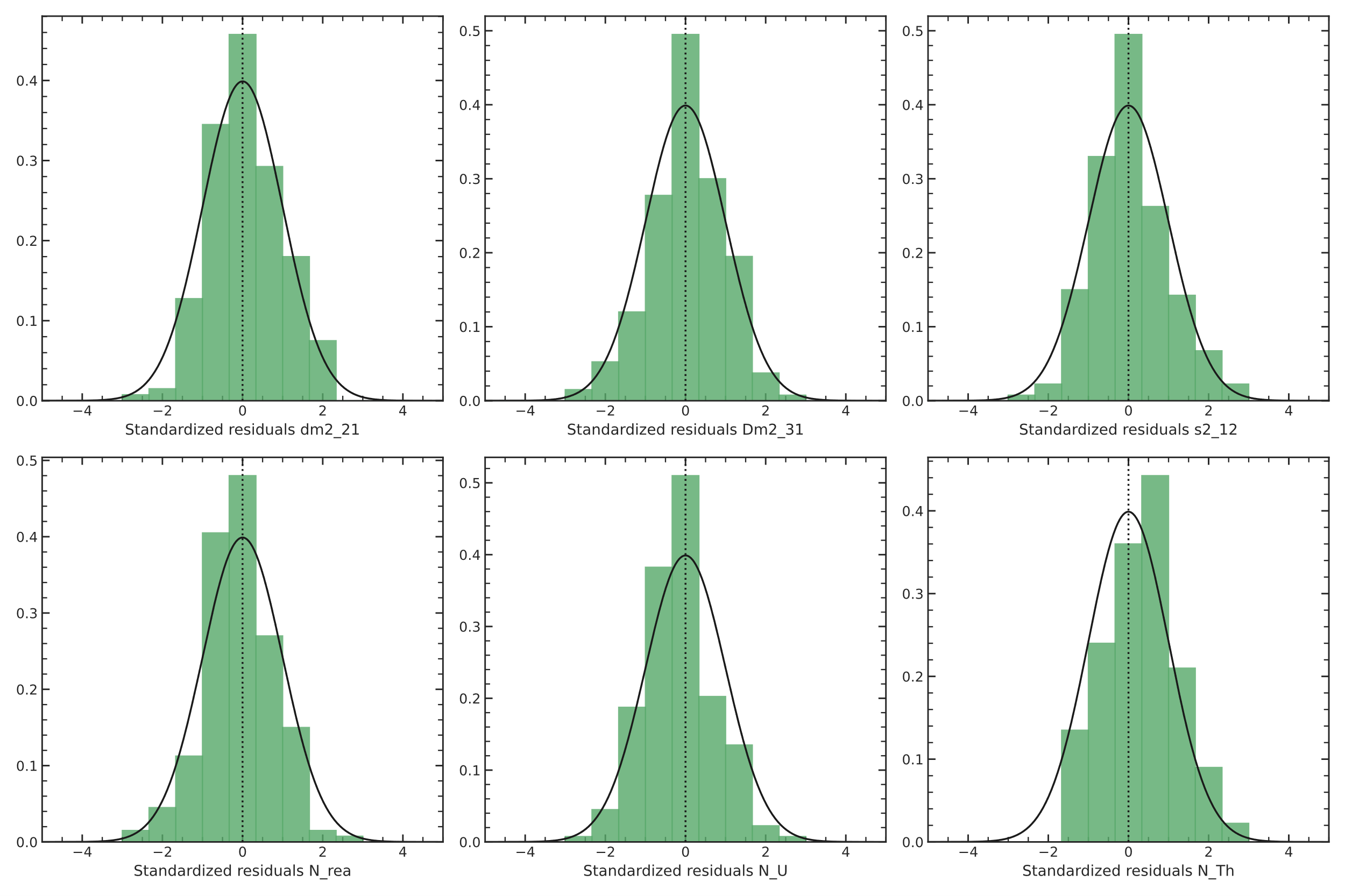 Minuit – binned likelihood 
Minuit – unbinned likelihood 
MCMC – binned likelihood
MCMC – unbinned likelihood
Gauss(0, 1)
Wrong uncertainty
5/5/2022
14
MCMC binned
Type of Minuit errors
Minuit binned
Correct
Type 1
Type 2
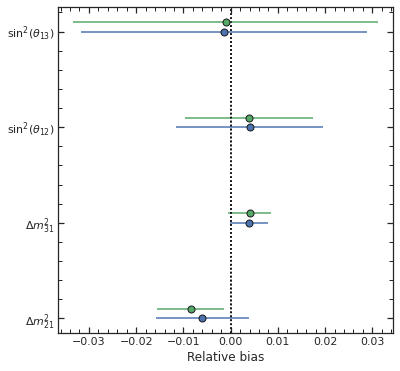 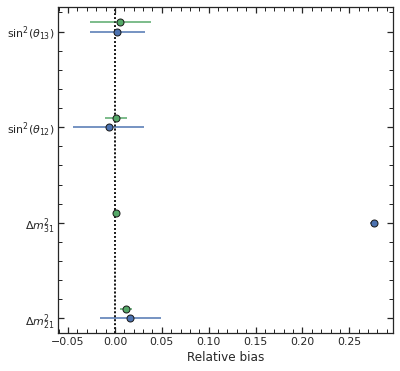 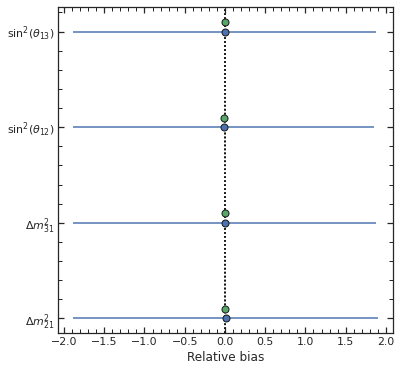 Relative bias
Relative bias
Relative bias
MCMC and Minuit produce comparable results, both for the best fit value and the estimated uncertainty.
Minuit fails in estimating all uncertainties for all parameters. Despite this, best fit values can be correct.
5/5/2022
15
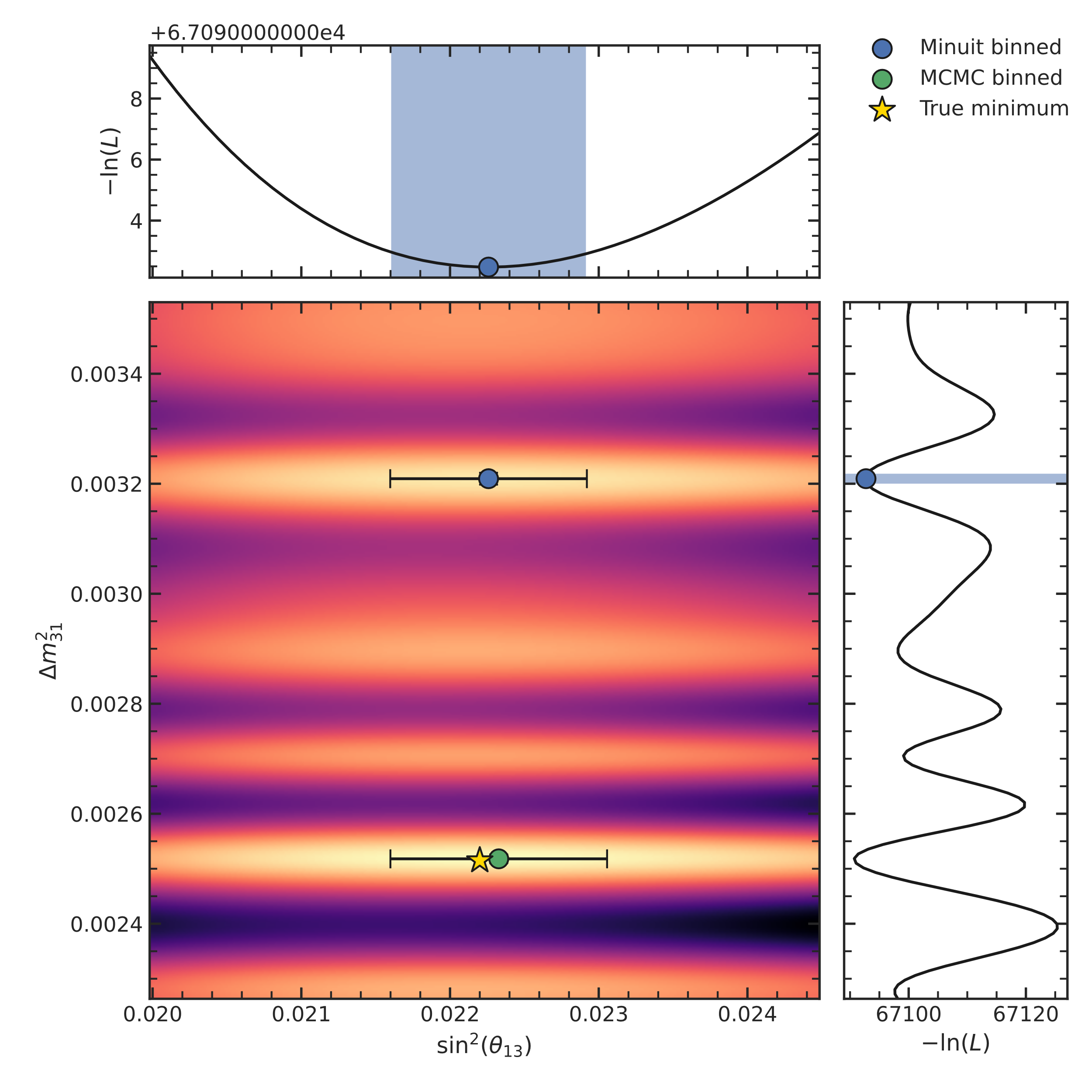 Type 1 errors
I performed a 2D likelihood scan around the minimum found by Minuit
 Minuit is stuck in a local minimum
 MCMC more robust to these problems
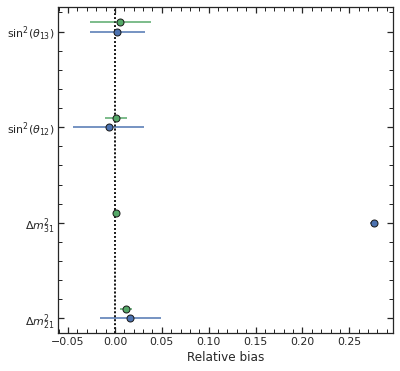 Relative bias
16
5/5/2022
Type 2 errors
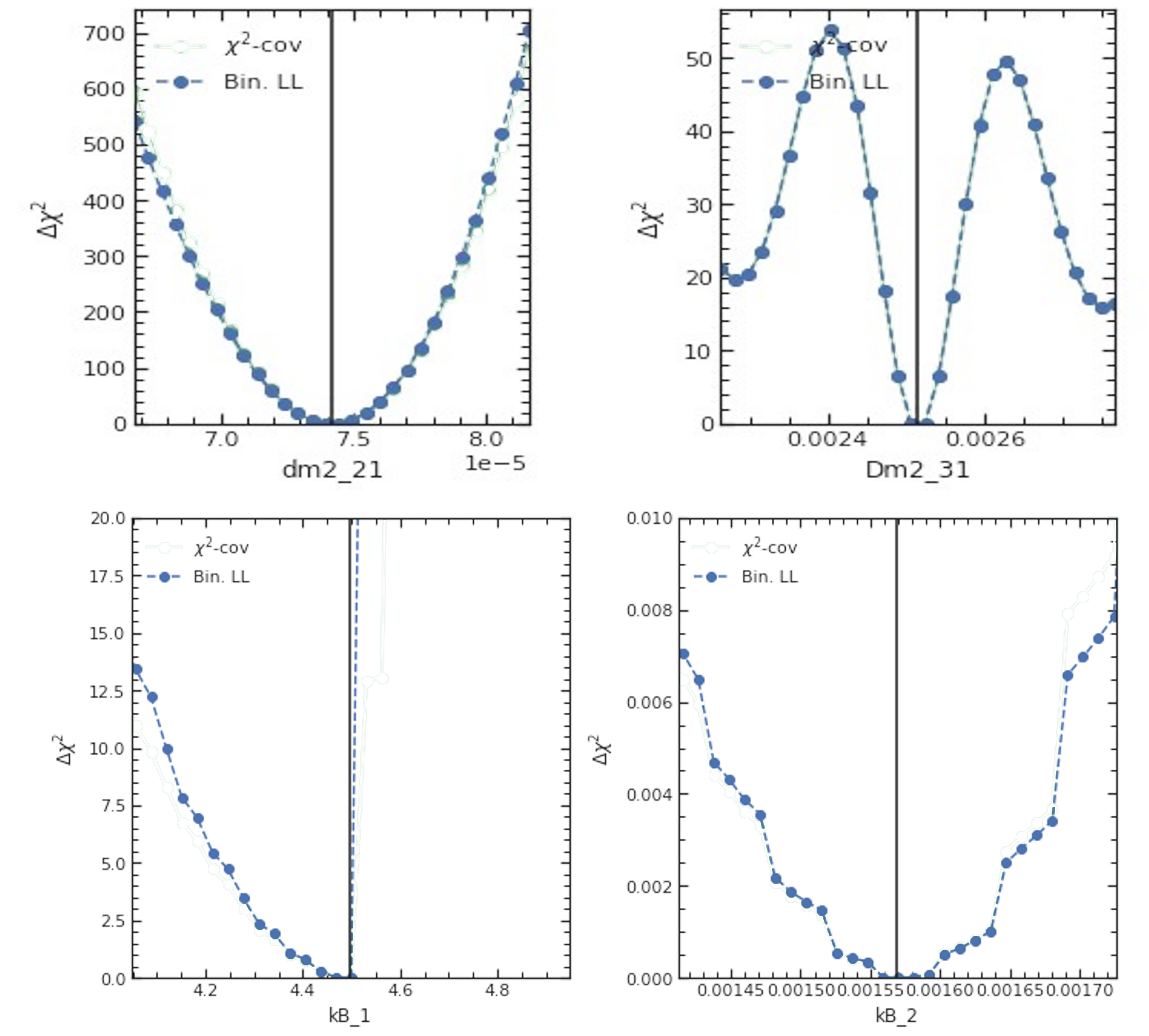 I calculated the likelihood profile around the minimum found by Minuit
 discontinuity in likelihood for nonlinearity parameters while investigating the param space!
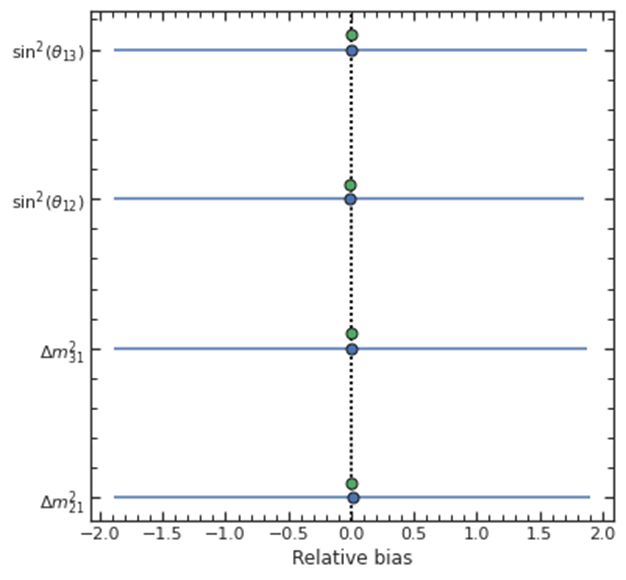 Not smooth
Discontinuity
Relative bias
17
5/5/2022
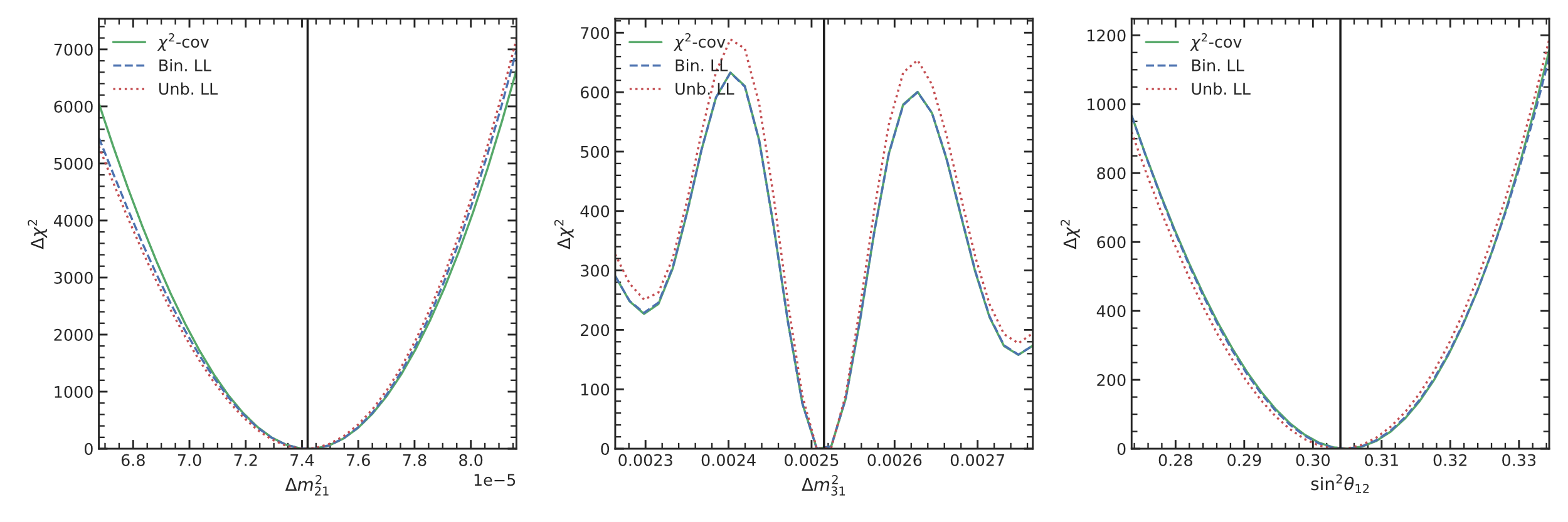 Comparing different cost functions
To understand if problems were associated to the model or the cost function, I investigated different cost functions:
Binned likelihood – Poisson(M, T) 
Unbinned likelihood – Π P(M|T) 
χ2-covariance approach – (M-T)T V-1 (M-T)
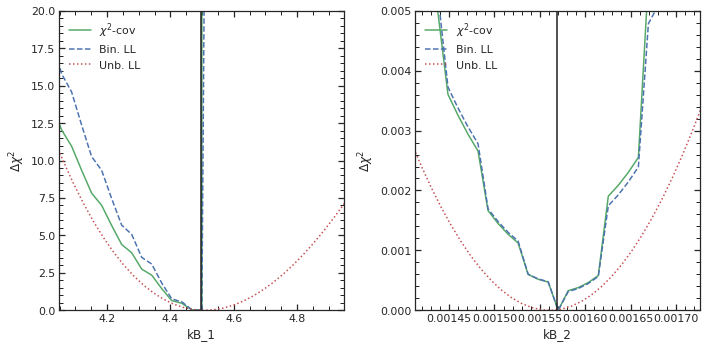 Problems are related to my modeling of the binned spectrum!
18
5/5/2022
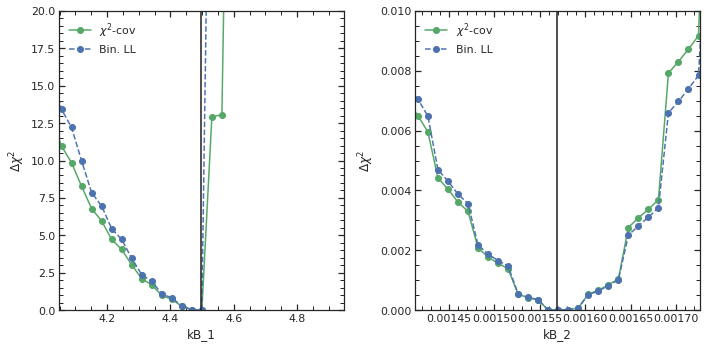 Refining my model
The “smoothness” problem was caused by the finite size of the integration:
Bin size: 10 keVSampling size: 1 keV
 solved by lowering the integration step from 1 keV to 0.1 keV.
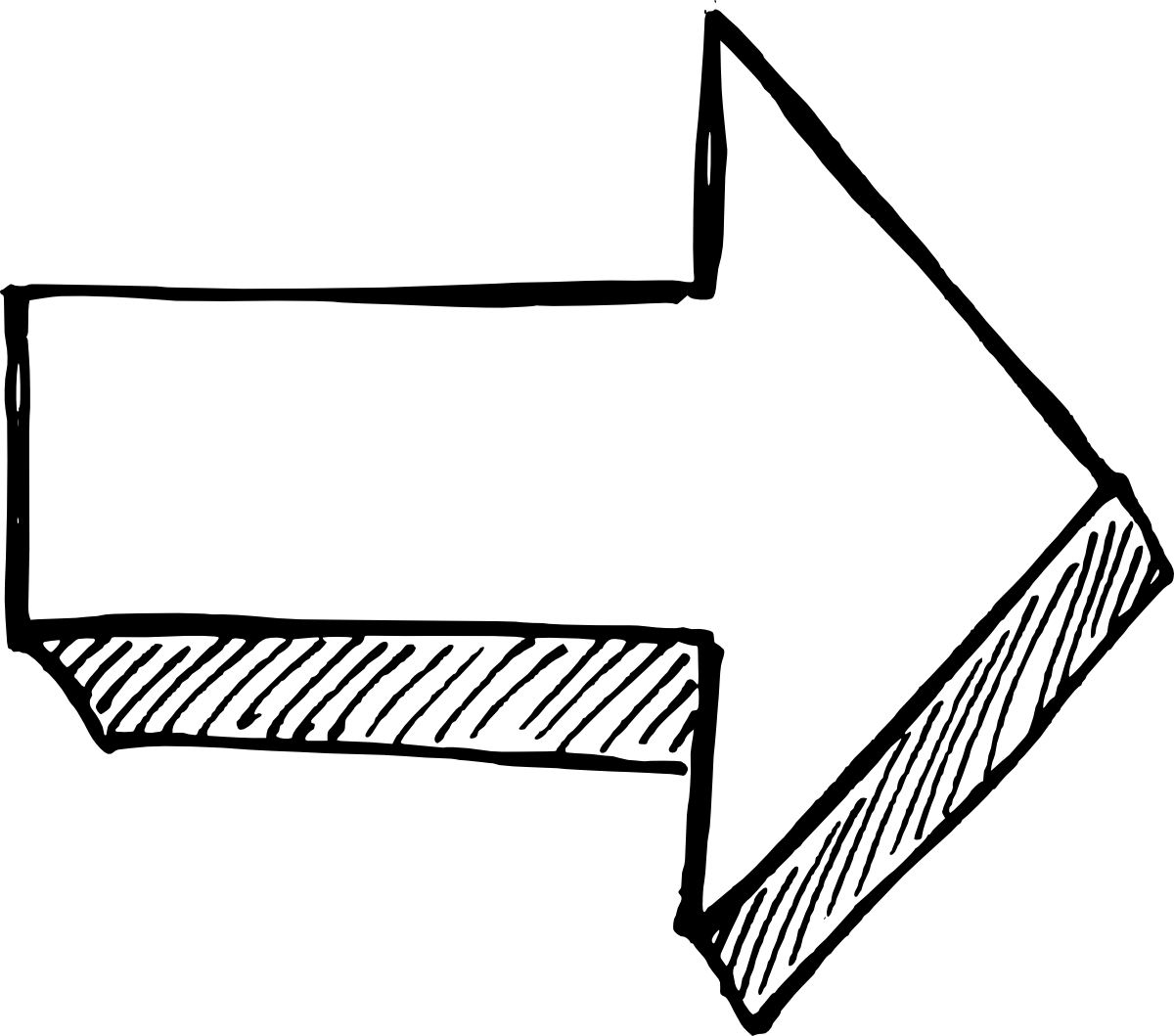 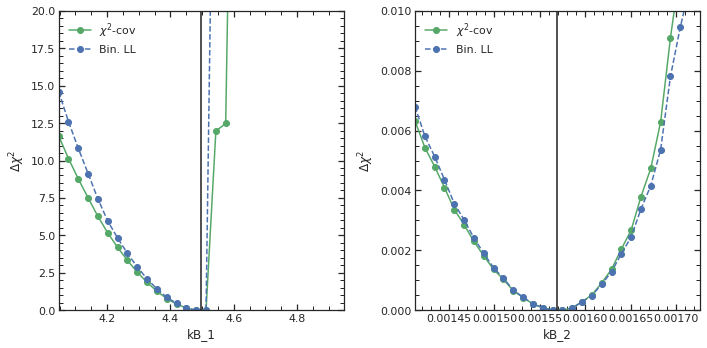 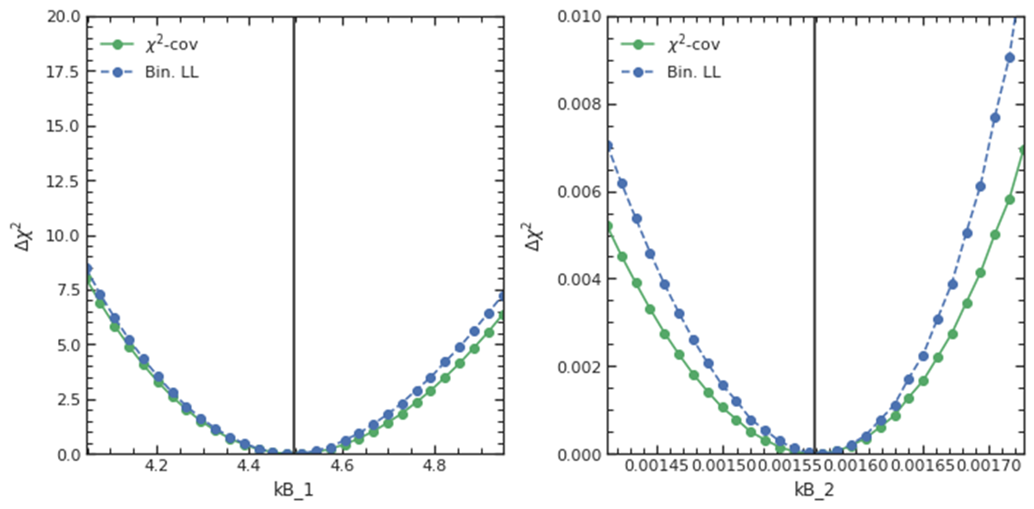 The “discontinuity” problem was caused by a model misspecification (bins in which the model predicts 0 counts, but I observe >0 events).
Bin size: 10 keVSampling size: 0.1 keV
 solved by changing the way in which backgrounds are handled!Still WIP
5/5/2022
19
Exposure-dependent biases (a single pseudo experiment)
10 years
1 years
0.5 years
1 month
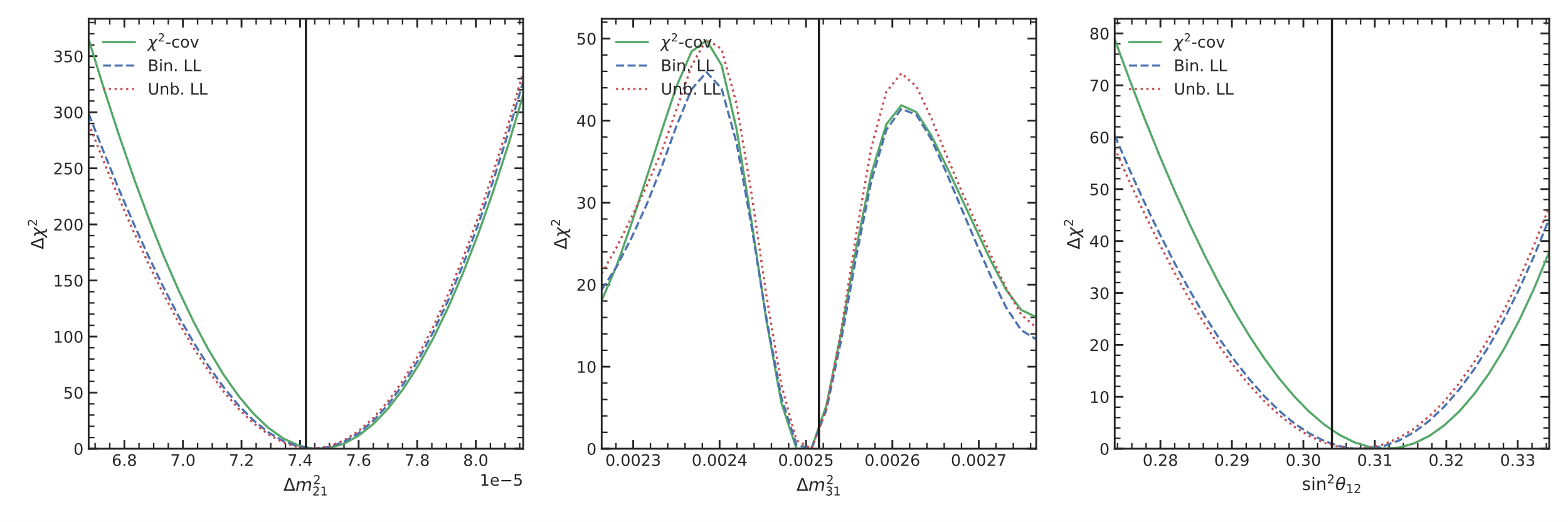 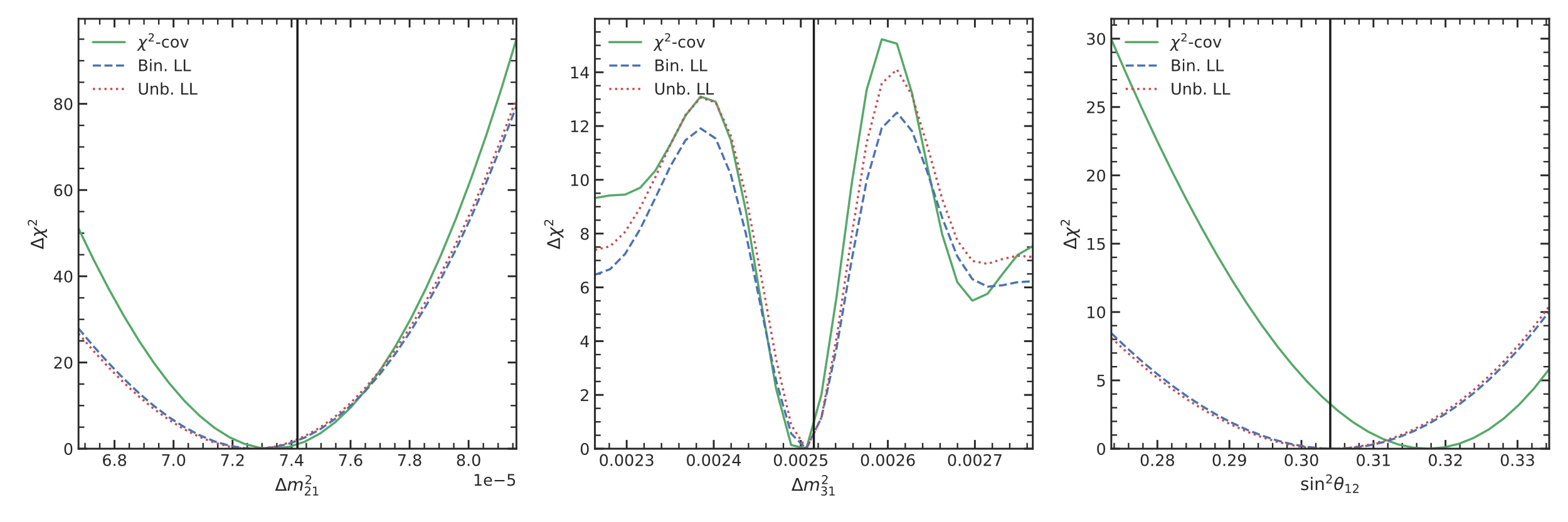 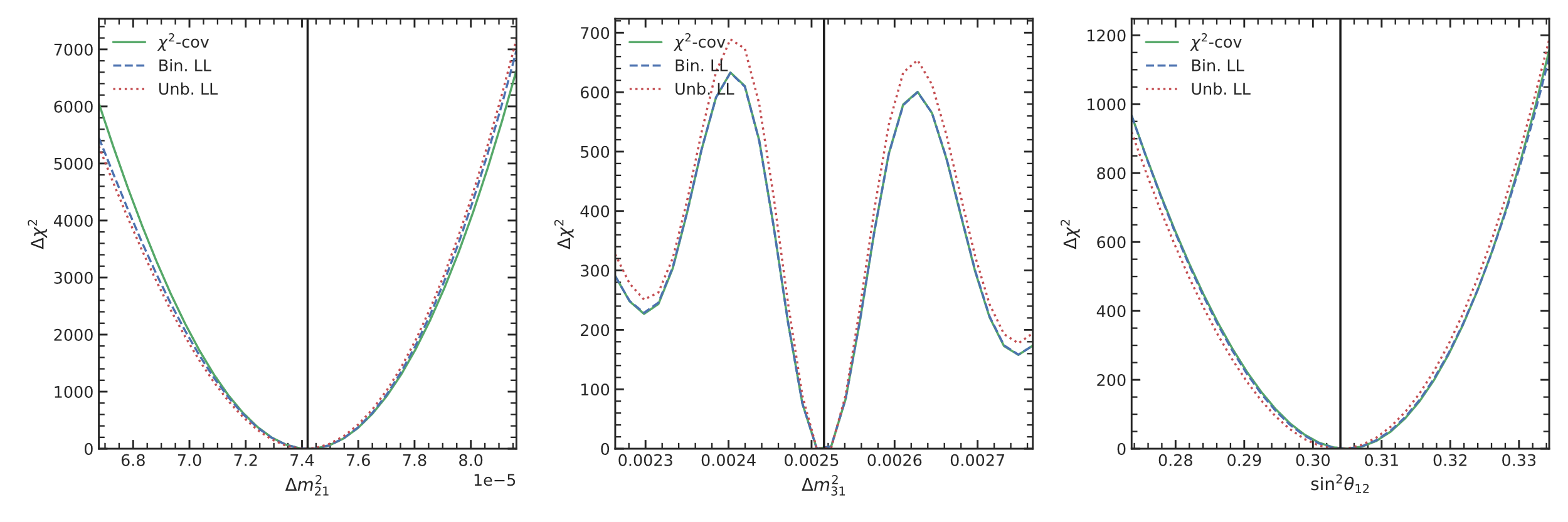 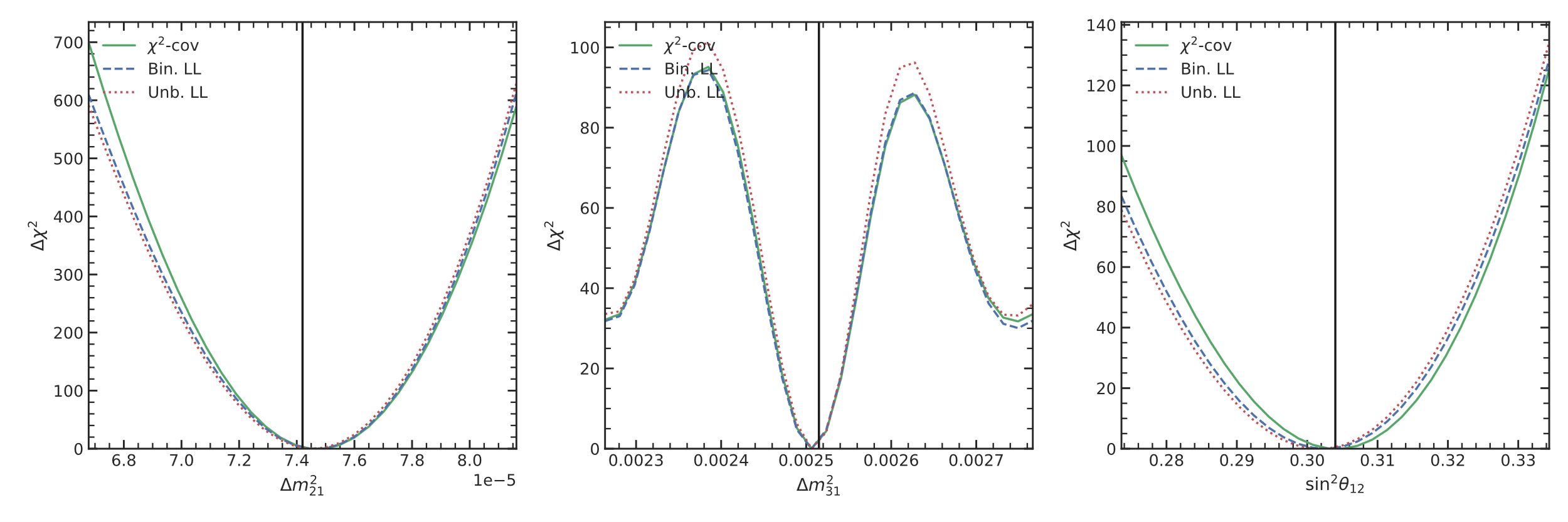 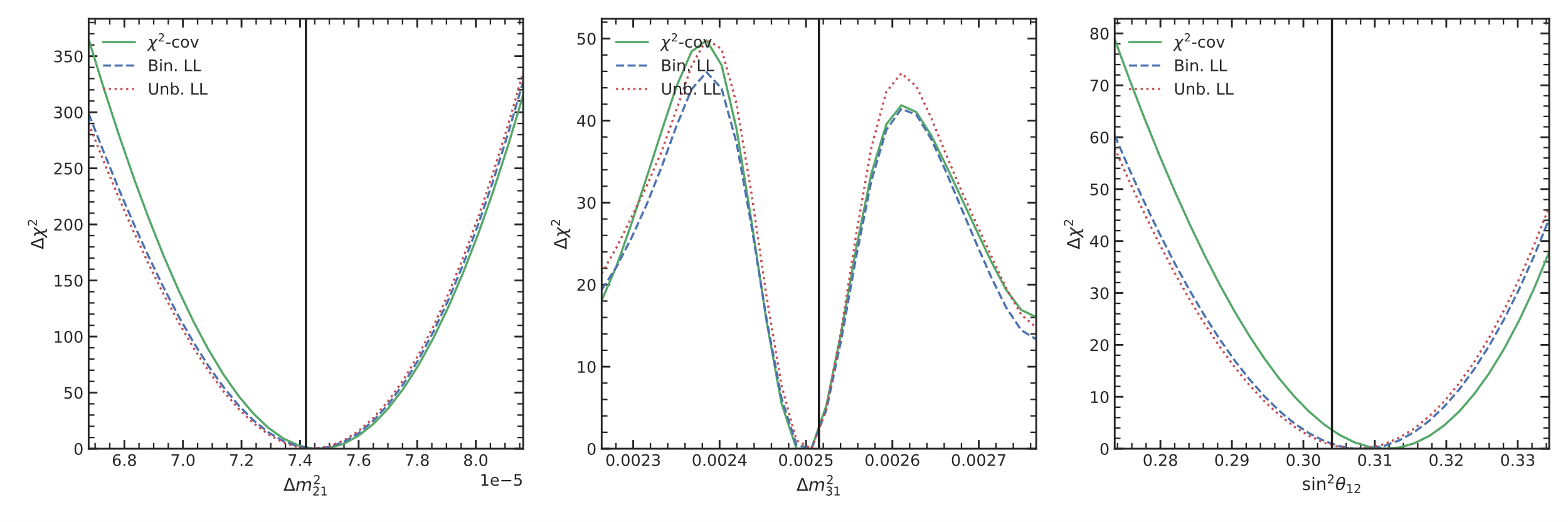 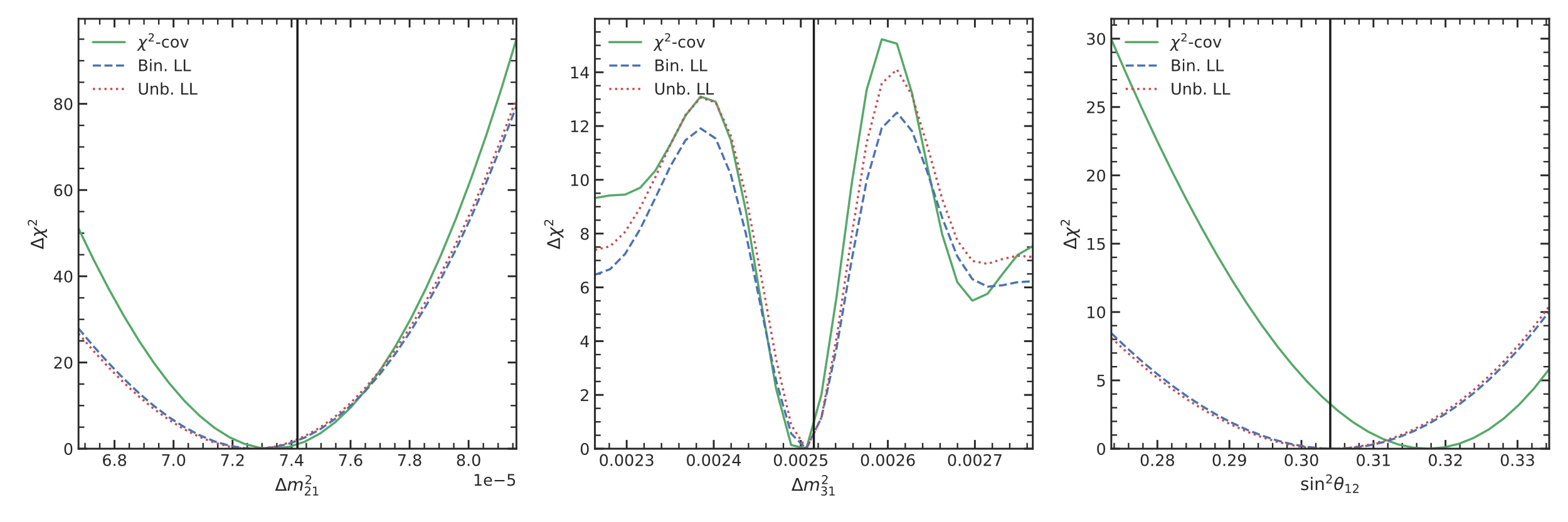 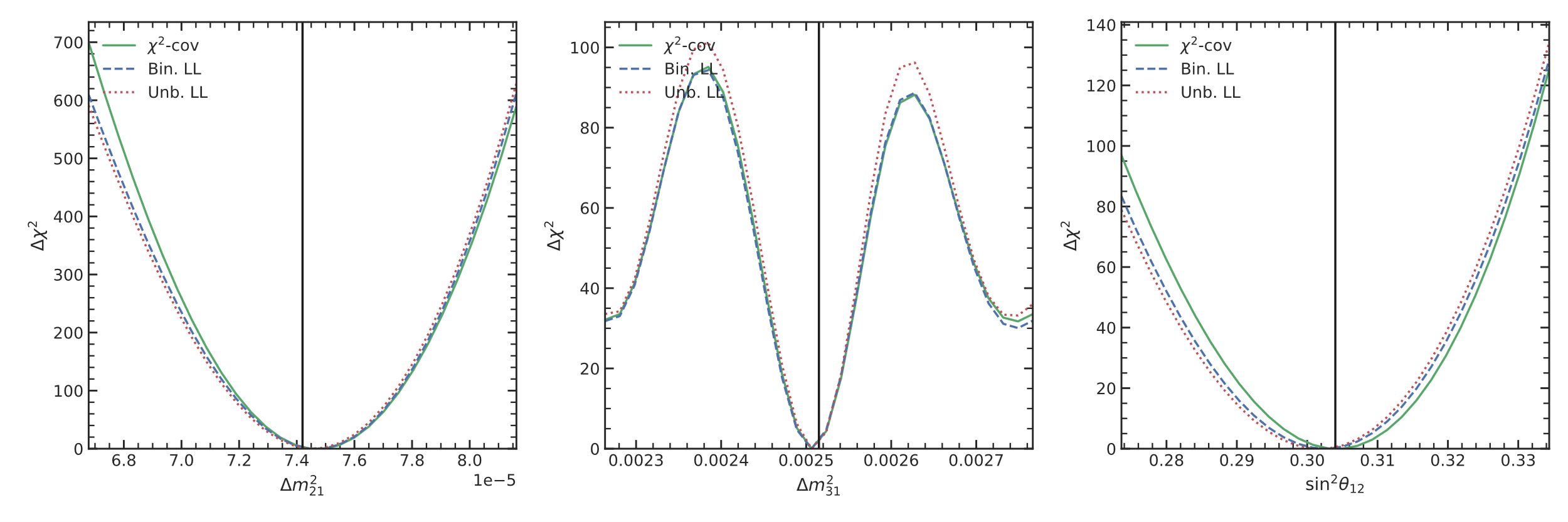 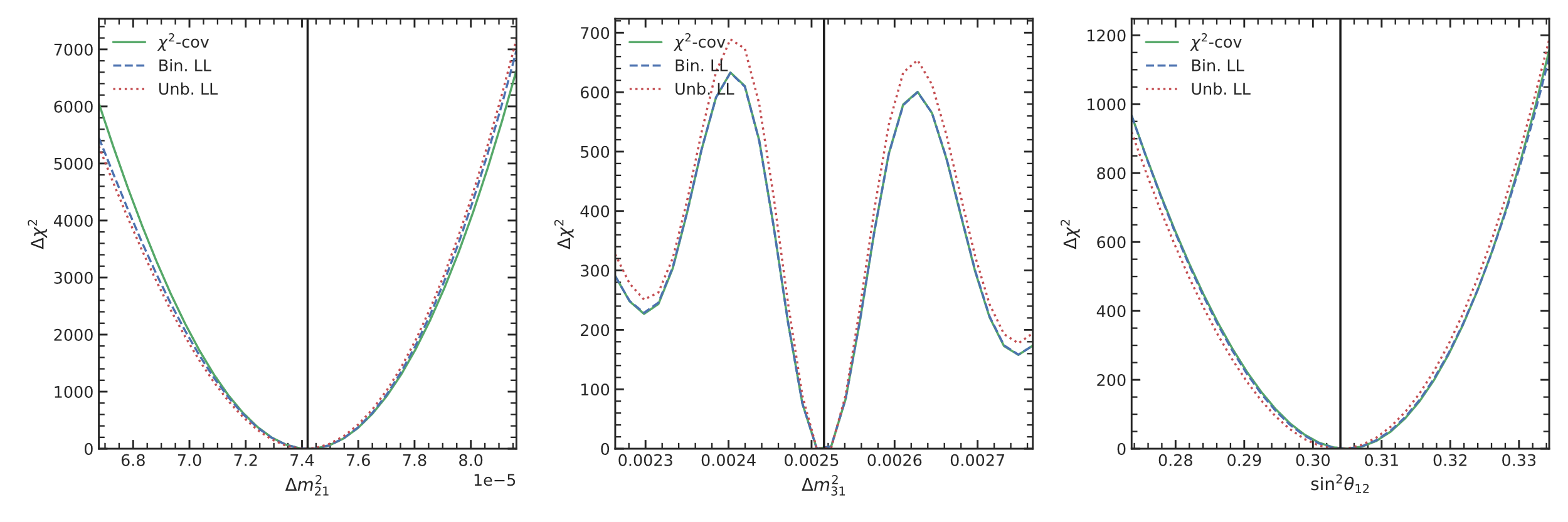 20
5/5/2022
Appropriately choosing the cost function
I studied the distribution of the minima of the cost functions for different exposures on 200 pseudo exp.
Log-Likelihood
χ2
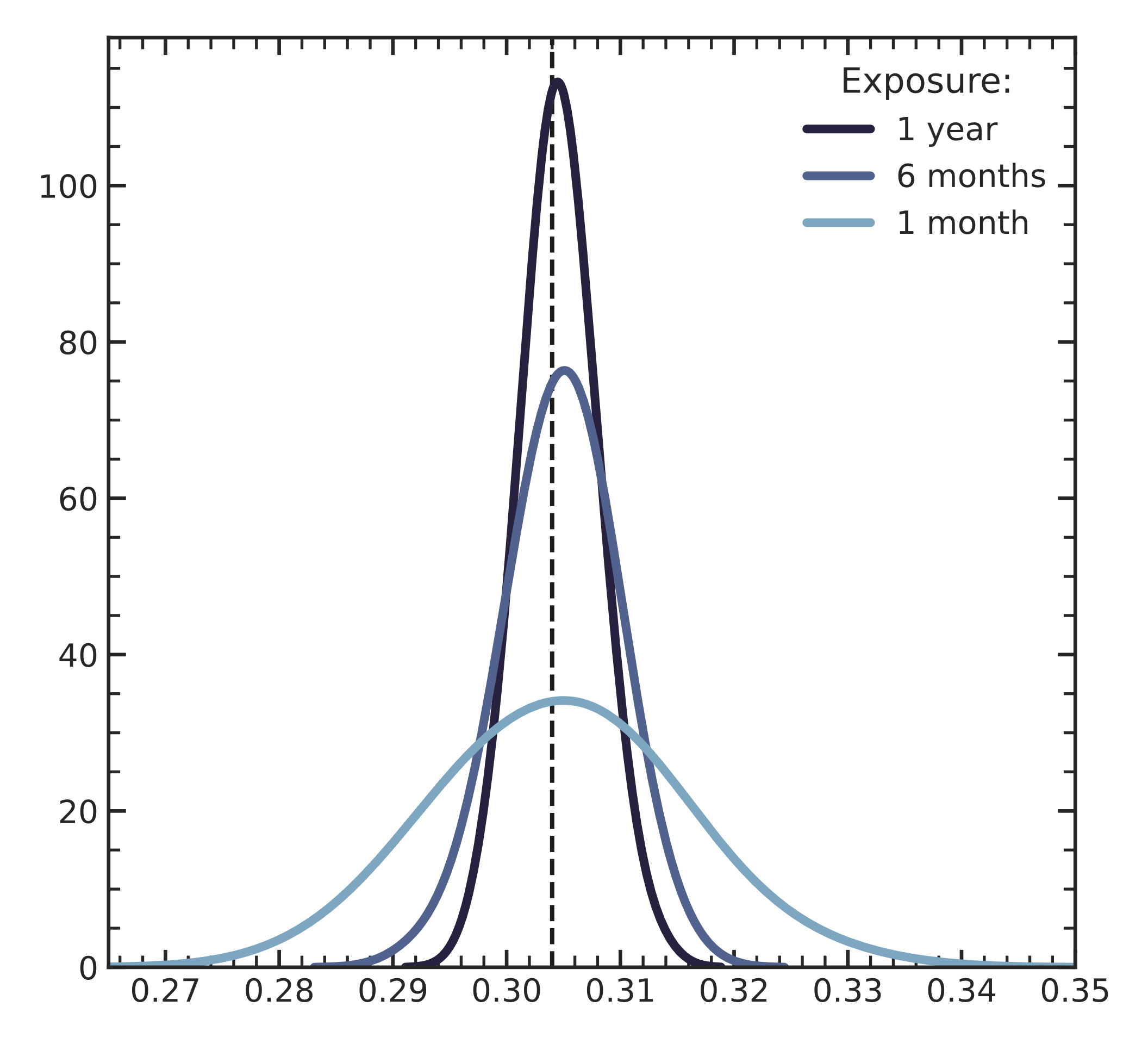 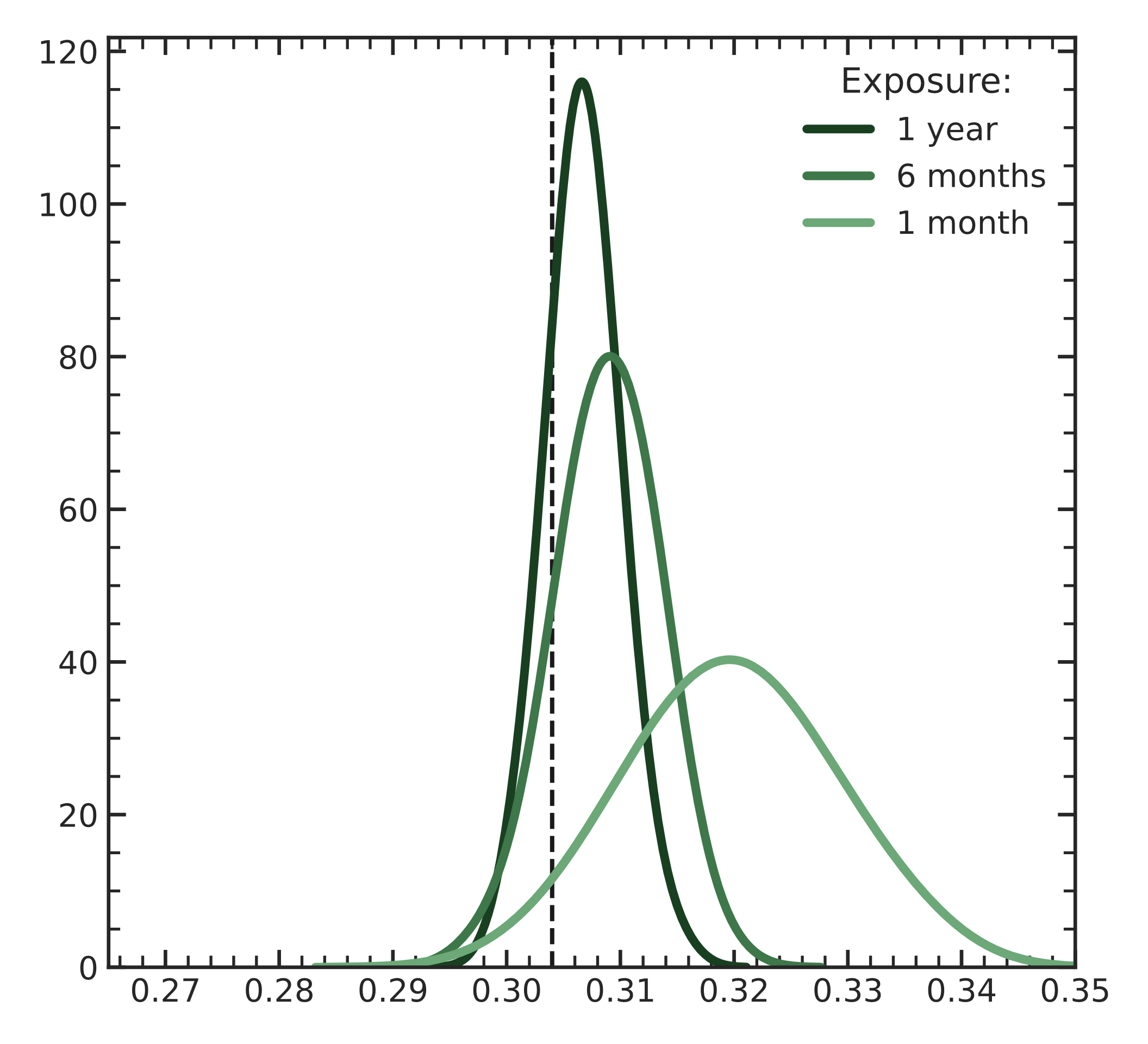 A.U.
A.U.
 standard χ2 can be biased in low statistics regime. Biases are expected when counts/bin <20 (source), i.e., for exposures <= 1 year with a 10 keV binning!
21
Final remarks
Juno sensitivity studies are usually based on a standard paradigm: (i) Asimov datasets and (ii) a binned likelihood or χ2 minimized using Minuit.
We should start investigating the performances of our analyses on actual pseudo experiment datasets (after checking Asimov) 
When fitting a realistic pseudo experiments worth <1 year of reactor data, the binned-Minuit approach can struggle in evaluating parameters and uncertainties.
Fitters based on samplers such as MCMC and unbinned likelihood show a better resilience to low statistics induced problems (e.g., local minima).
Next steps
Replicate oscillations parameters sensitivity results obtained by the collaboration.
Inclusion of time-dependence in the theoretical model and in the likelihood.
5/5/2022
22